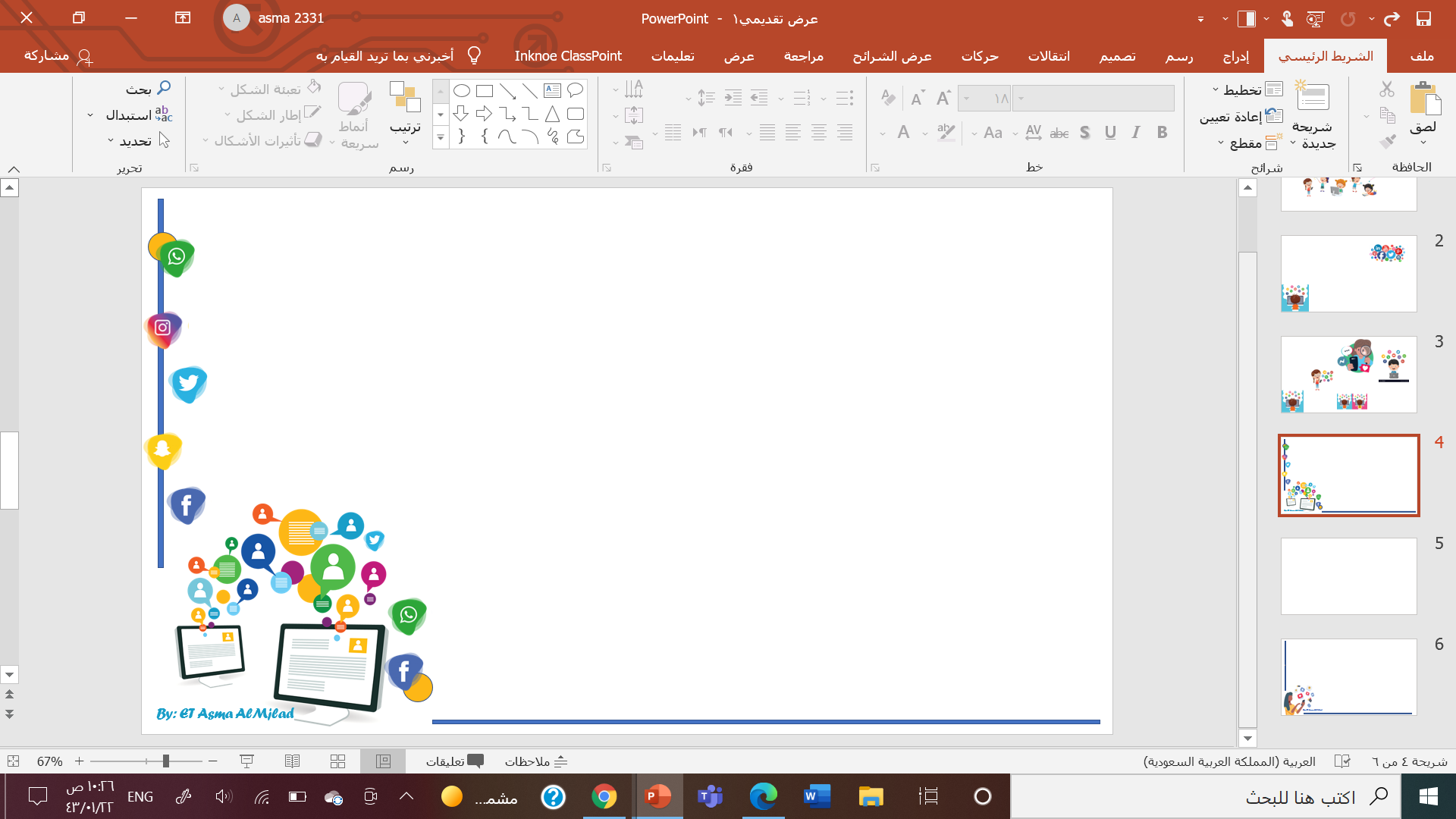 Connected by
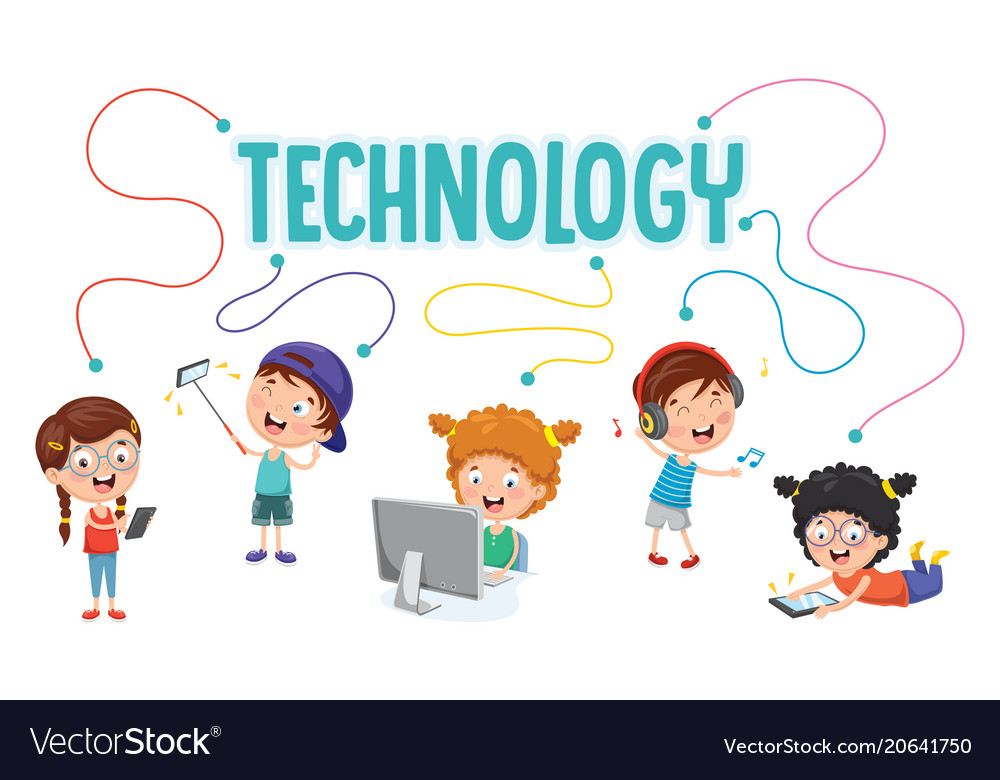 Listen and Discuss
By : Asma AlMjlad
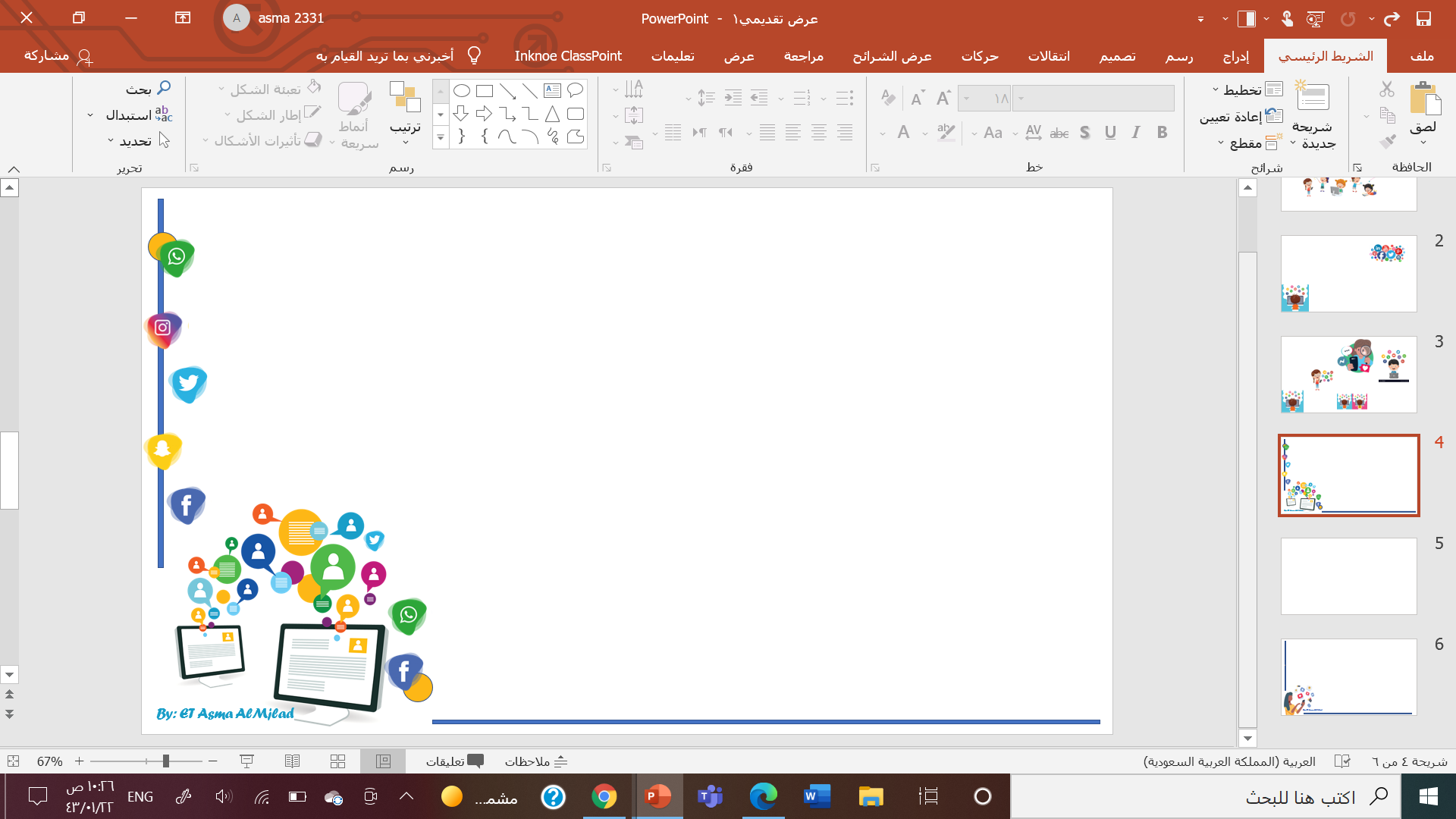 Objectives
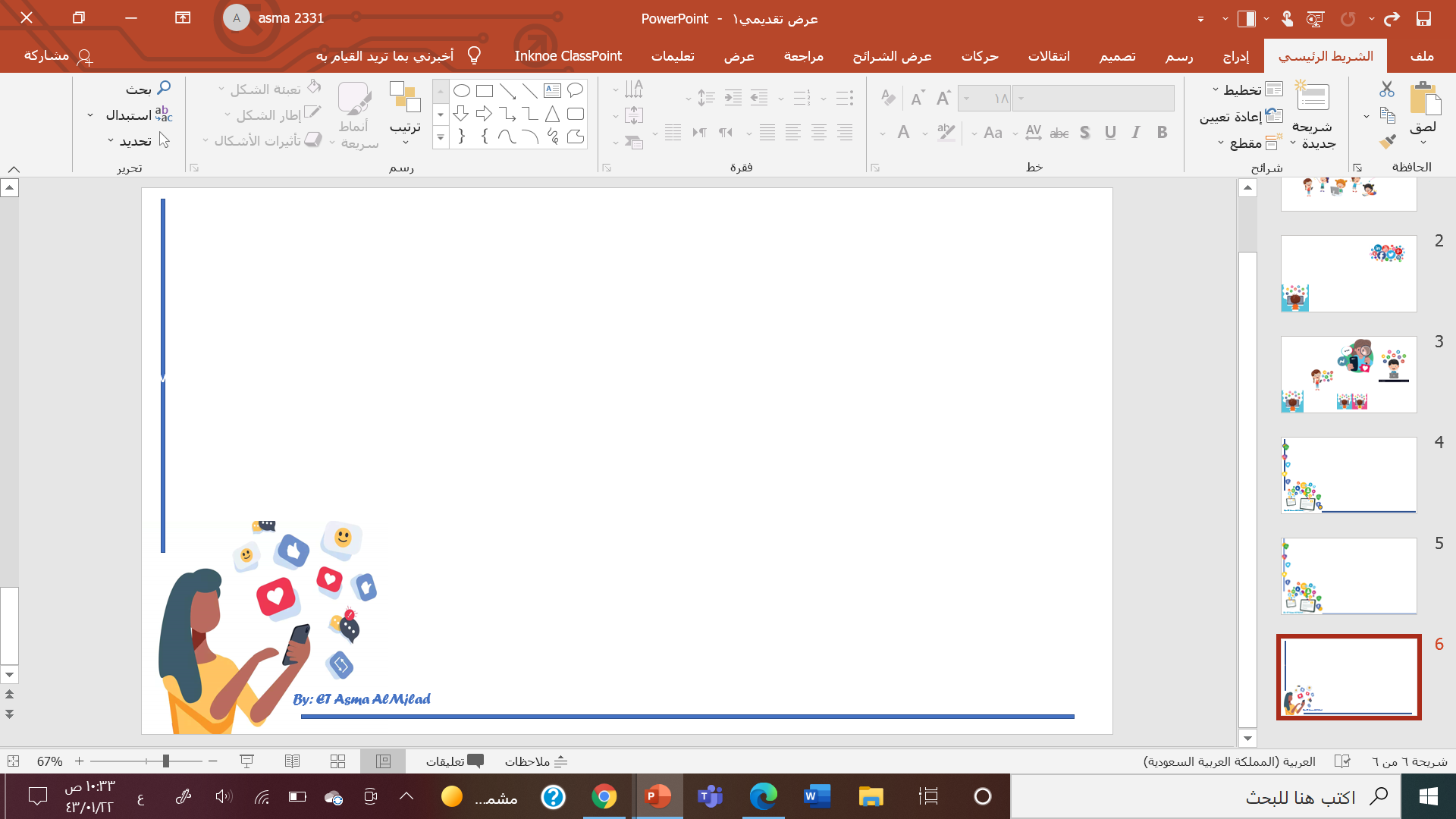 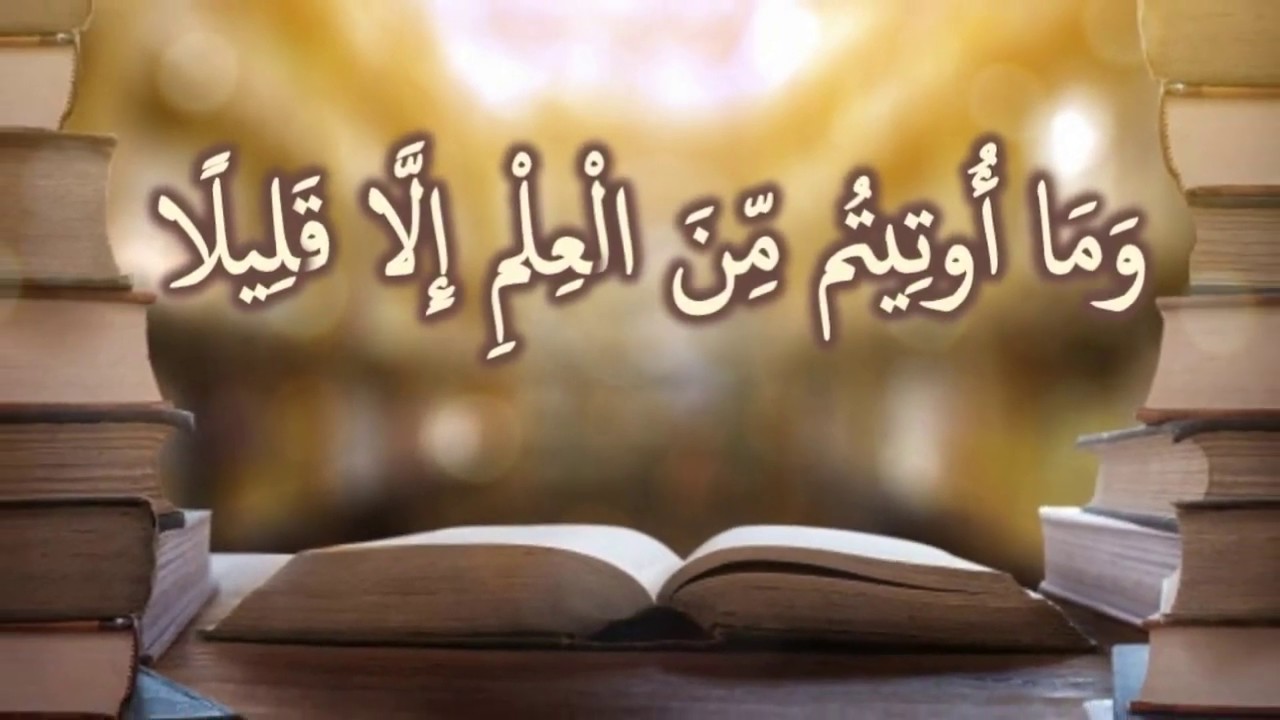 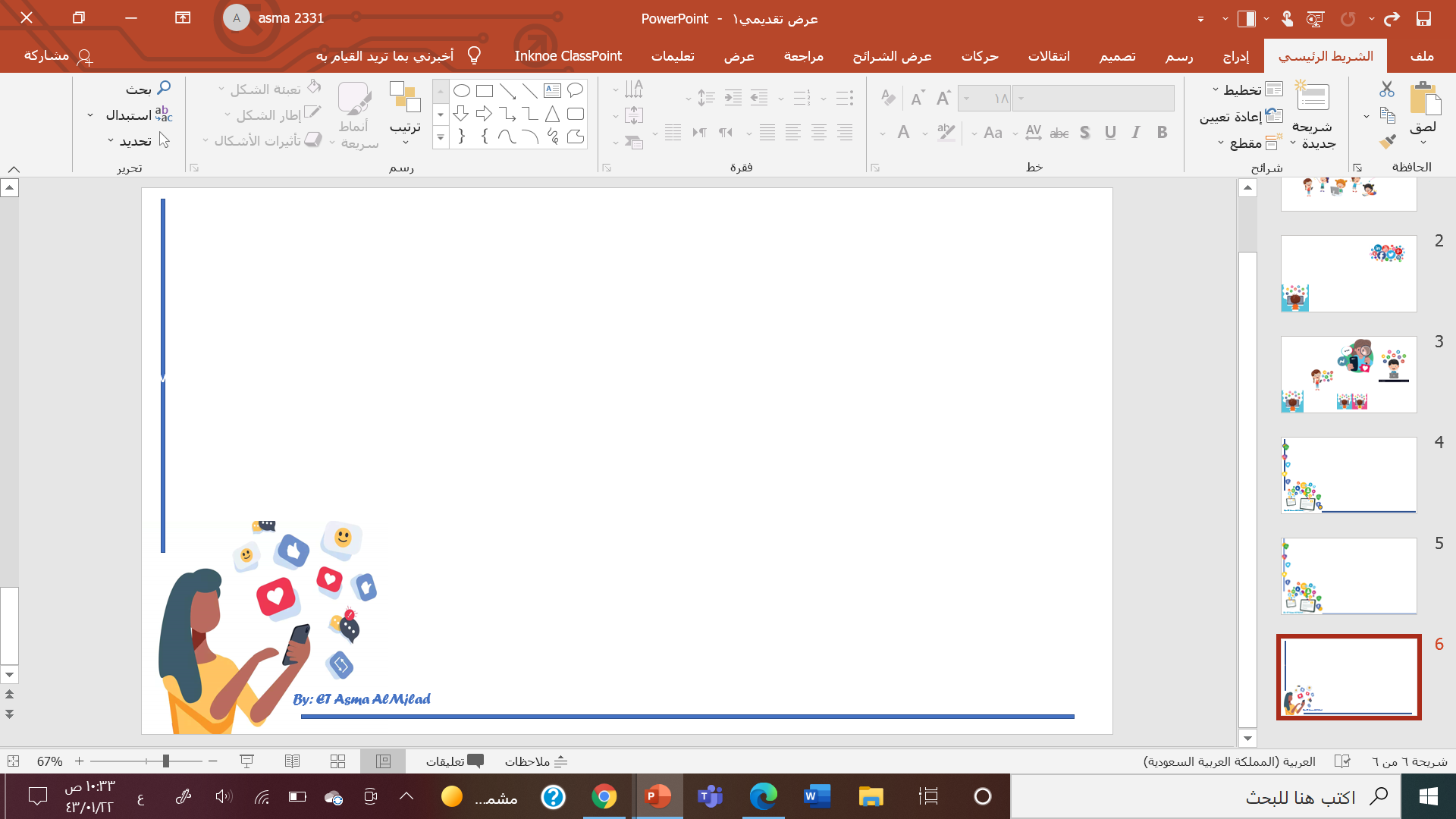 How do you communicate with your friends when you are not in the school?
Name some means of communication involved technology?
Who can you get your lessons before now ?
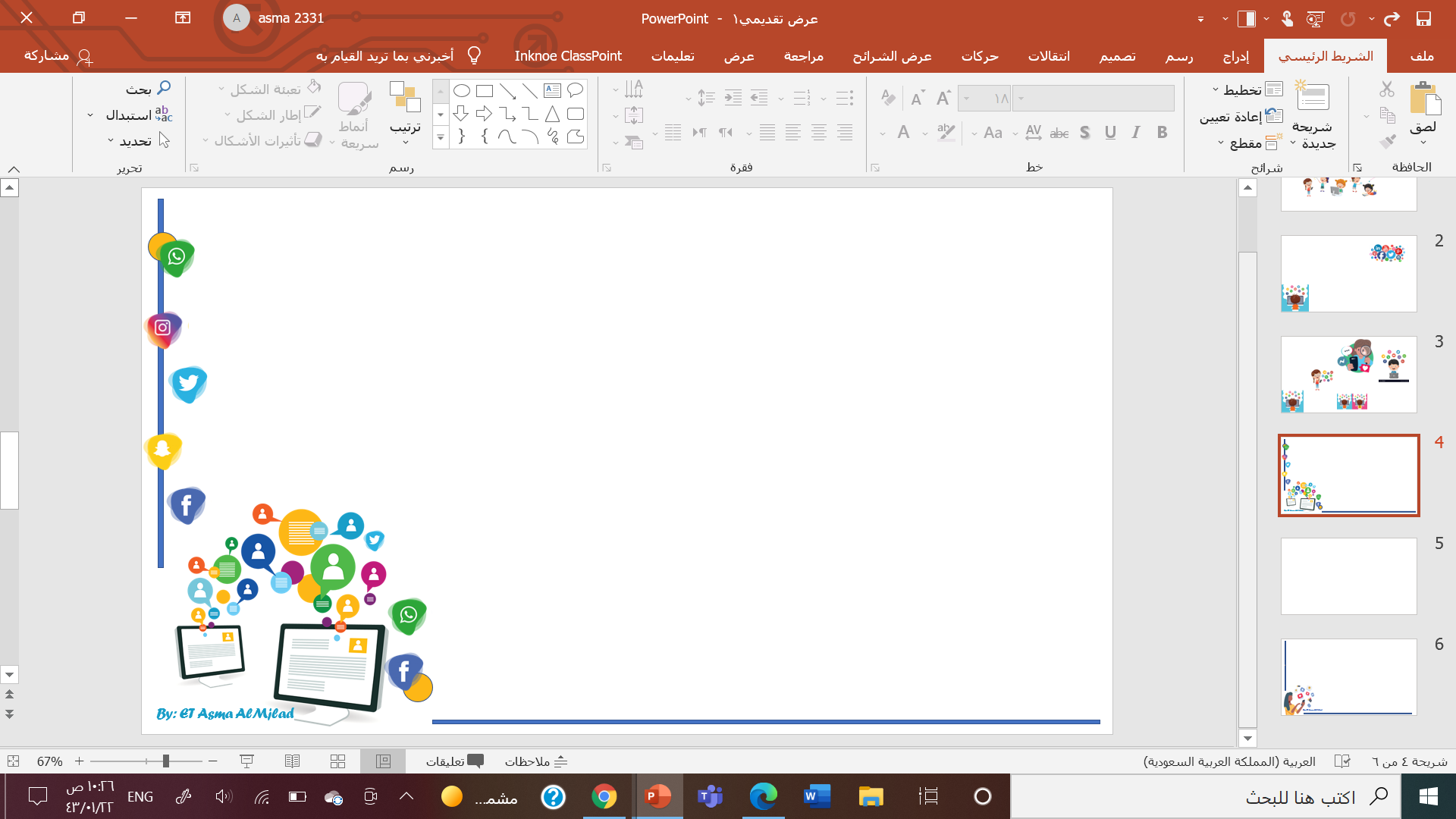 What are applications do you use ?
Do you have an account on social media ?
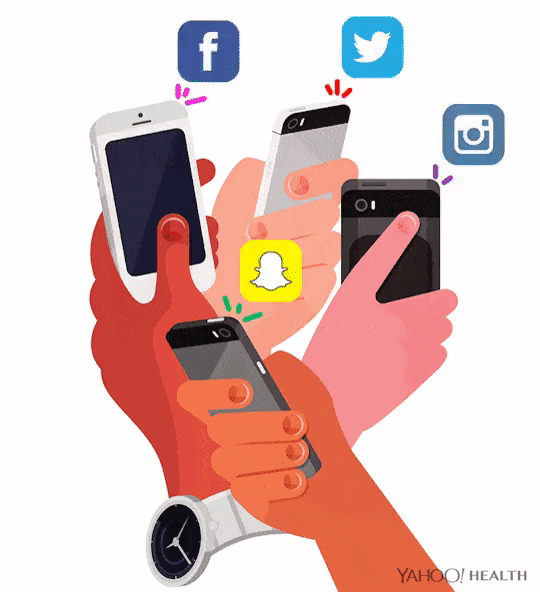 What do you post in your account ?
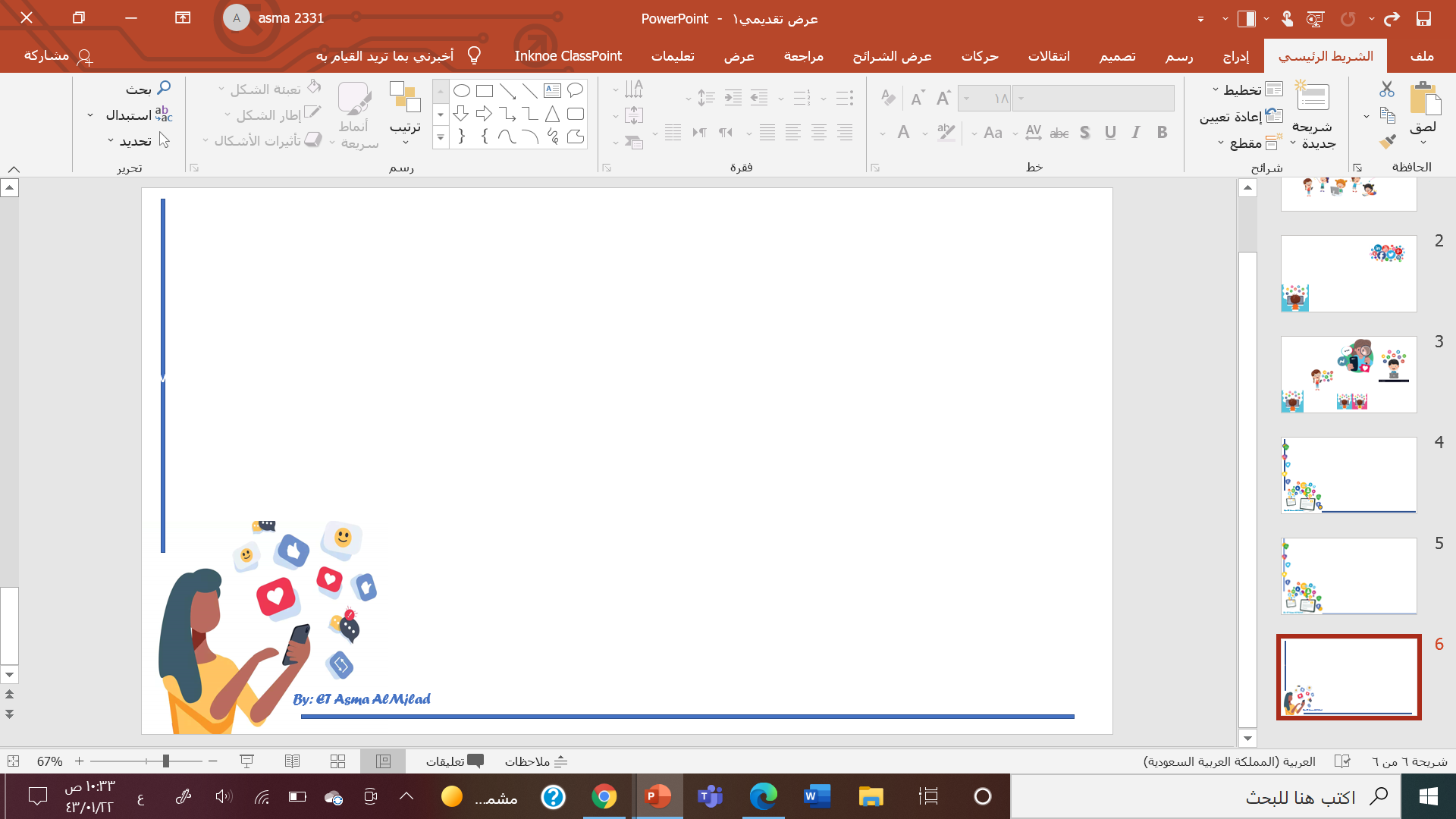 Who can you get your lessons before now ?
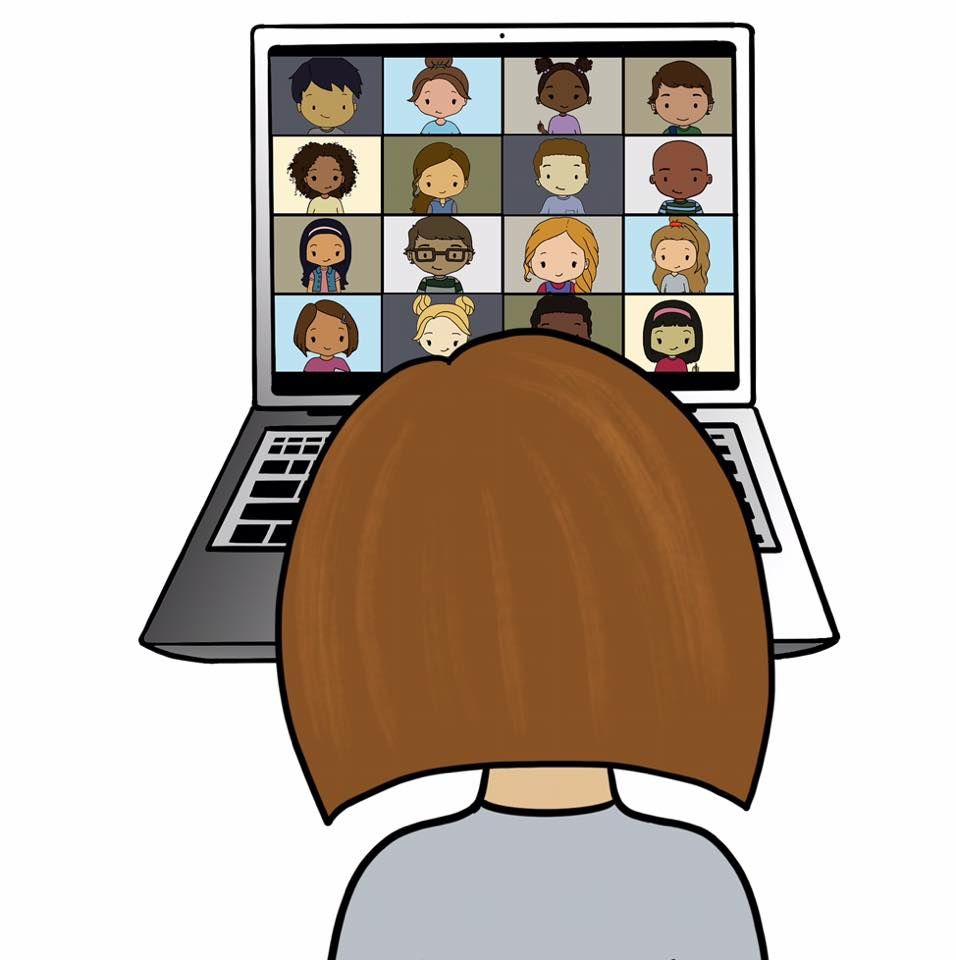 Do you prefer online or face to face learning ?
Why ?
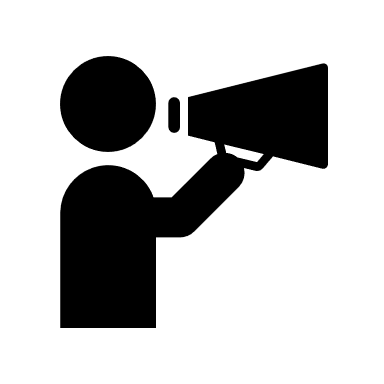 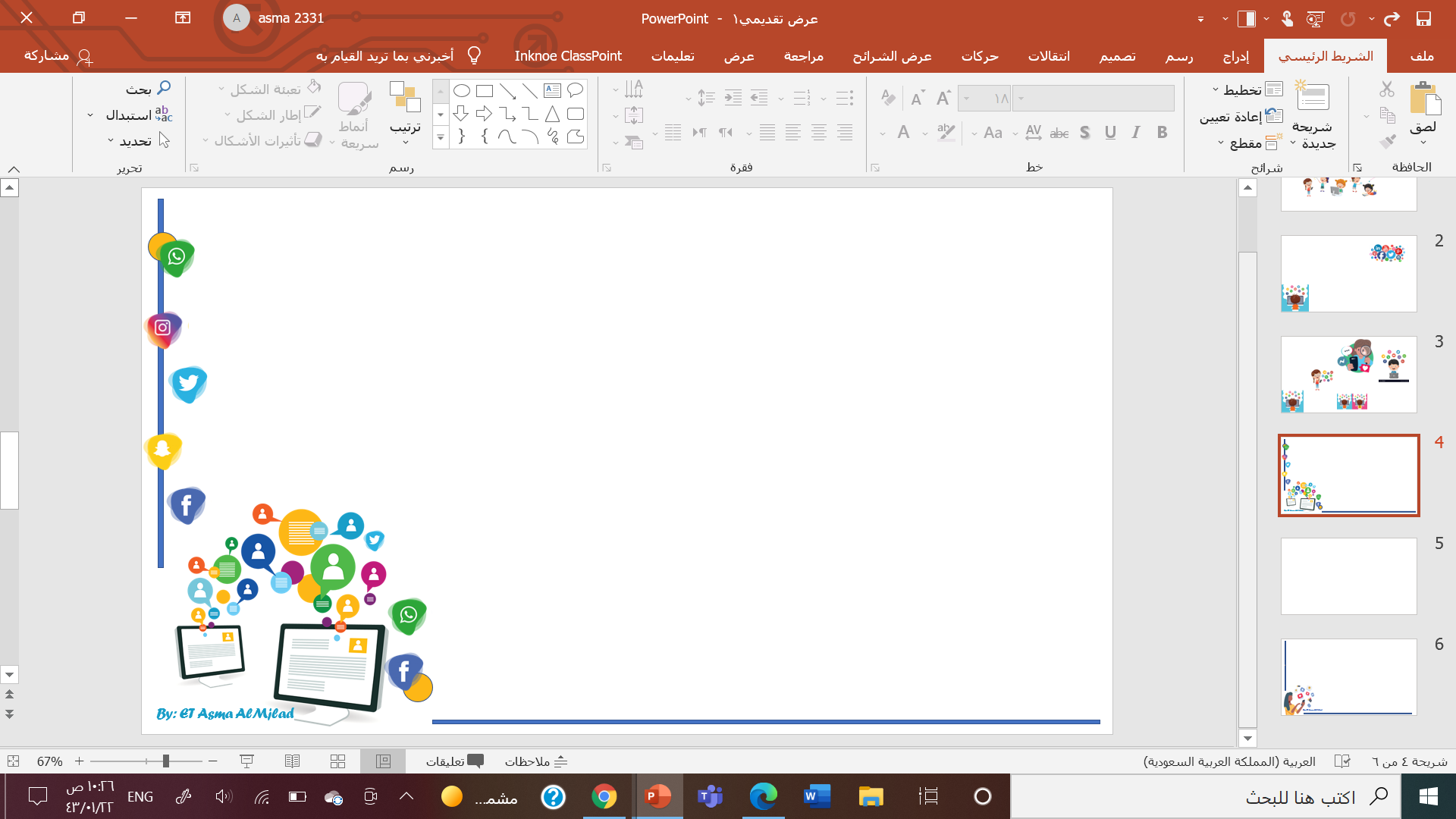 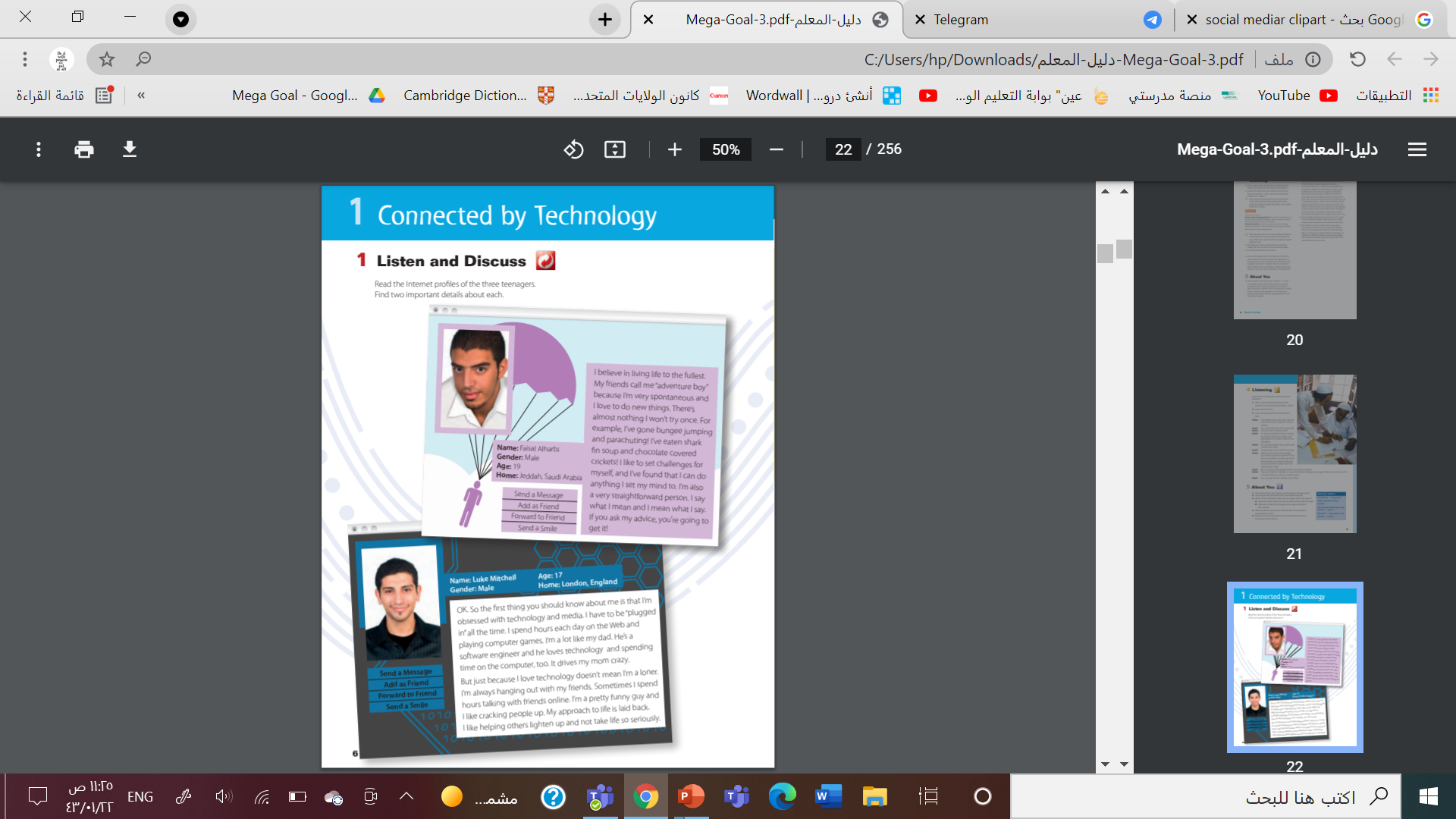 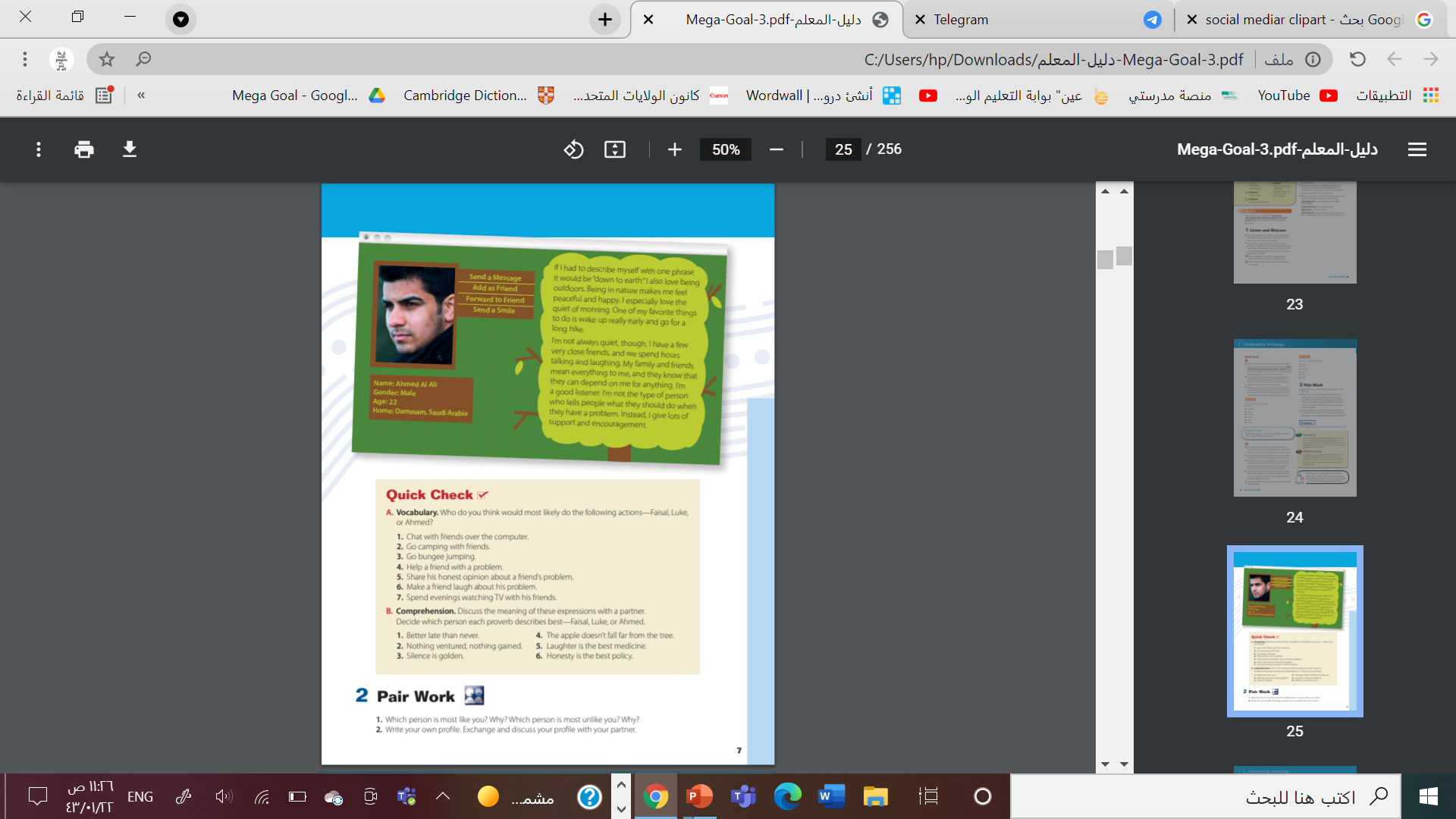 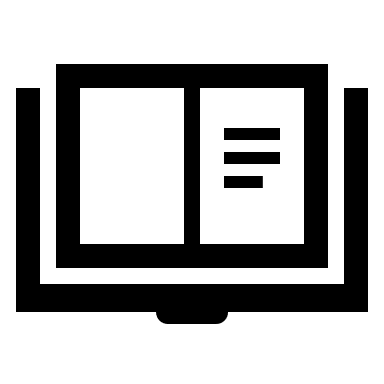 @ Pages: 6-7
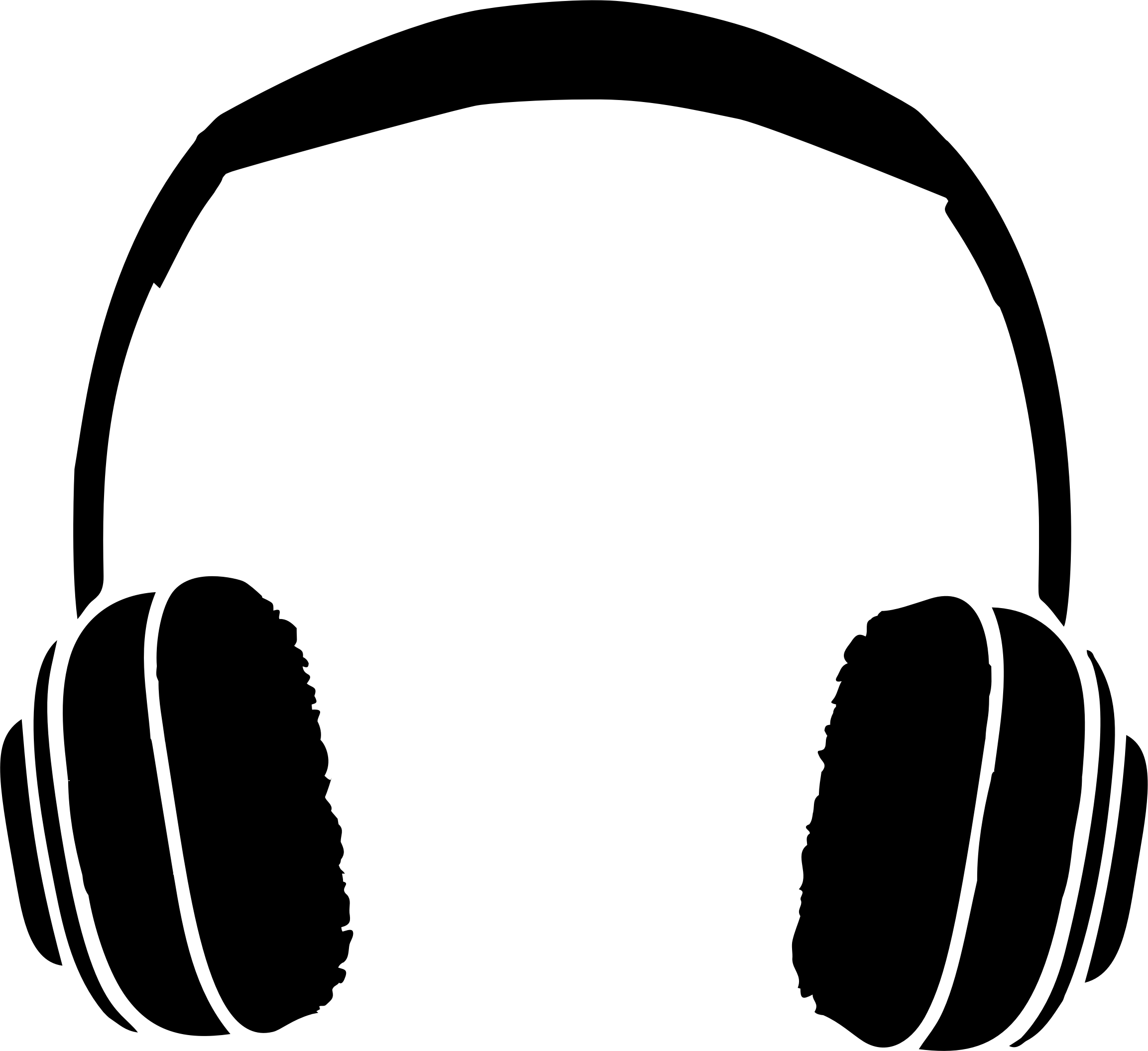 Listen
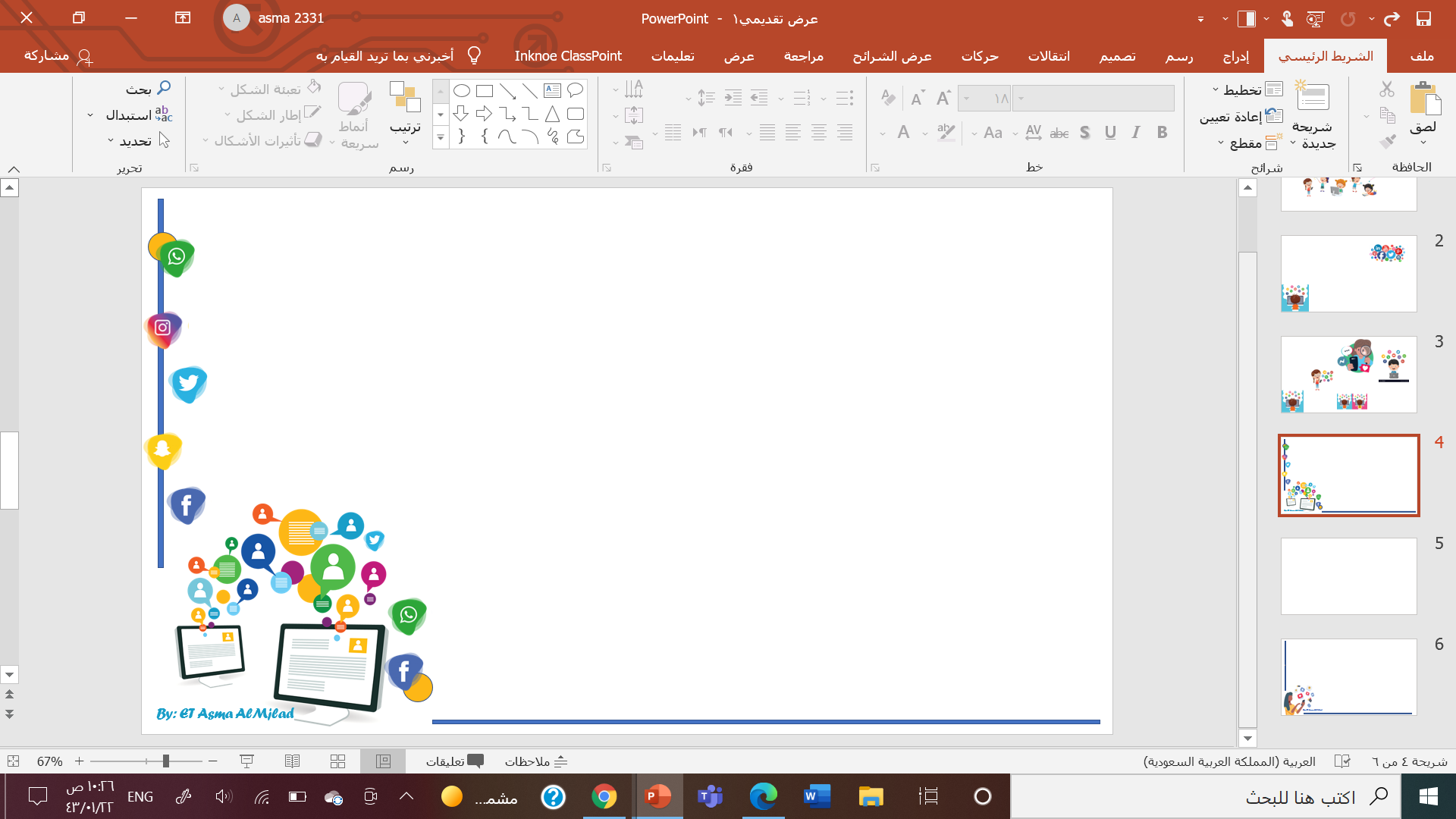 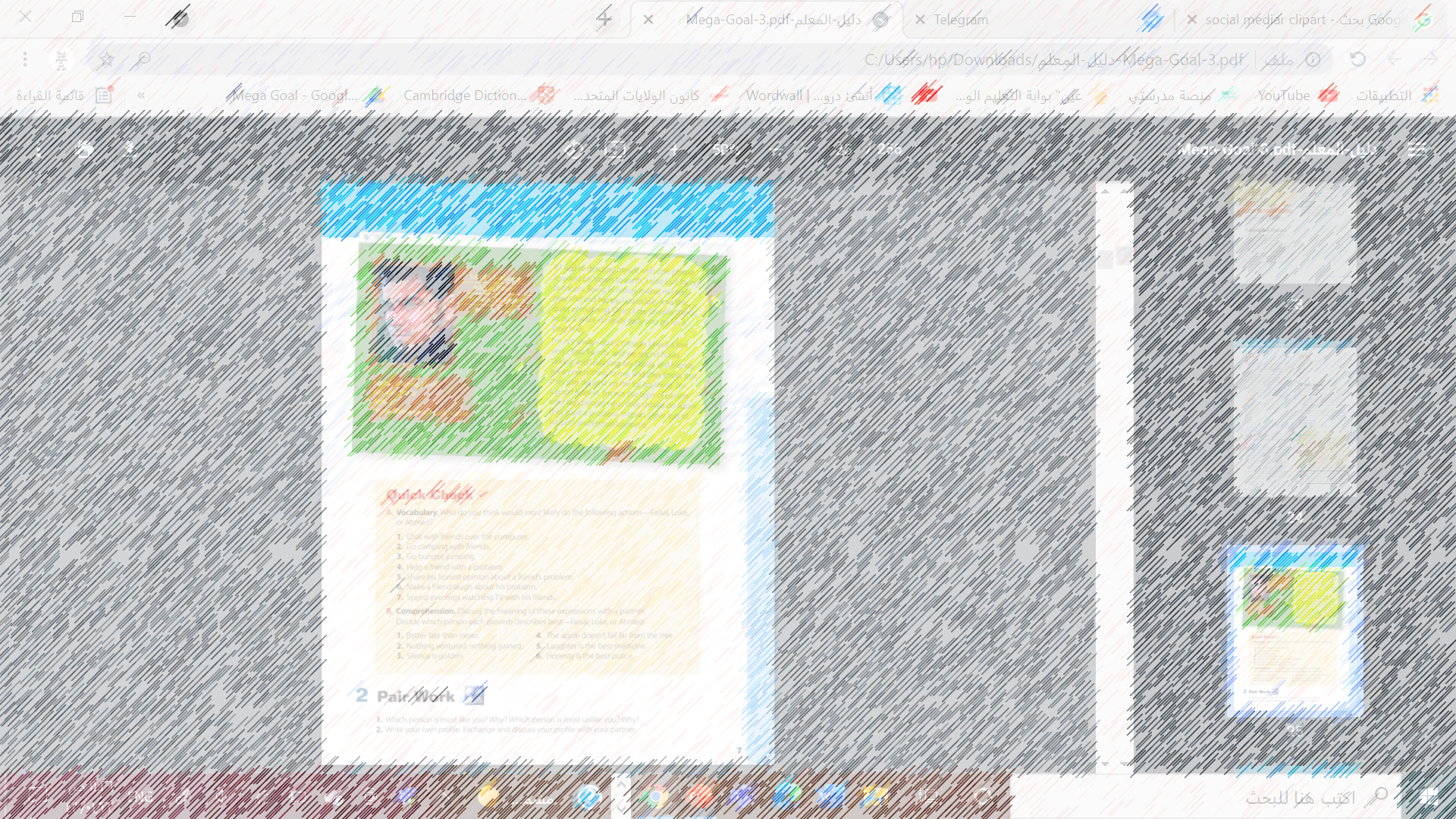 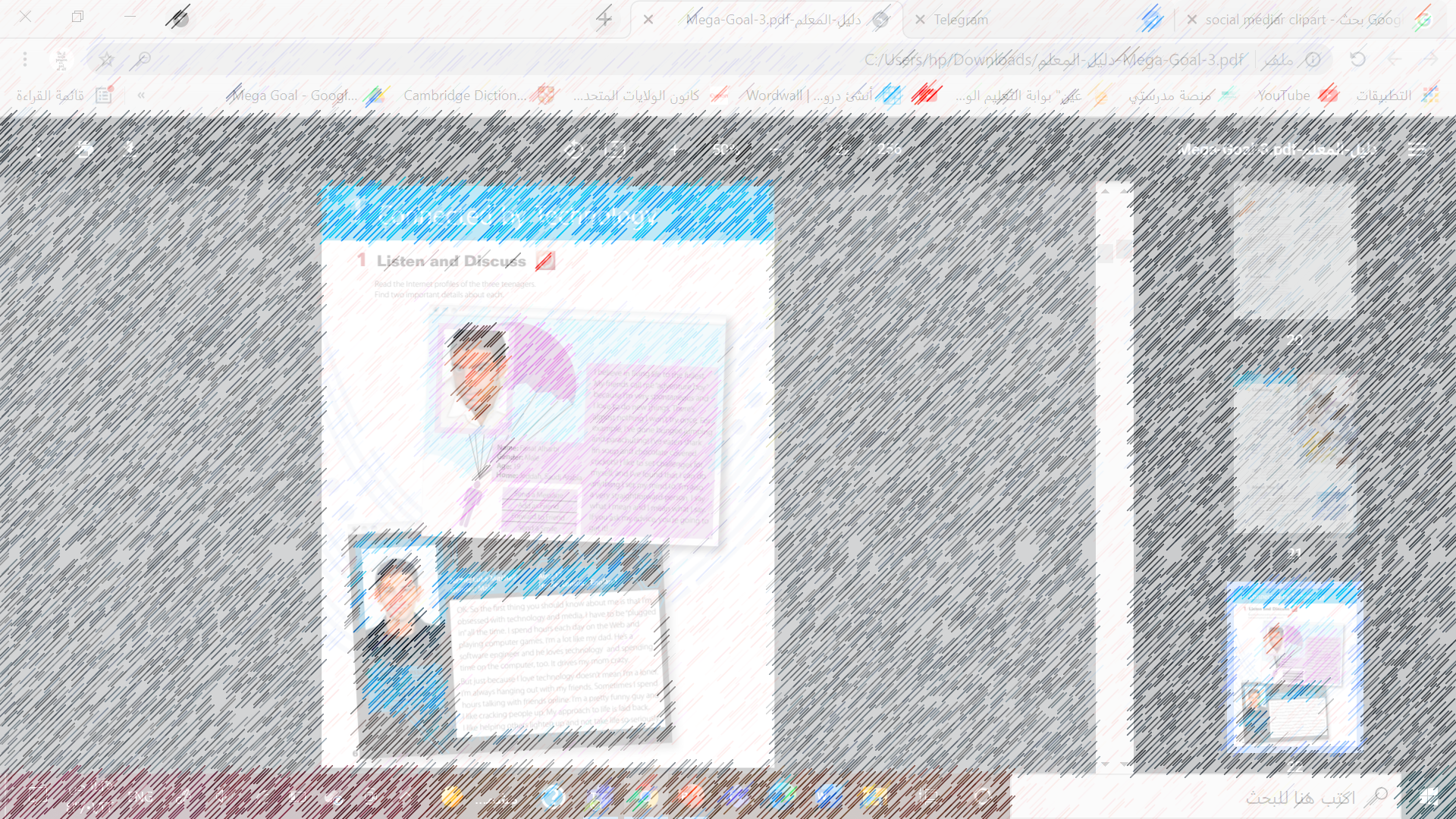 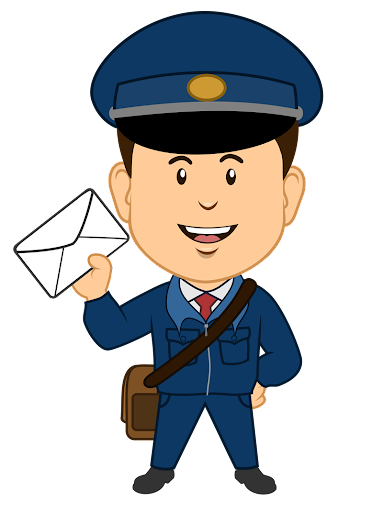 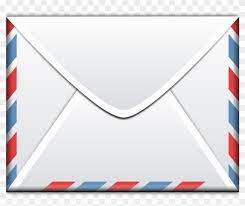 where you see like these in?
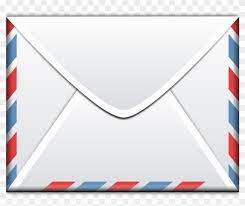 How many characters are they ?
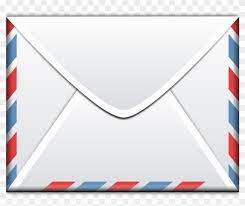 what are these called?
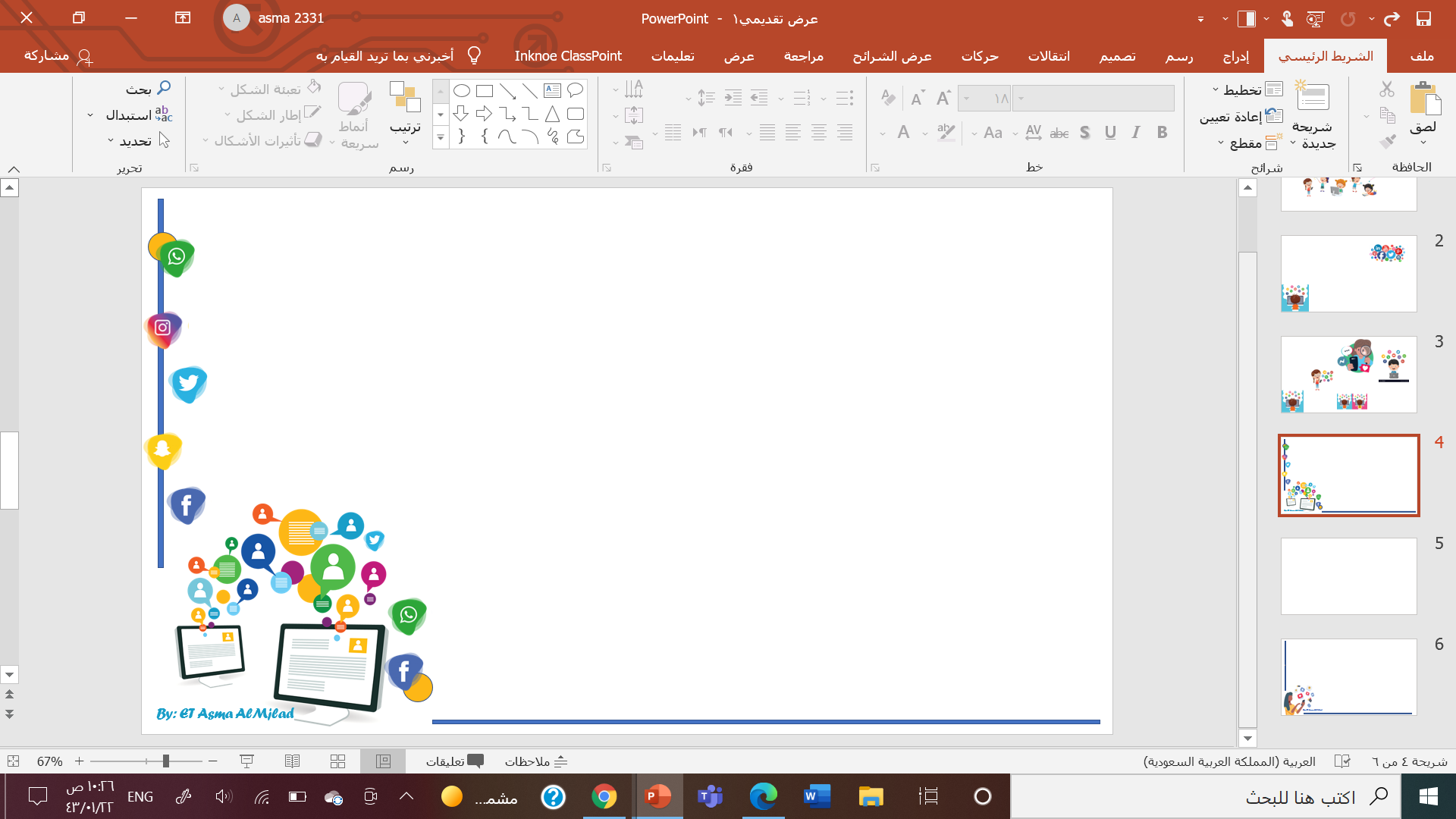 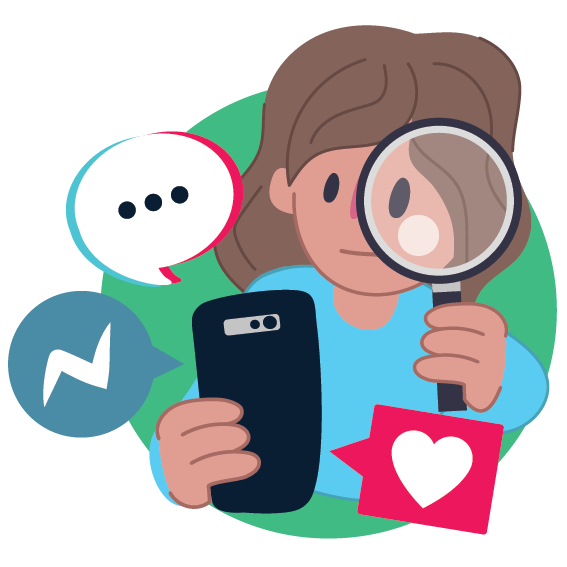 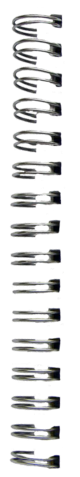 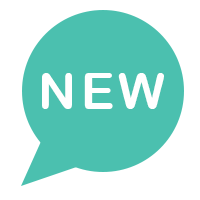 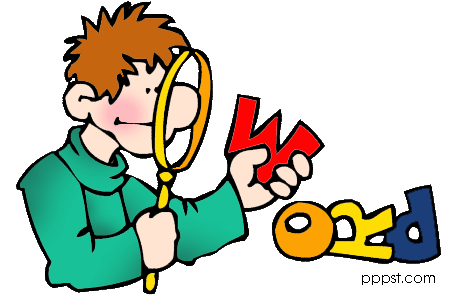 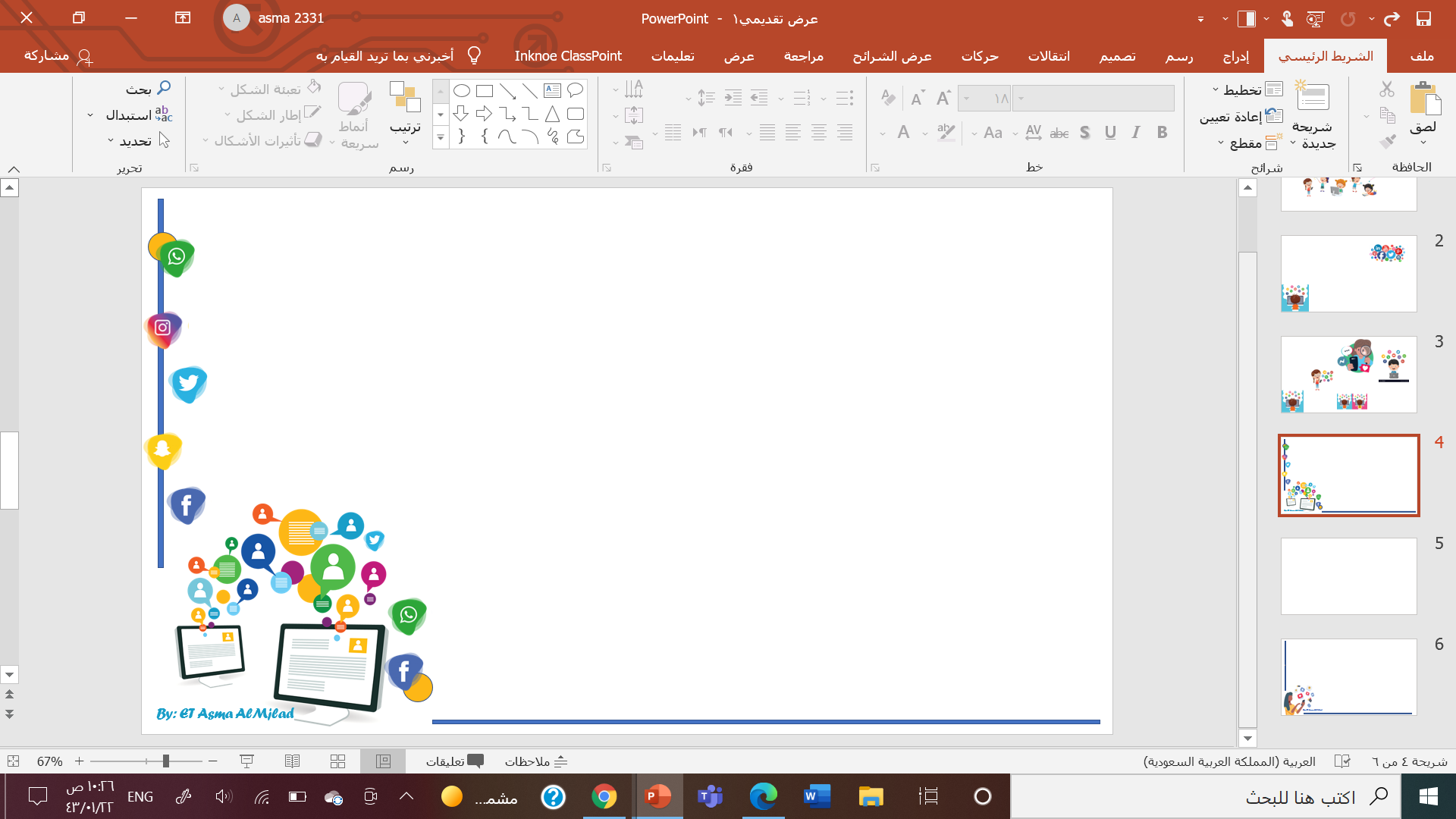 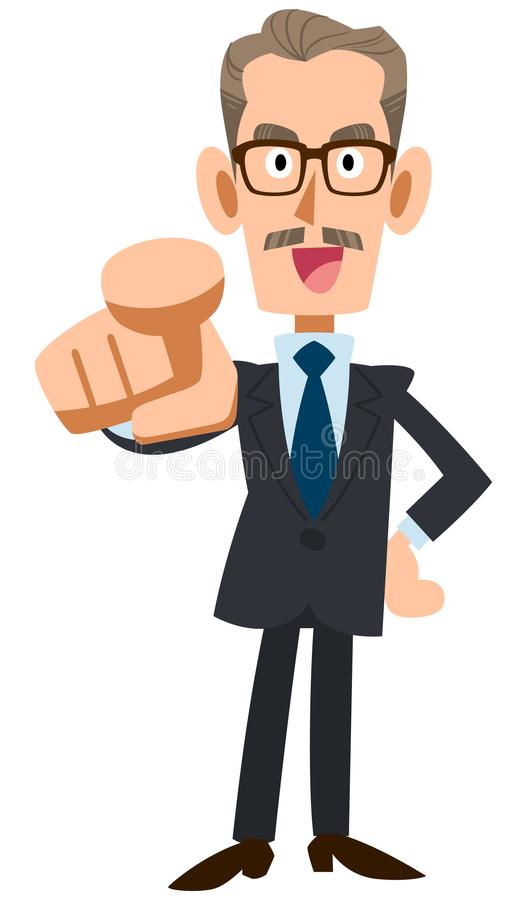 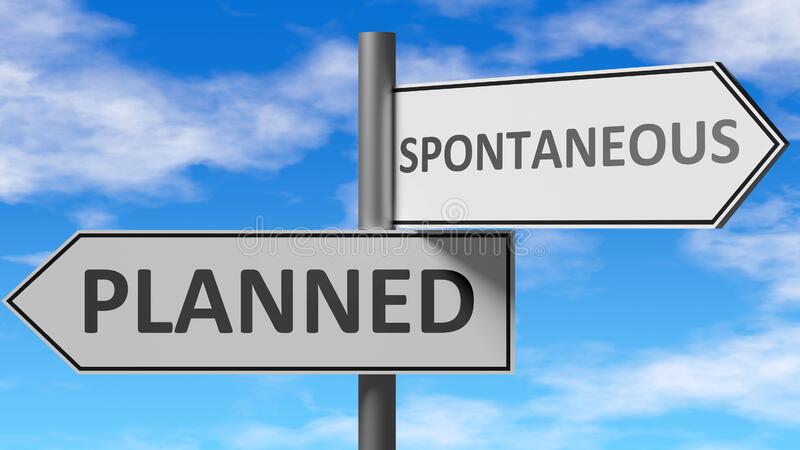 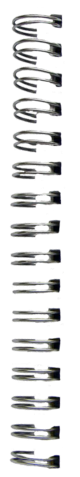 spontaneous
straightforward person
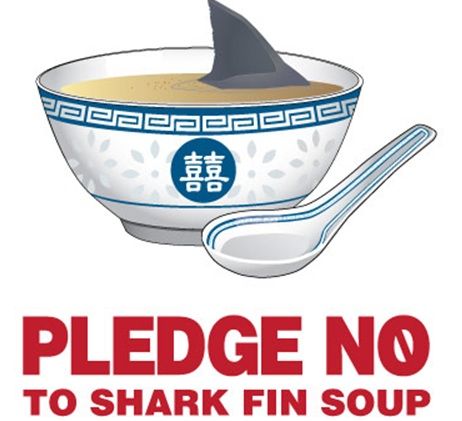 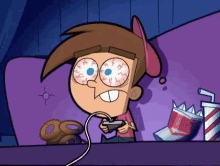 Fin soup
obsessed
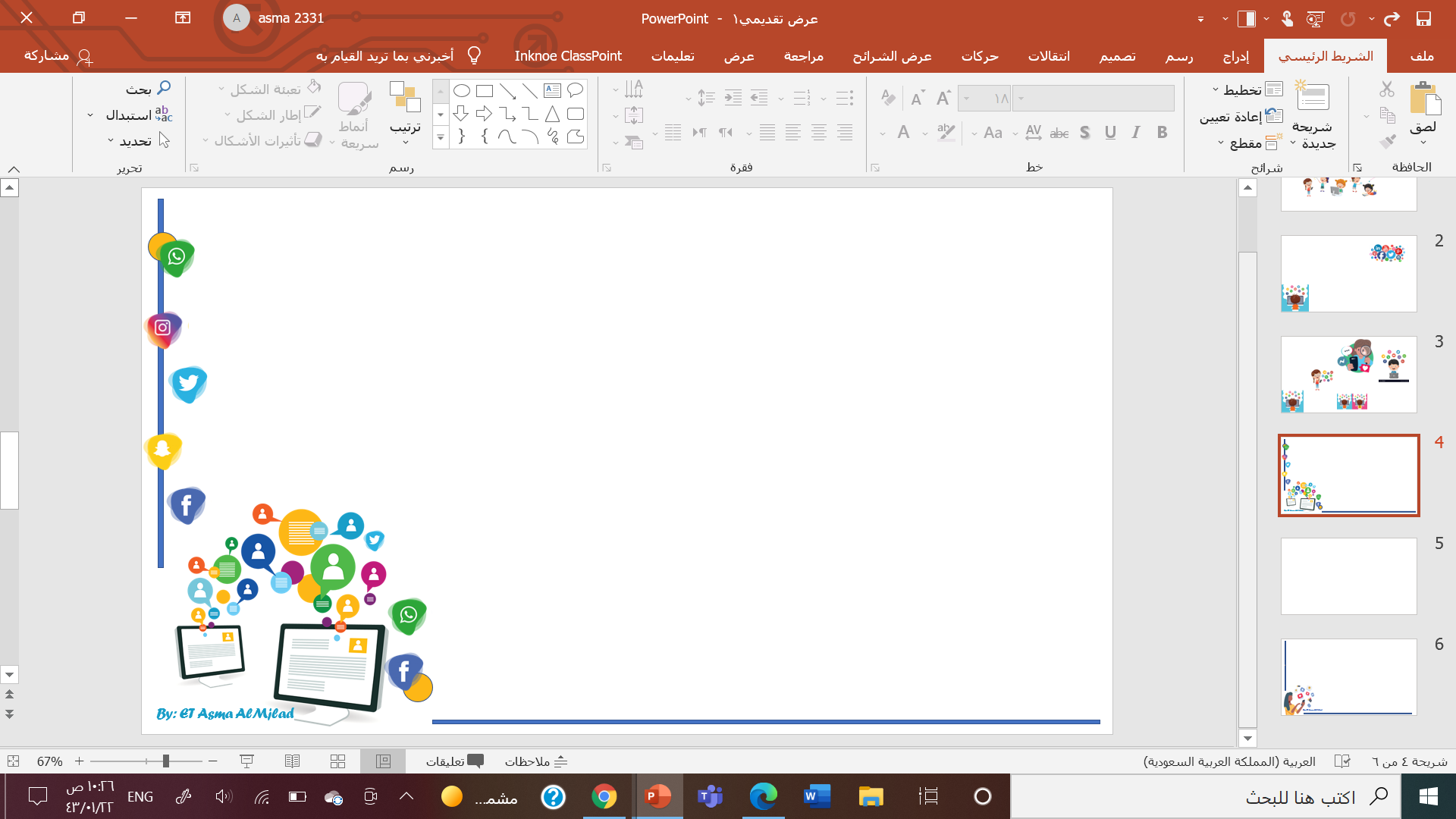 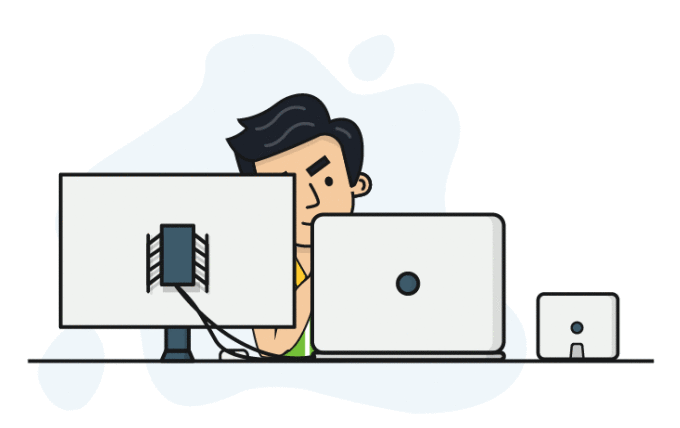 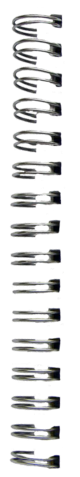 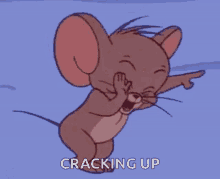 software engineer
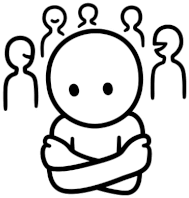 cracking people up
loner
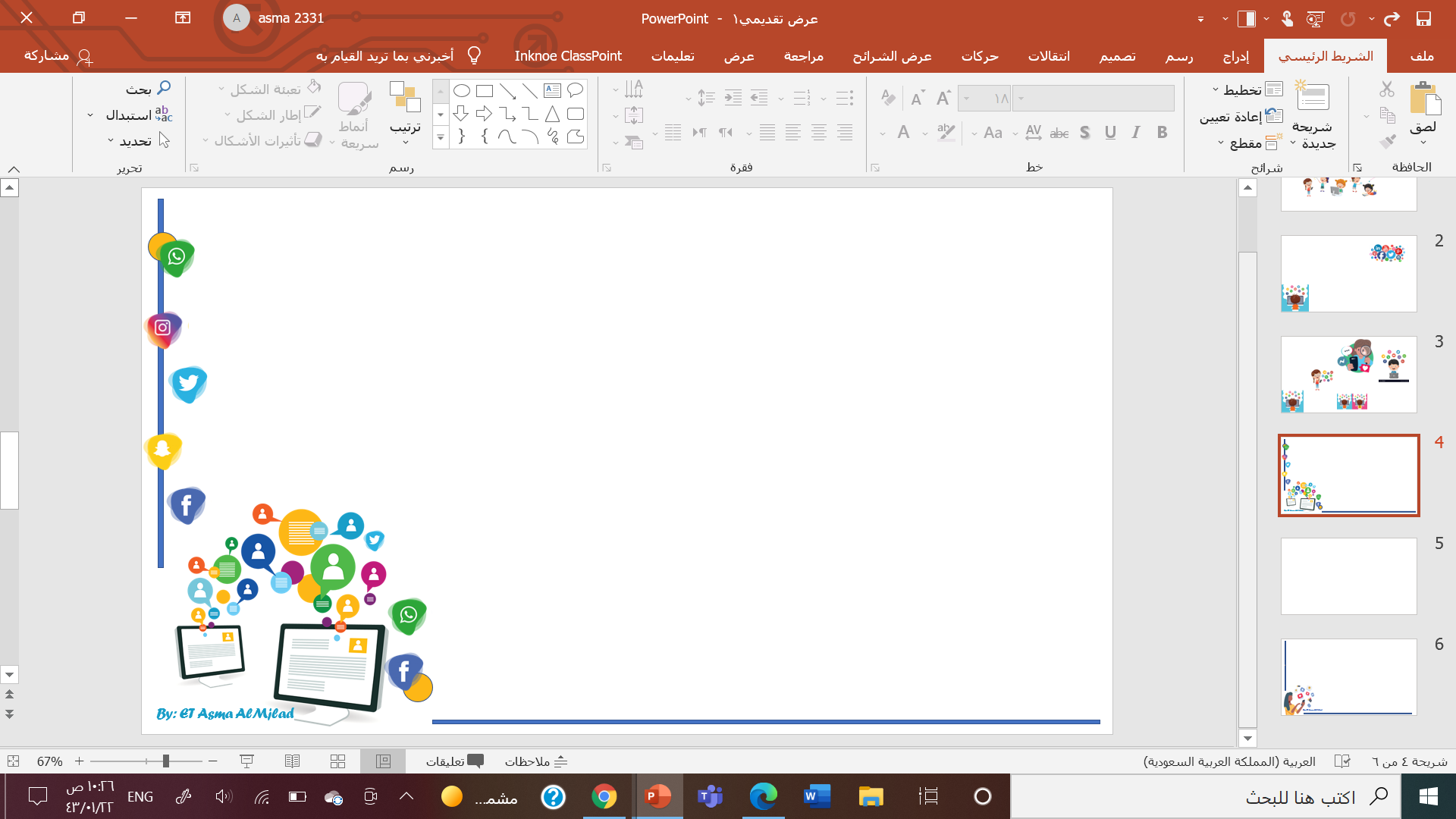 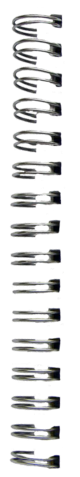 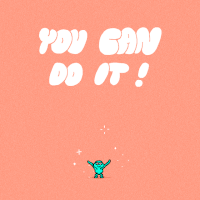 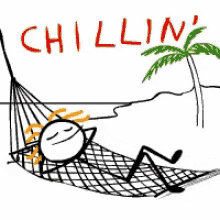 Laid back
encouragement
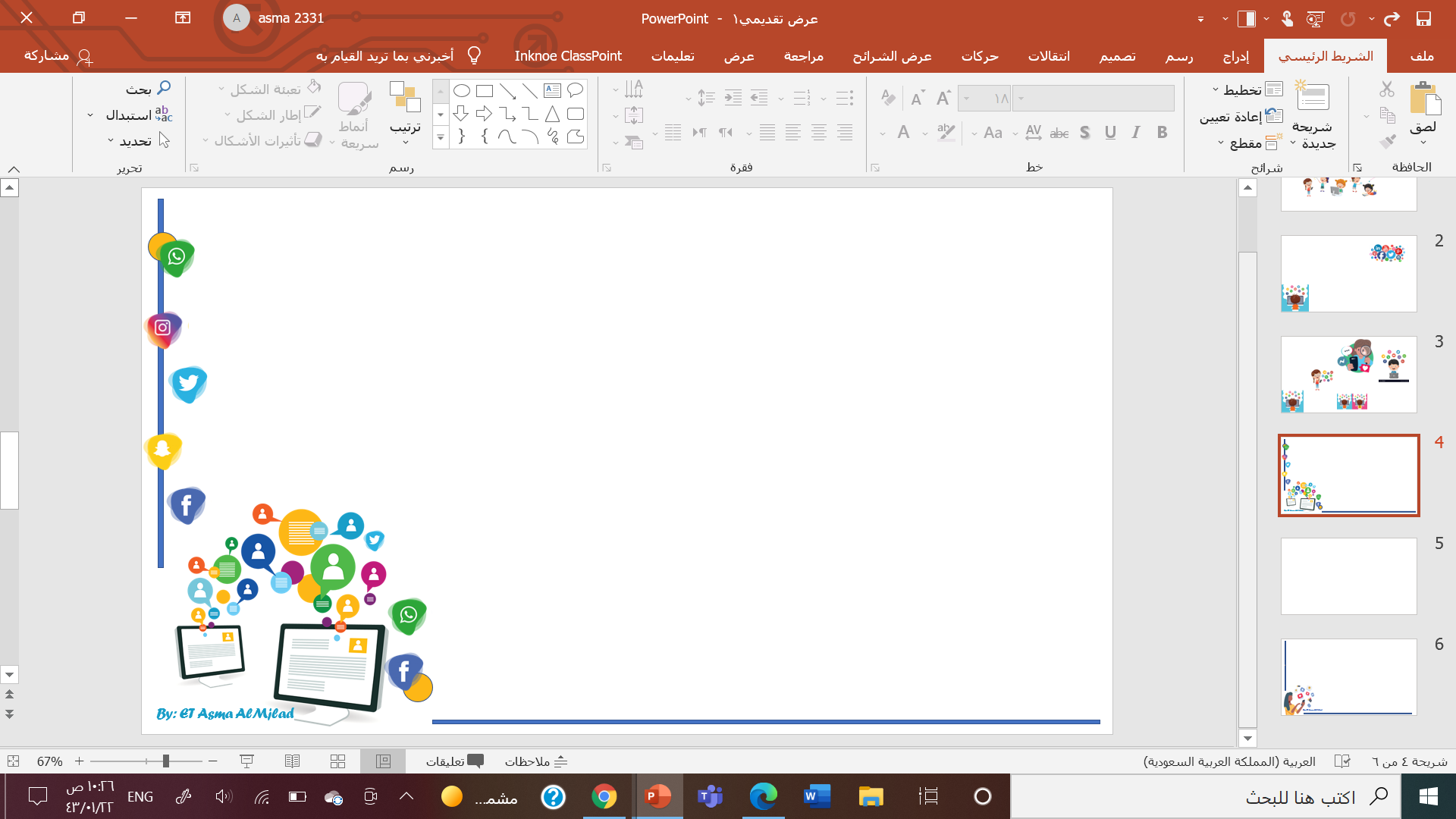 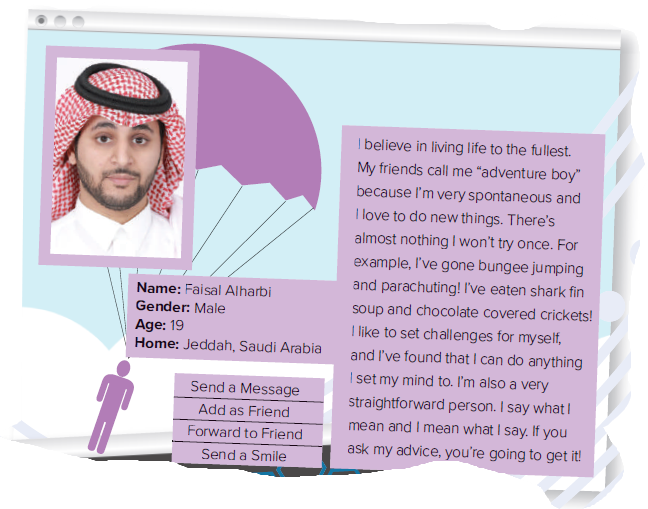 Who is he ?
Where is he from ?
Describe Faisl .
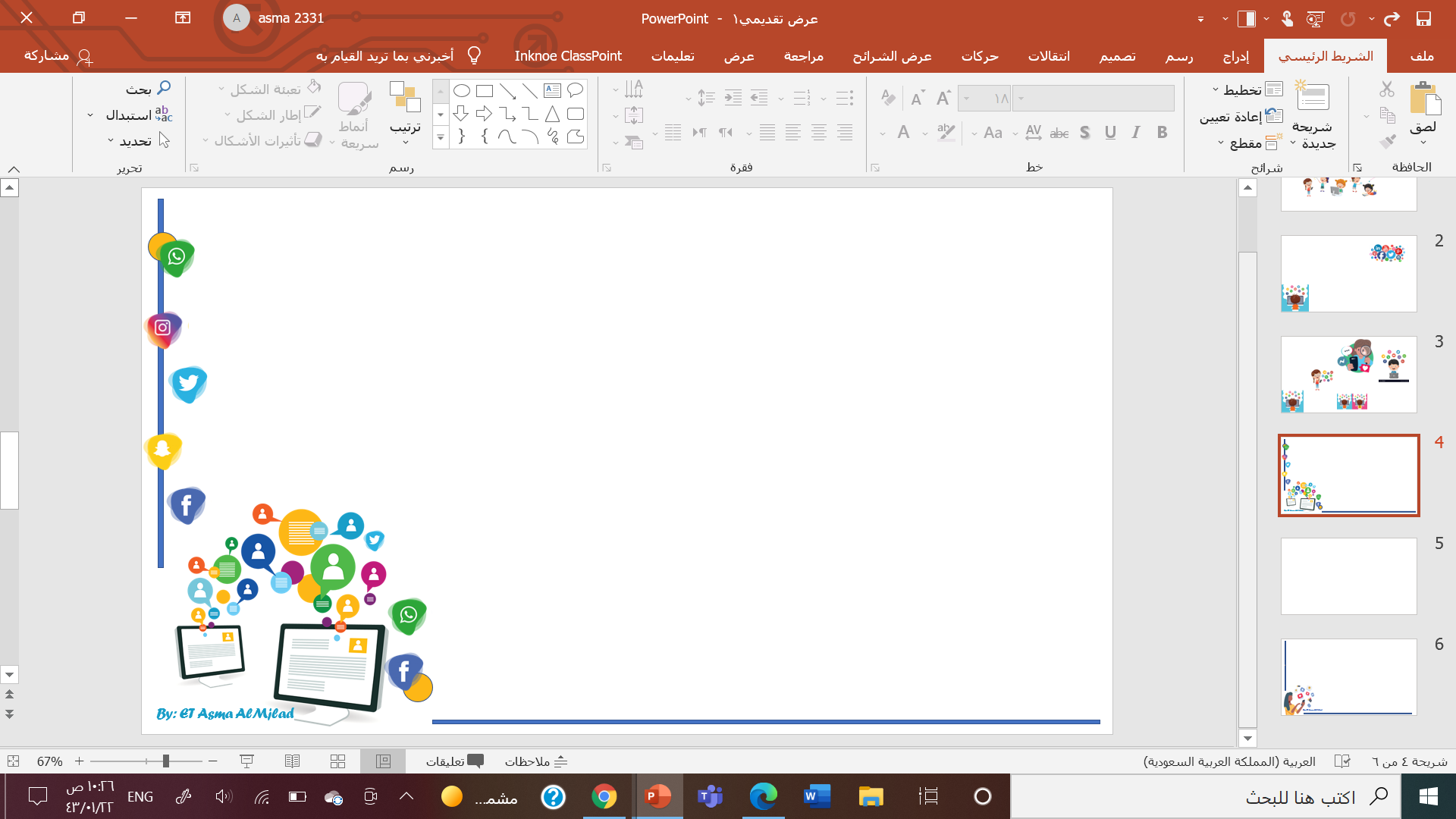 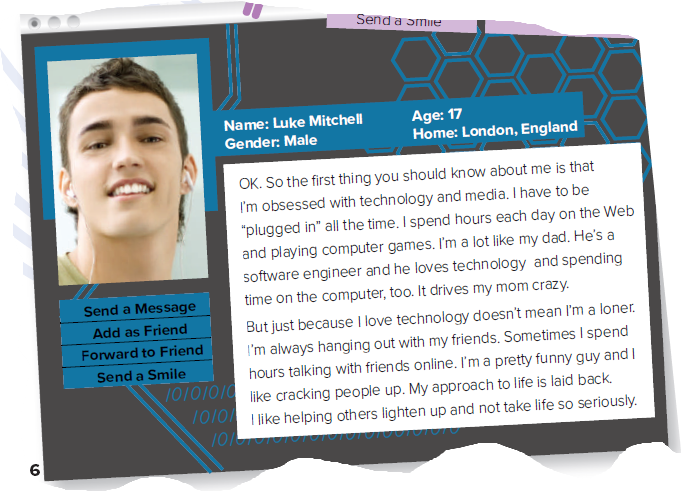 Who is he ?
How old is he ?
What is his father do ?
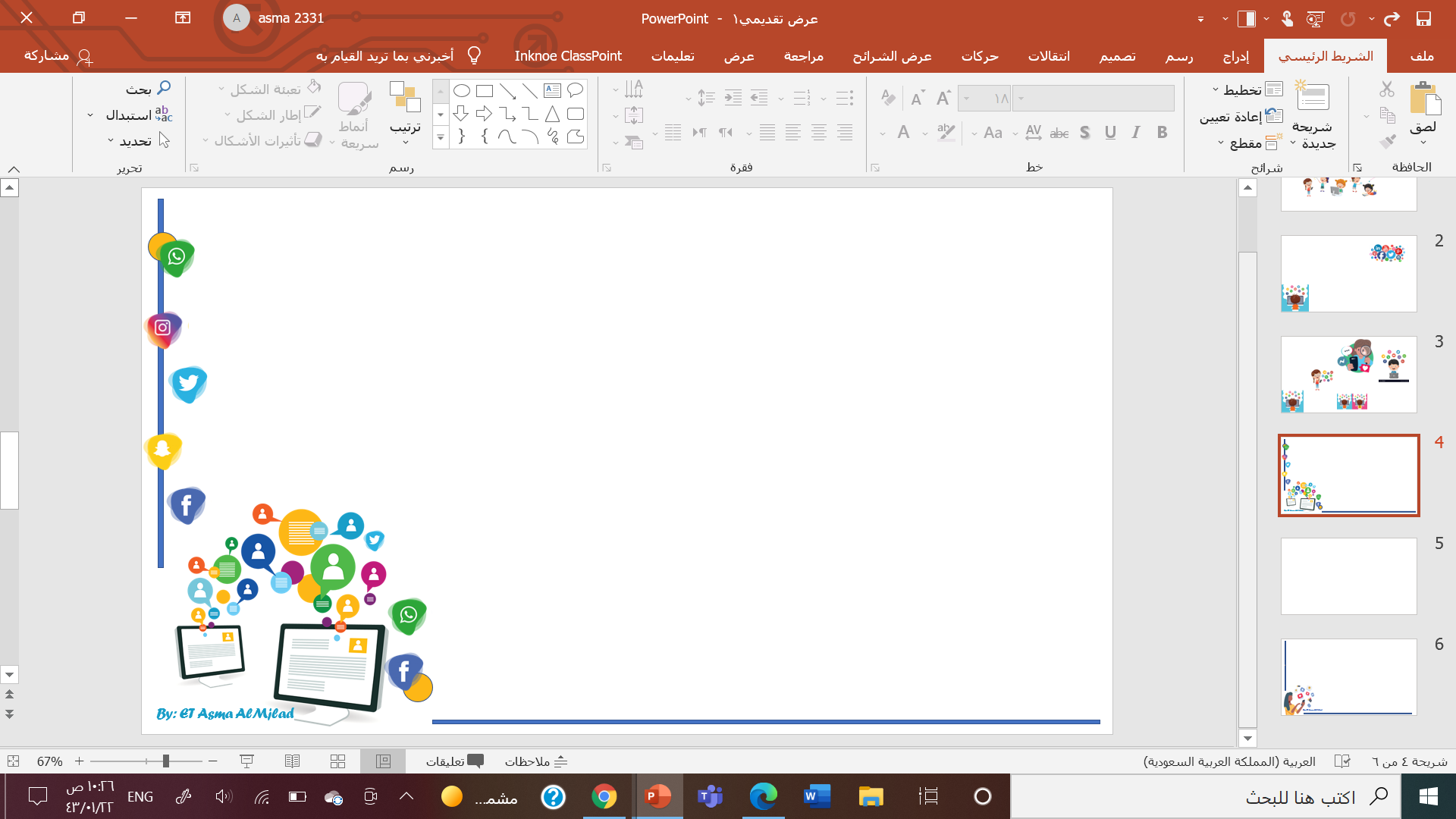 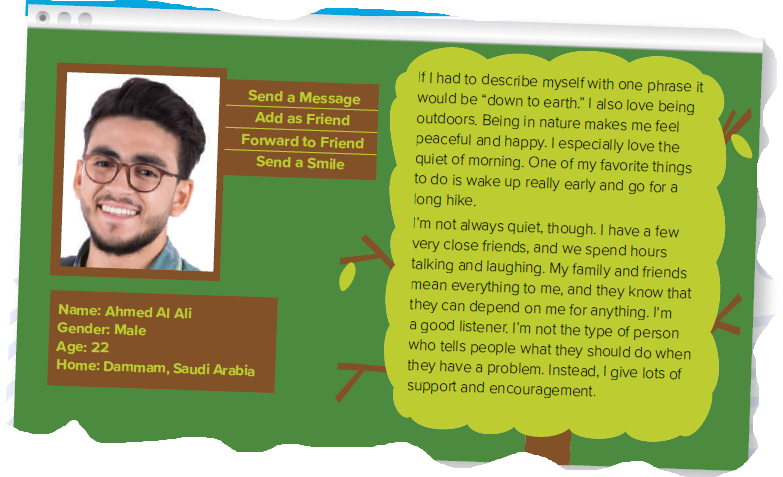 Who is he ?
Is he from Oman ?
What are important things about Ahmad?
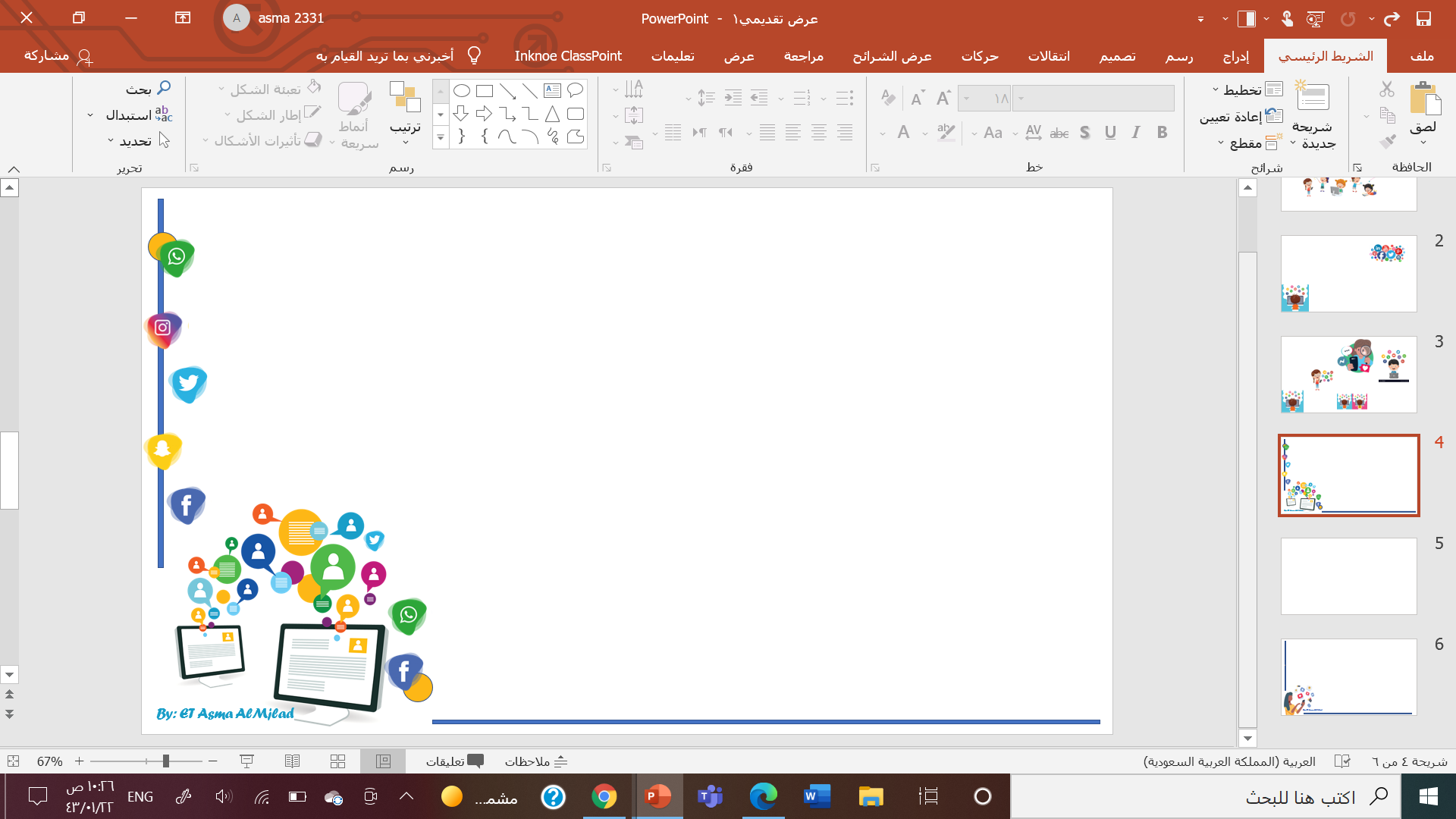 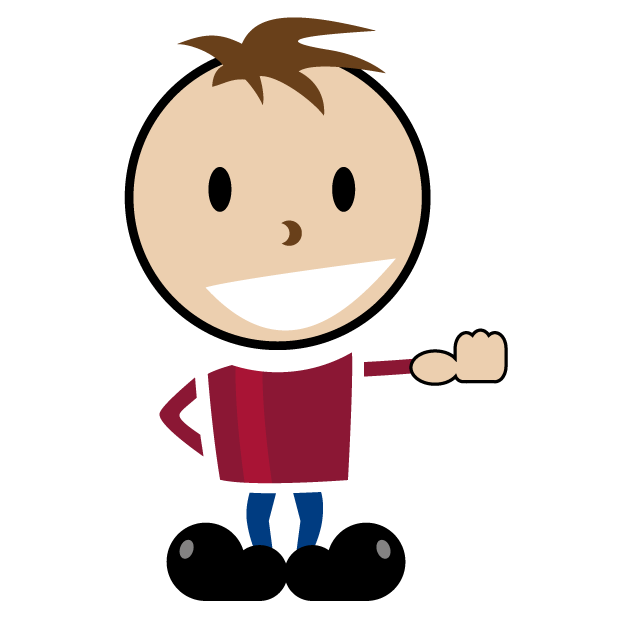 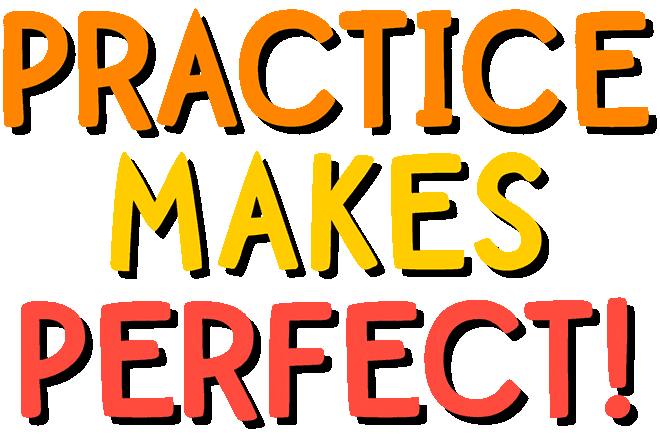 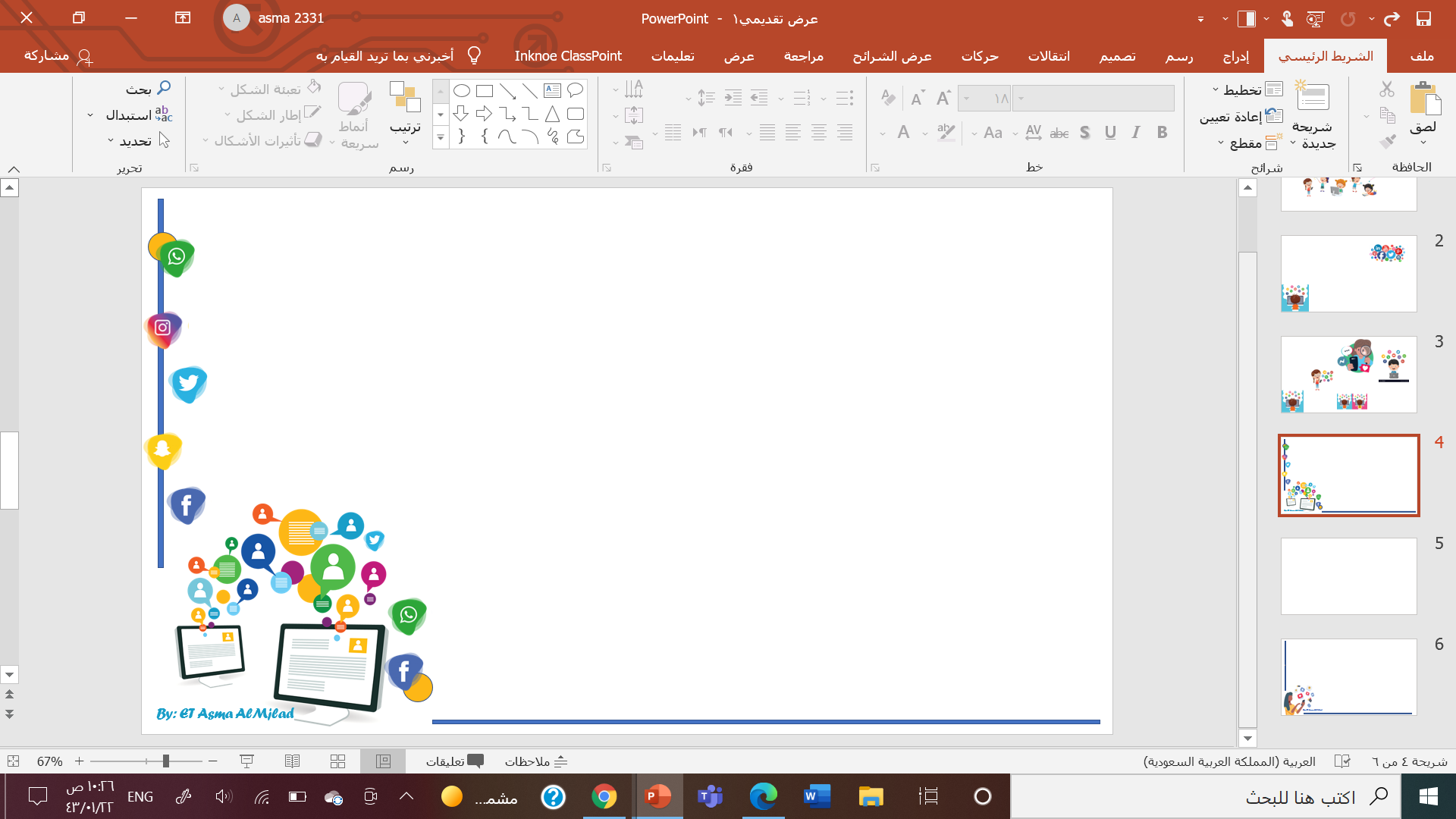 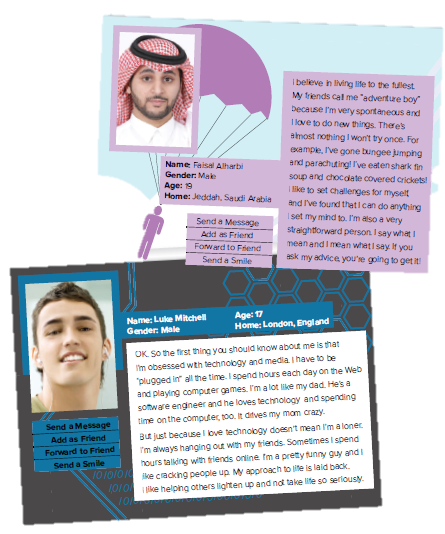 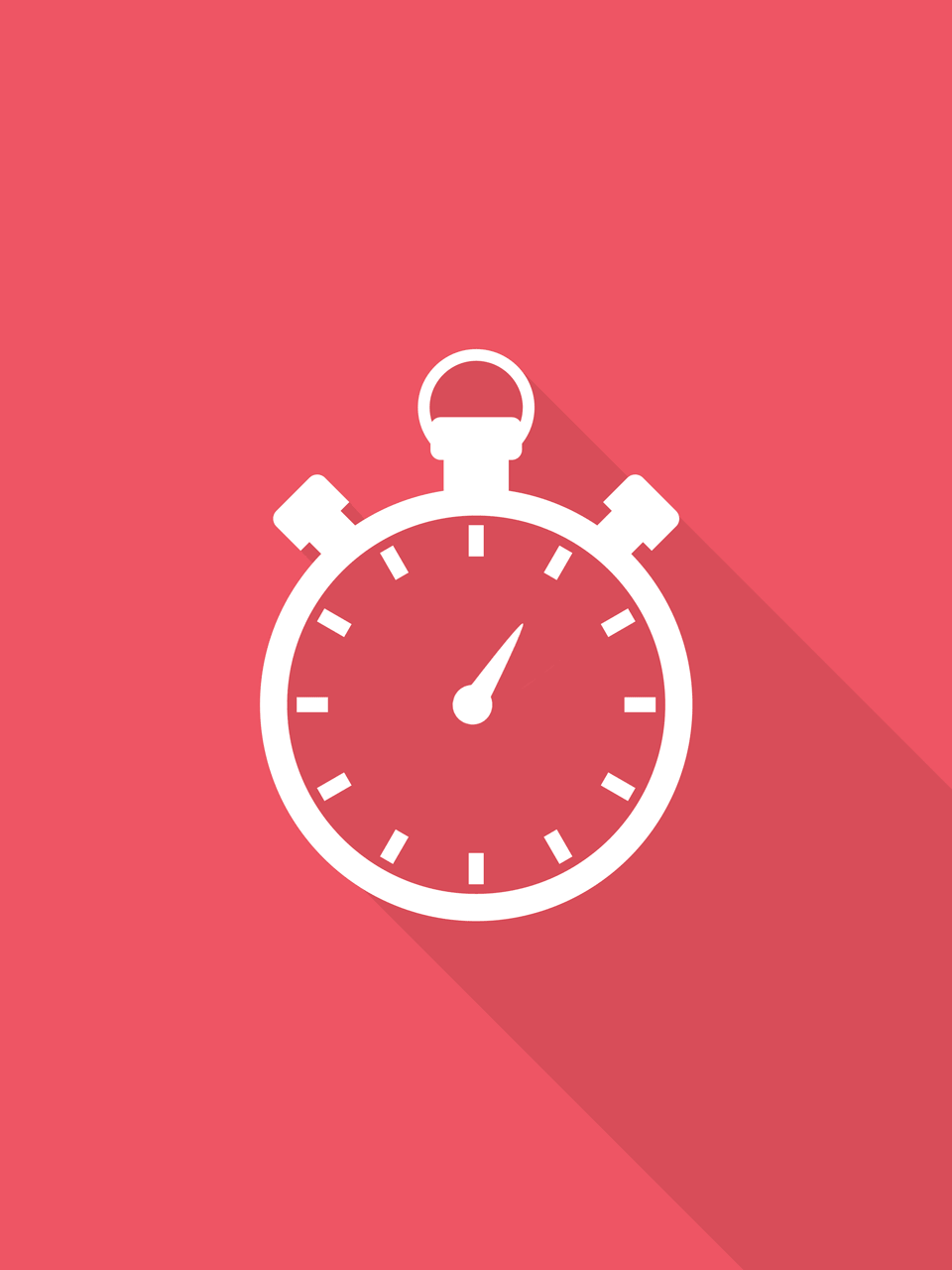 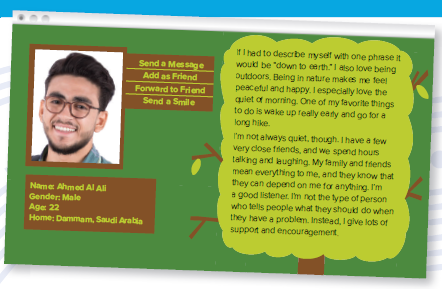 List 3 or 4 words or phrases that describe the person’s personality
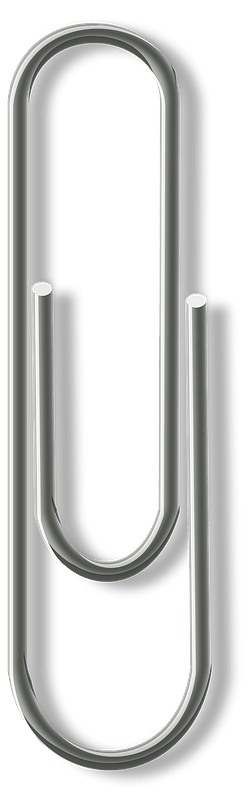 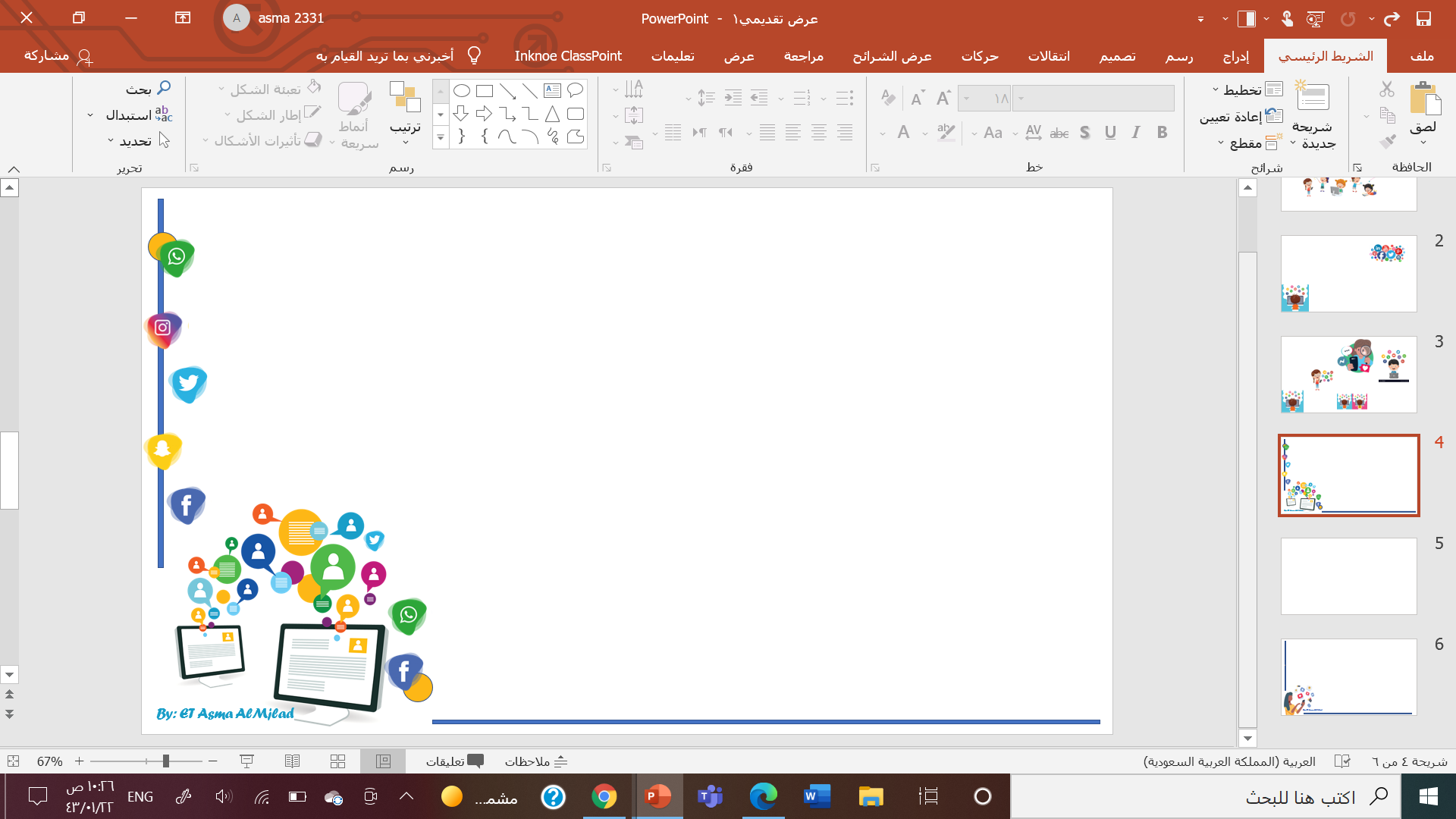 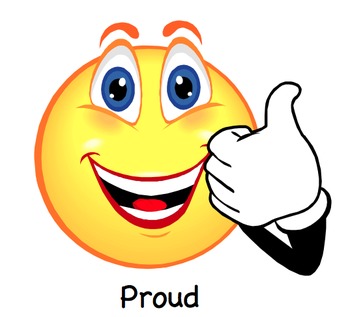 spontaneous means…
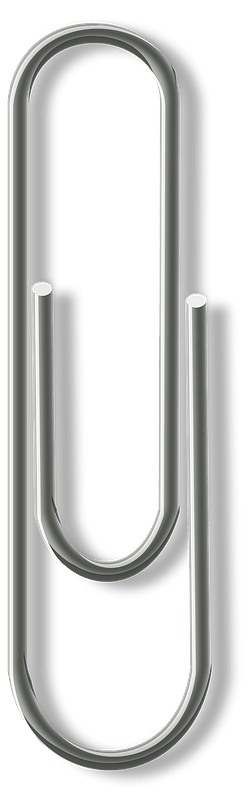 a person is ready to do something  without a lot of planning
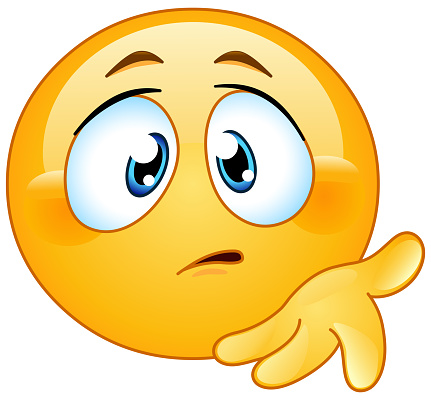 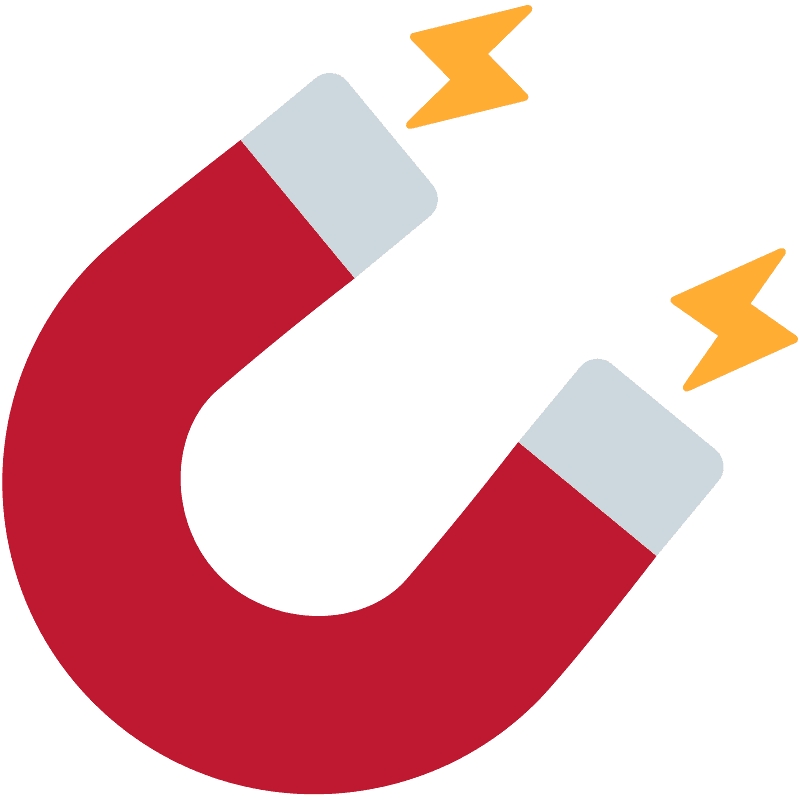 a person do every thing with a olt of planning
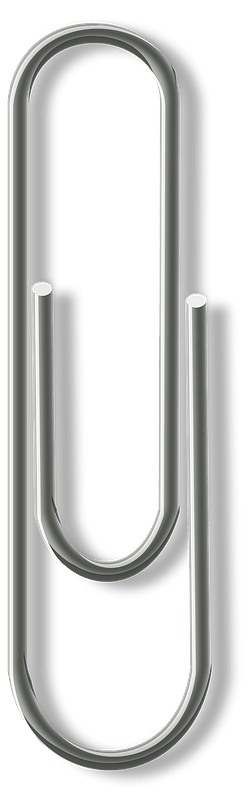 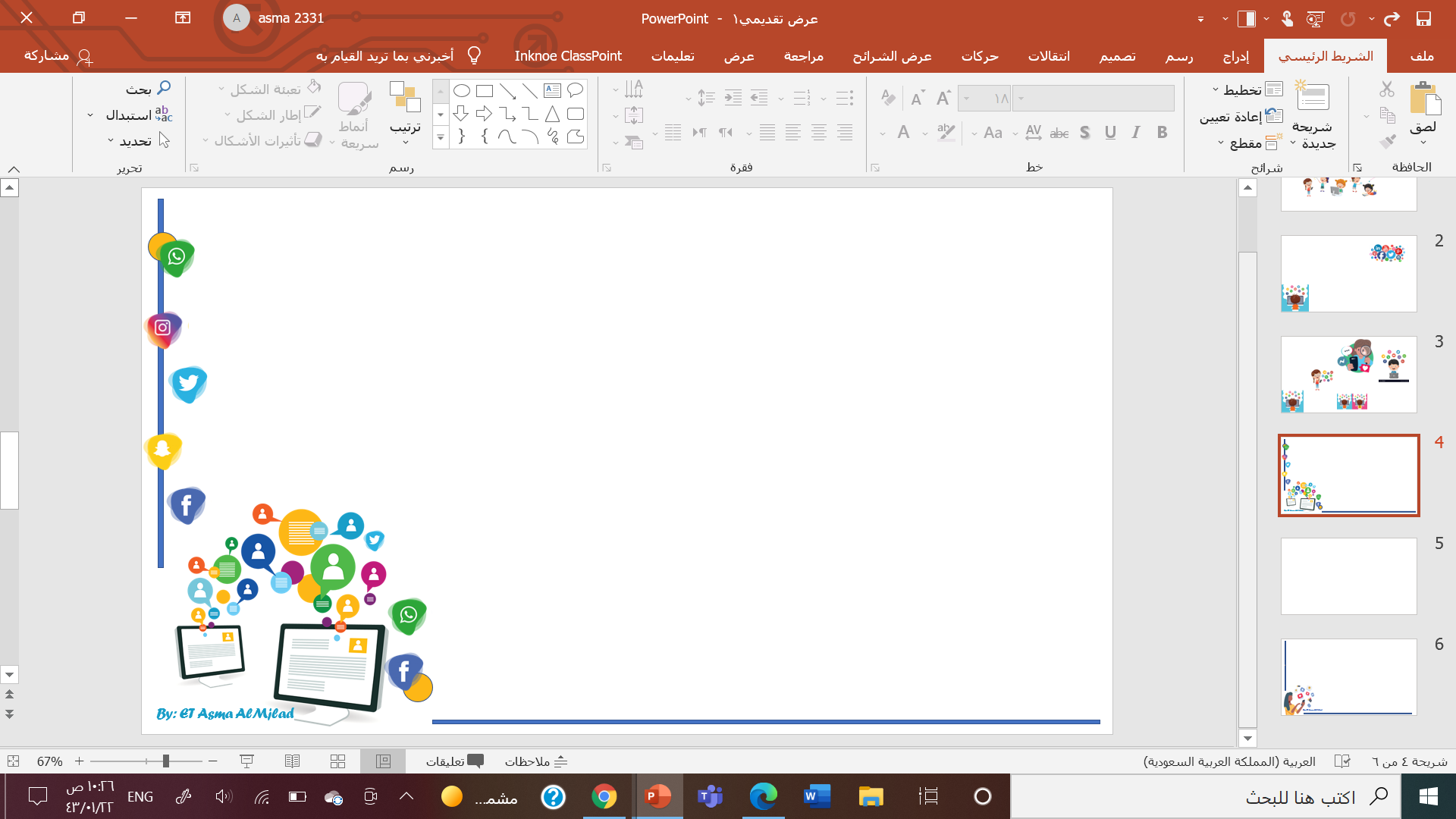 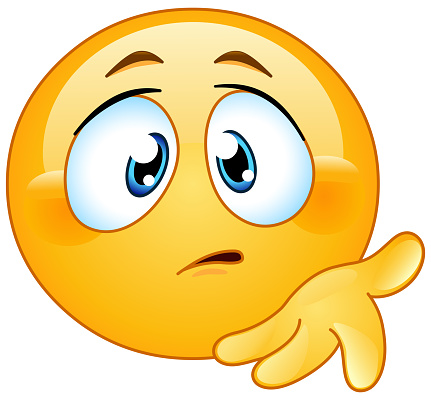 crack people up means..
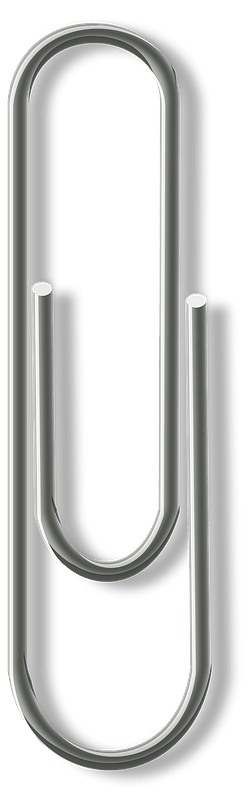 Make people like you
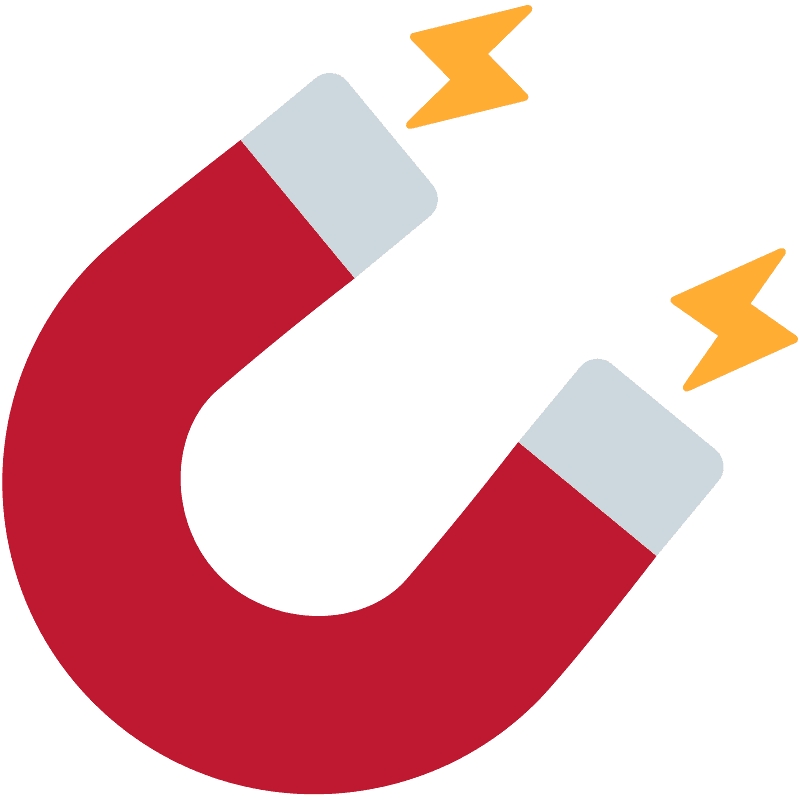 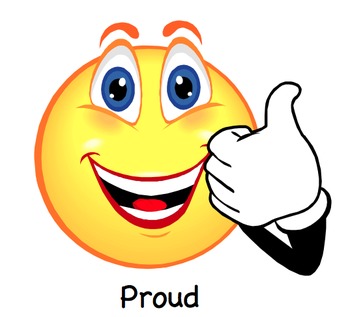 make people laugh
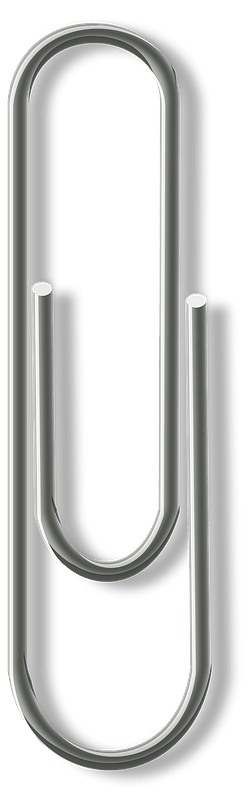 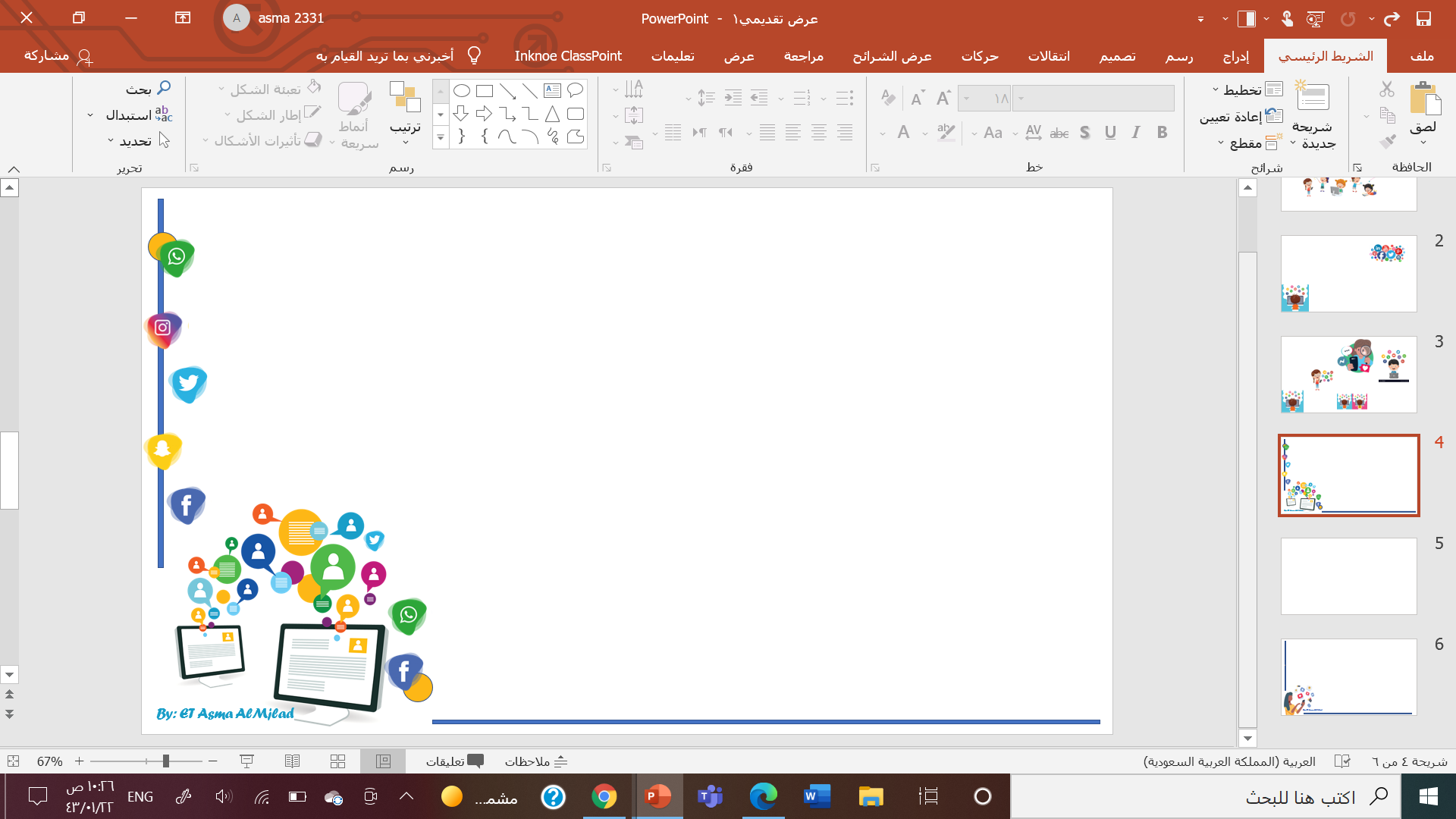 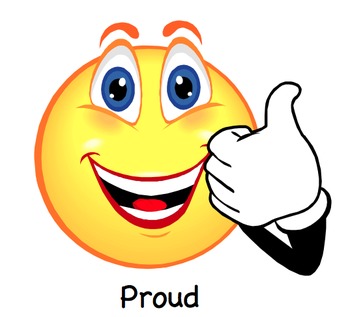 lighten up
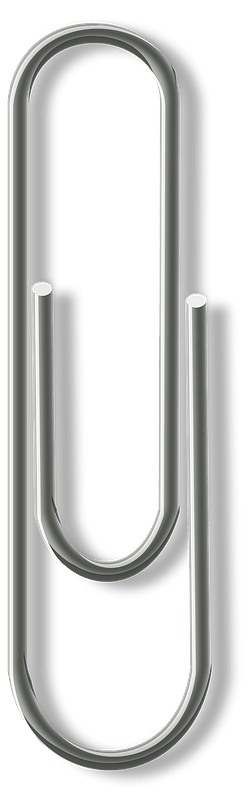 not be too serious
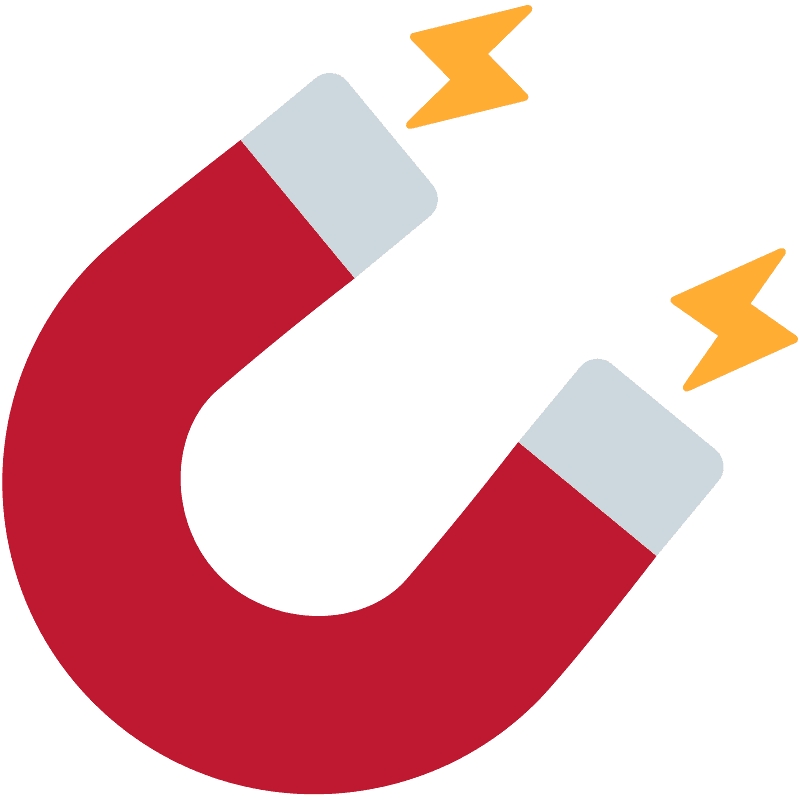 To become worried
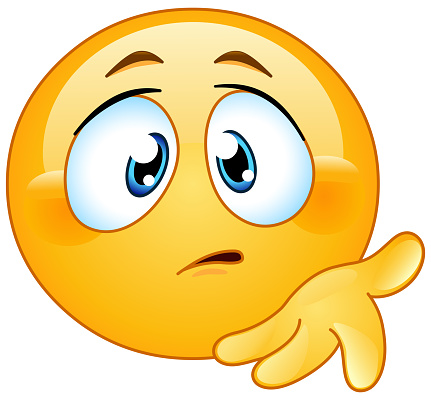 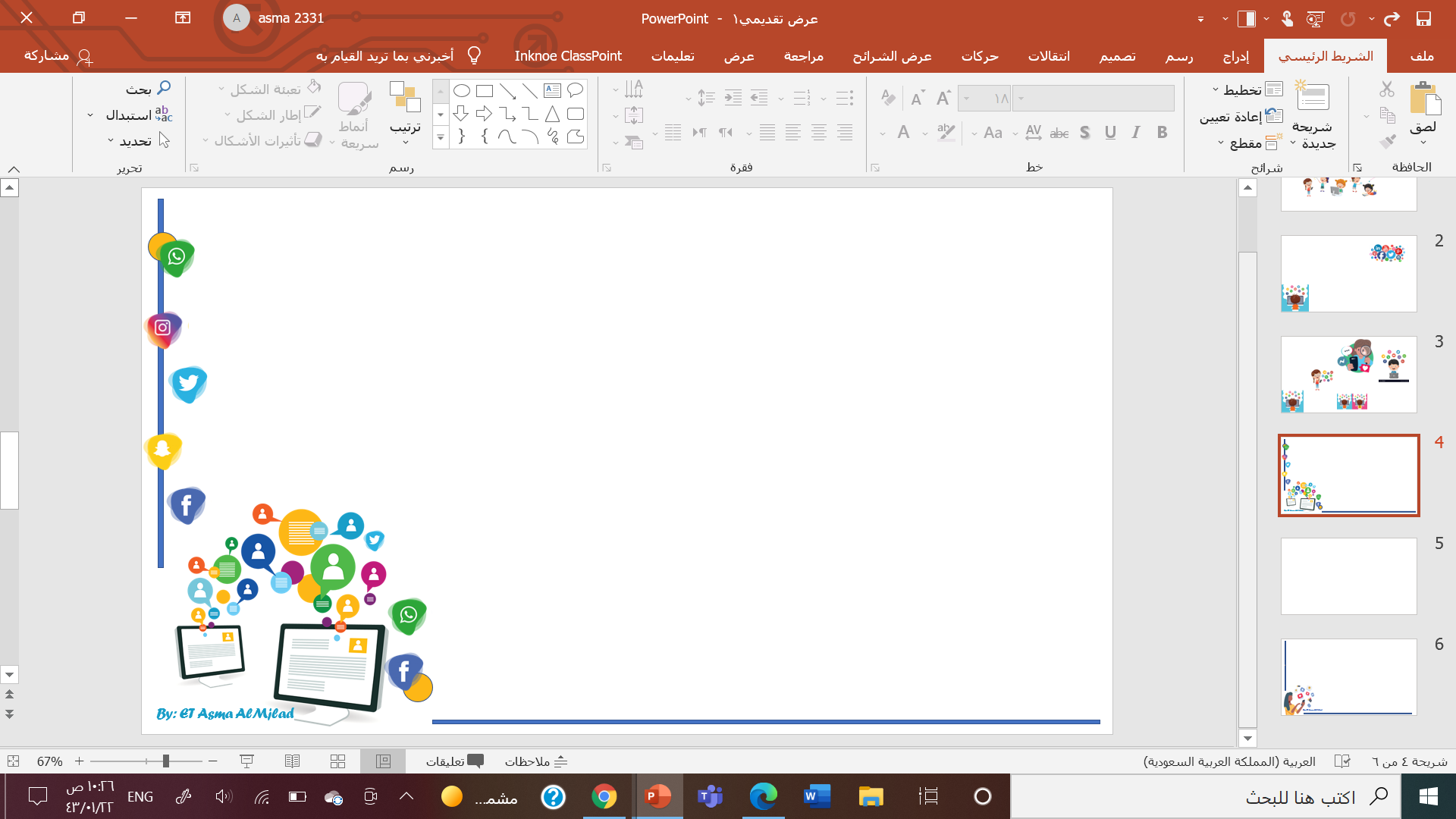 down to earth means ..
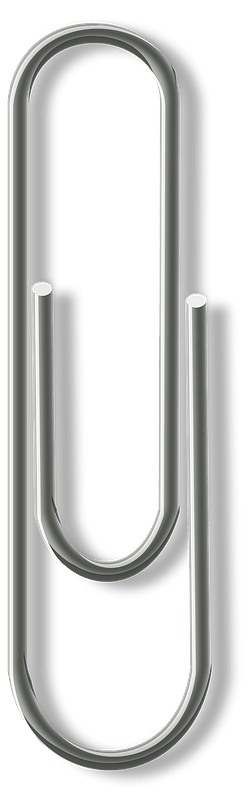 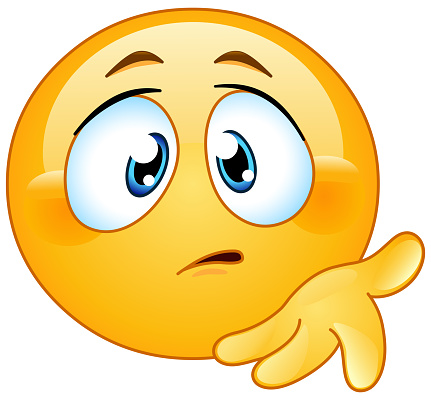 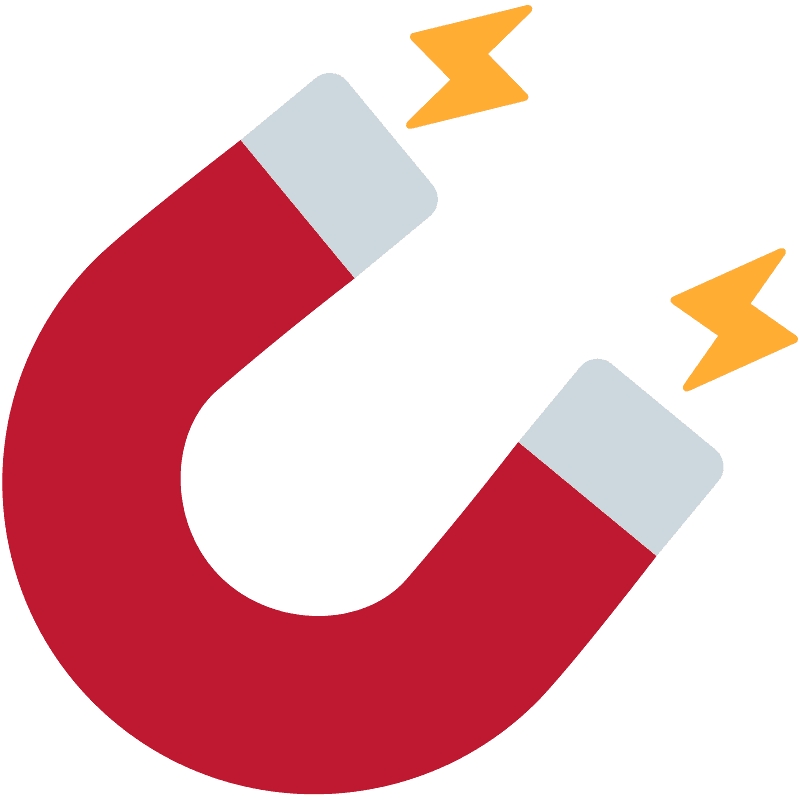 Adventure  person and love to do new things
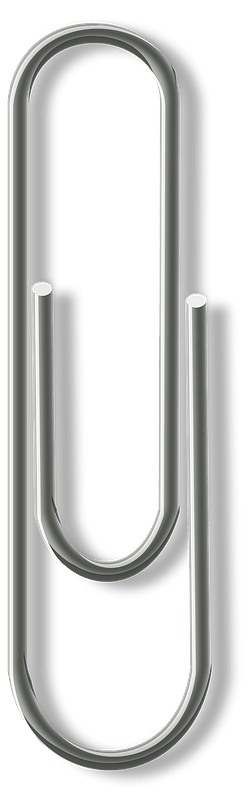 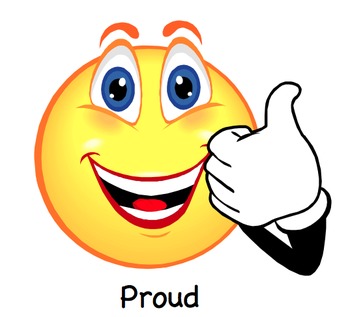 a person who likes simple things in life
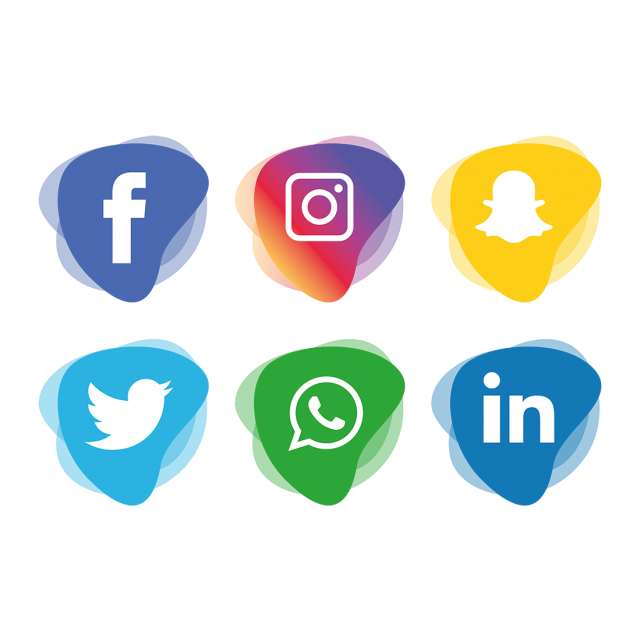 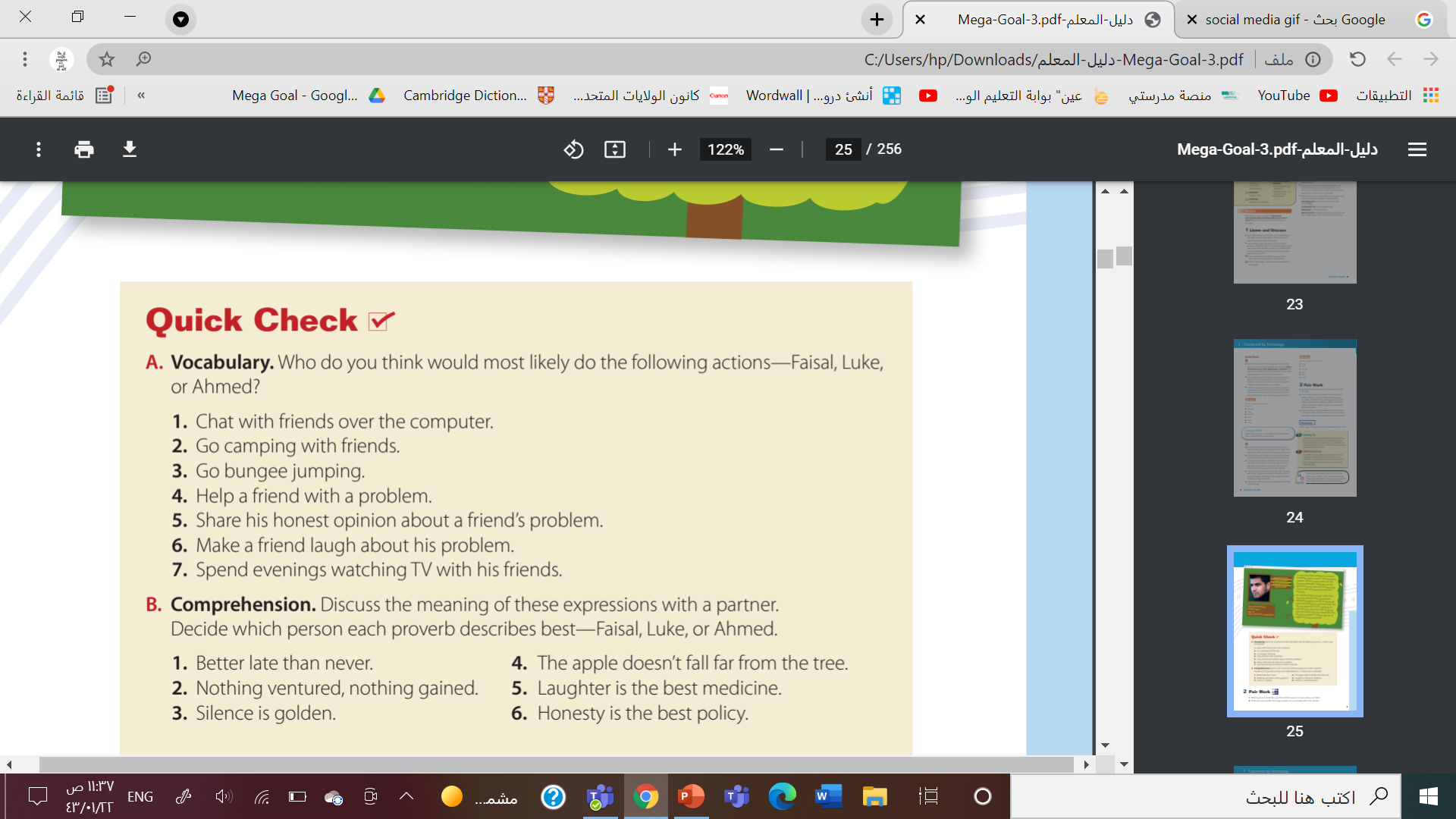 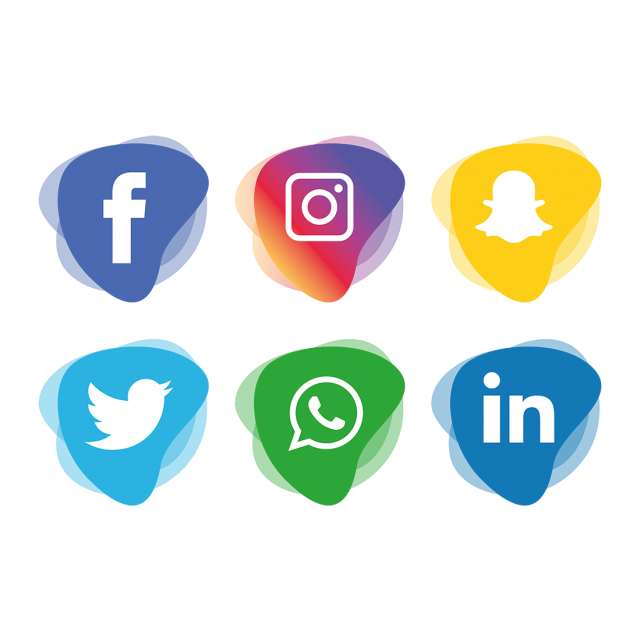 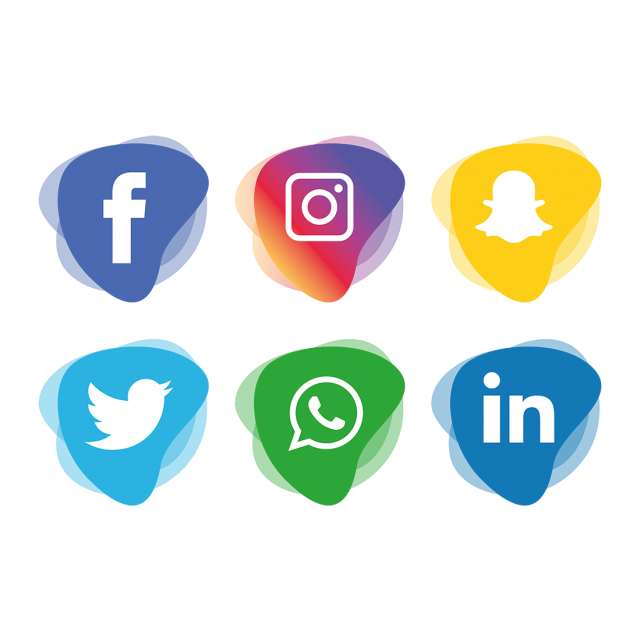 Luke
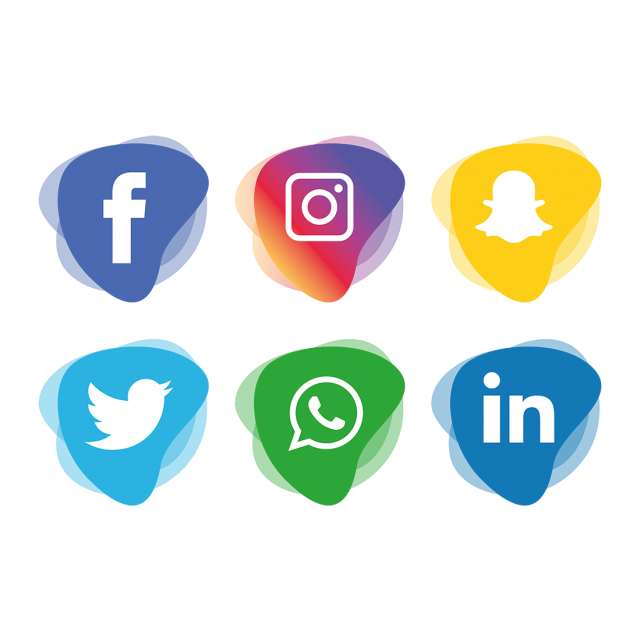 Ahmed
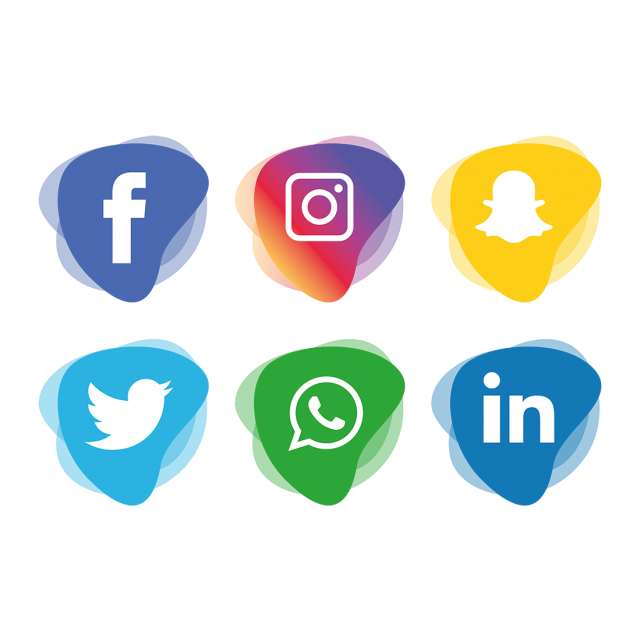 Faisal
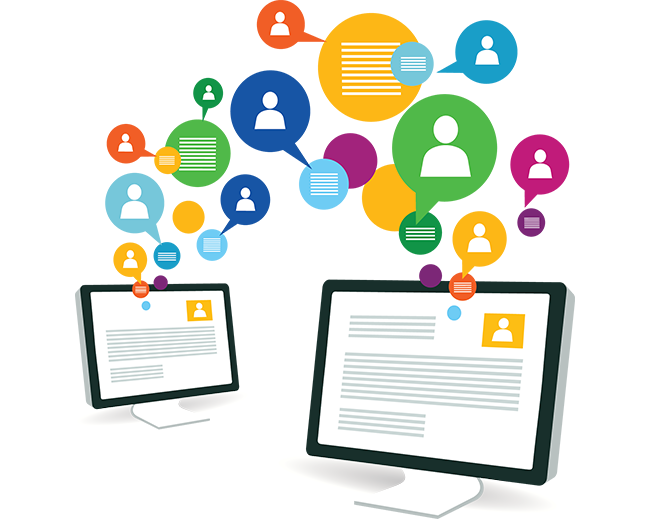 Ahmed
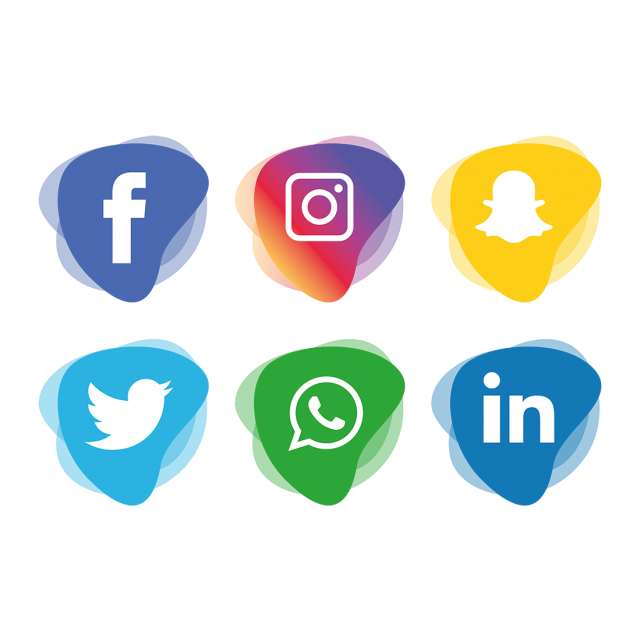 Faisal
Luke
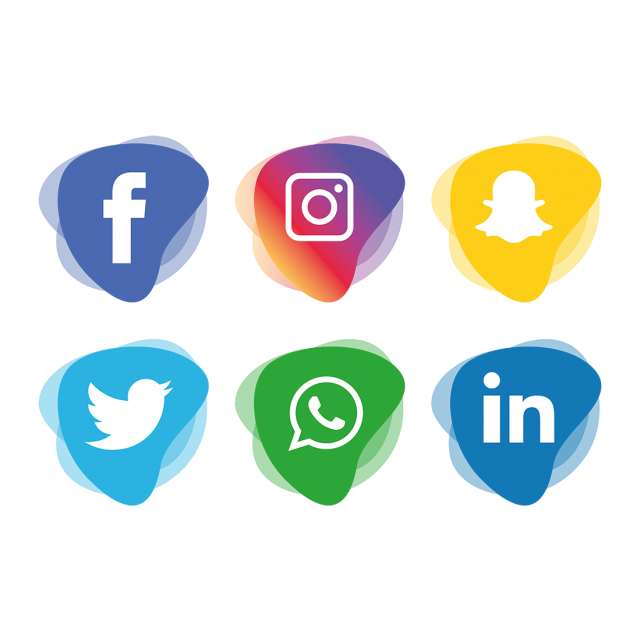 Luke
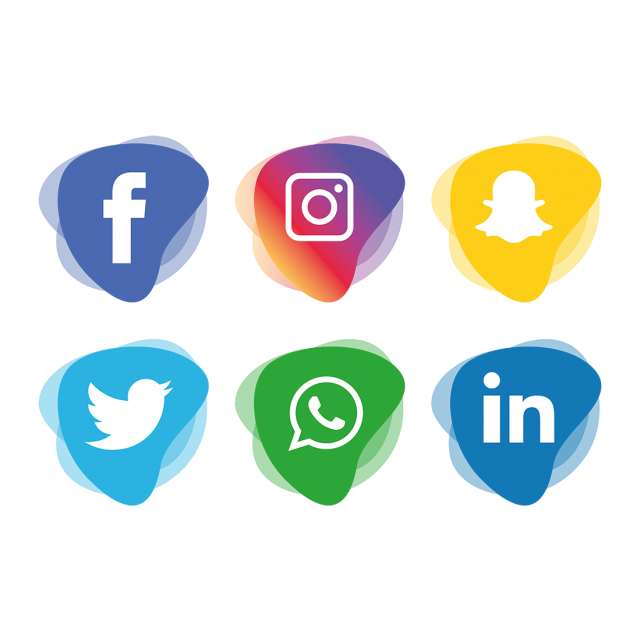 By: ET Asma AlMjlad
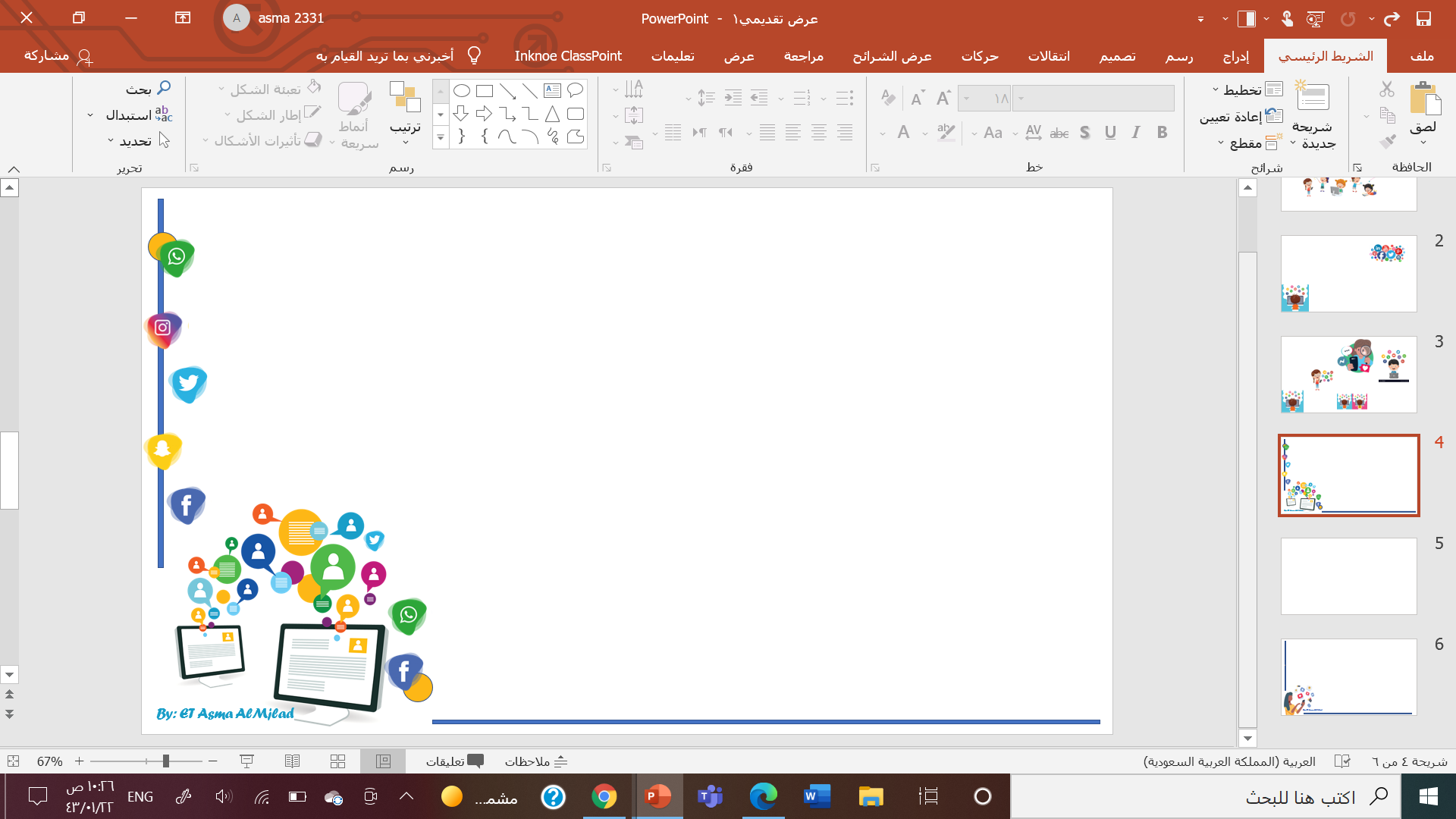 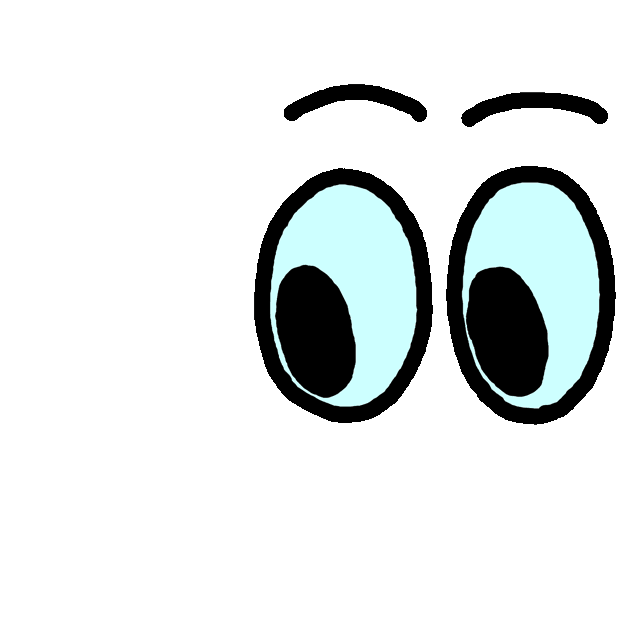 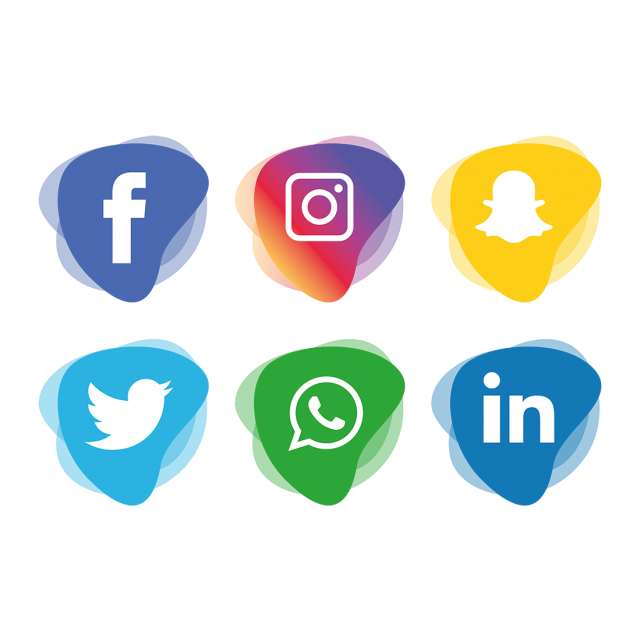 Proverb
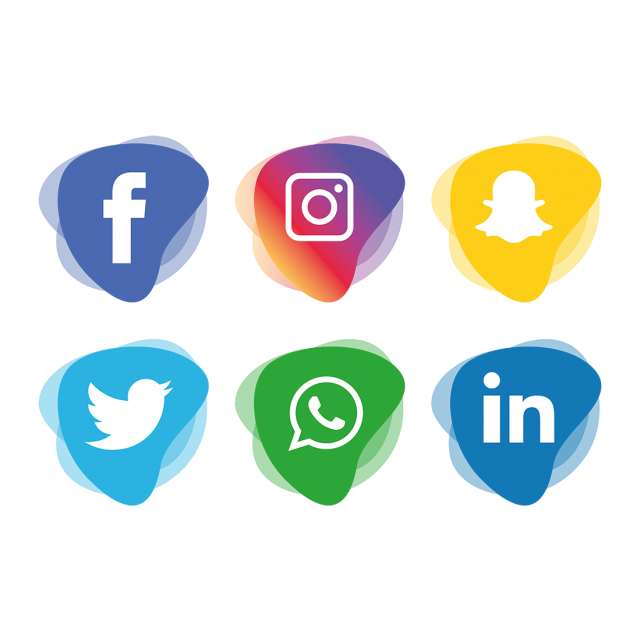 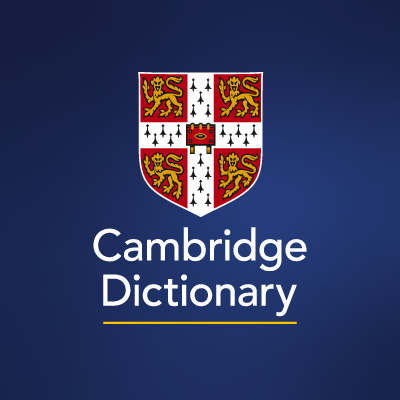 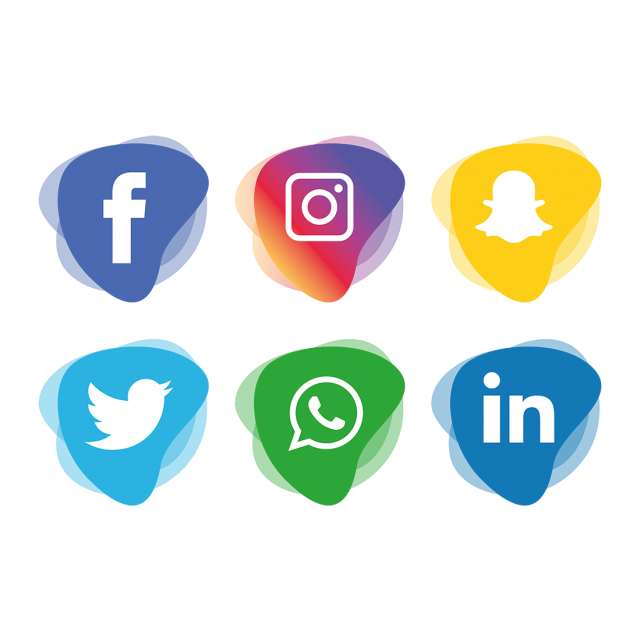 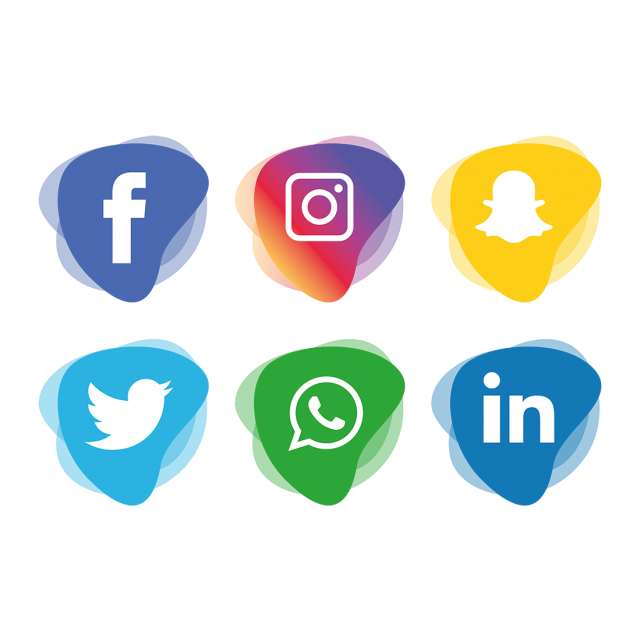 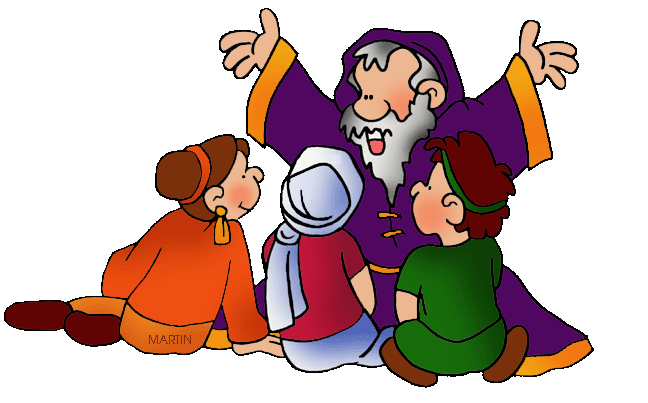 a famous phrase or sentence that gives you advice
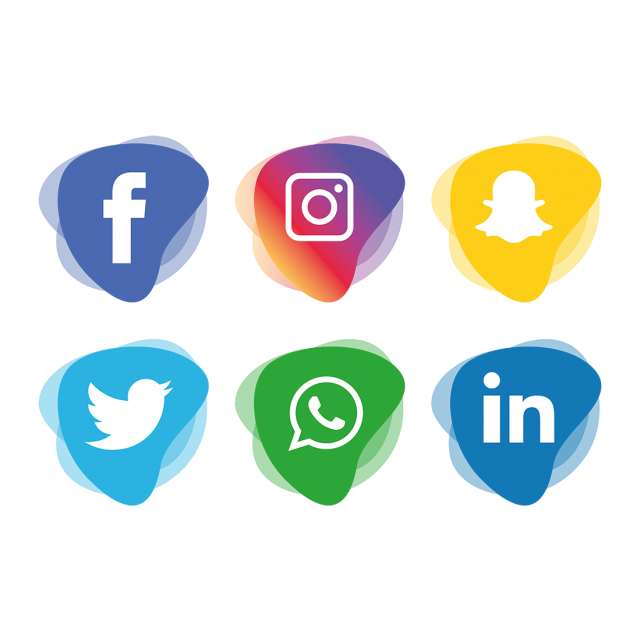 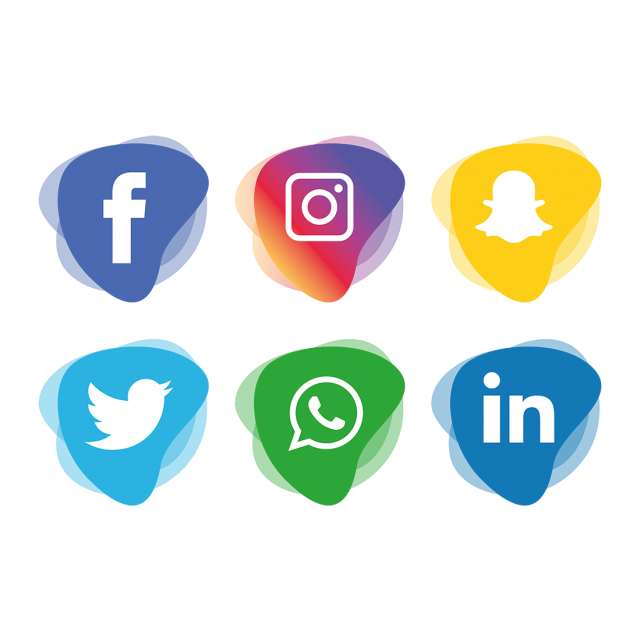 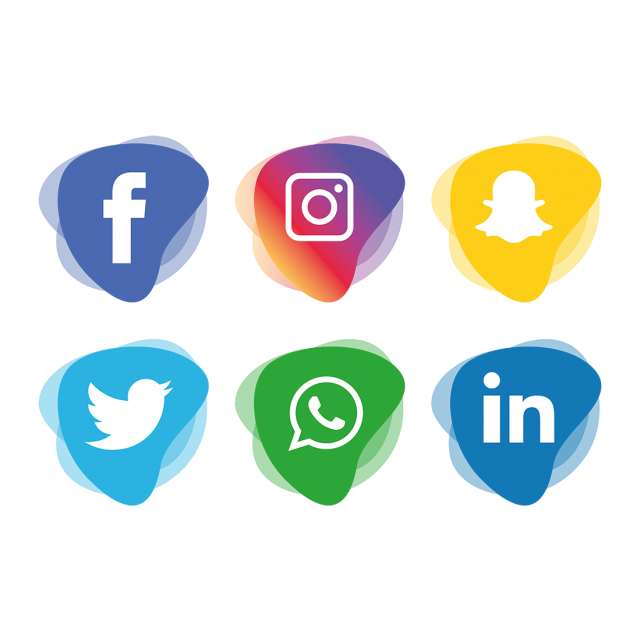 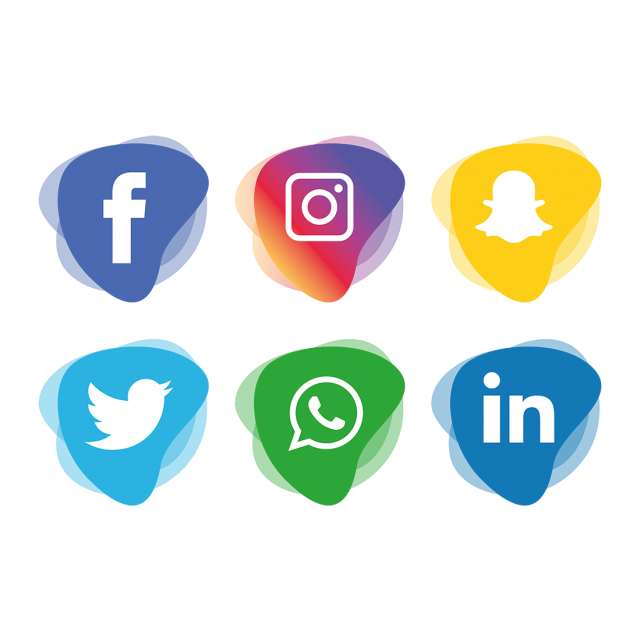 By: ET Asma AlMjlad
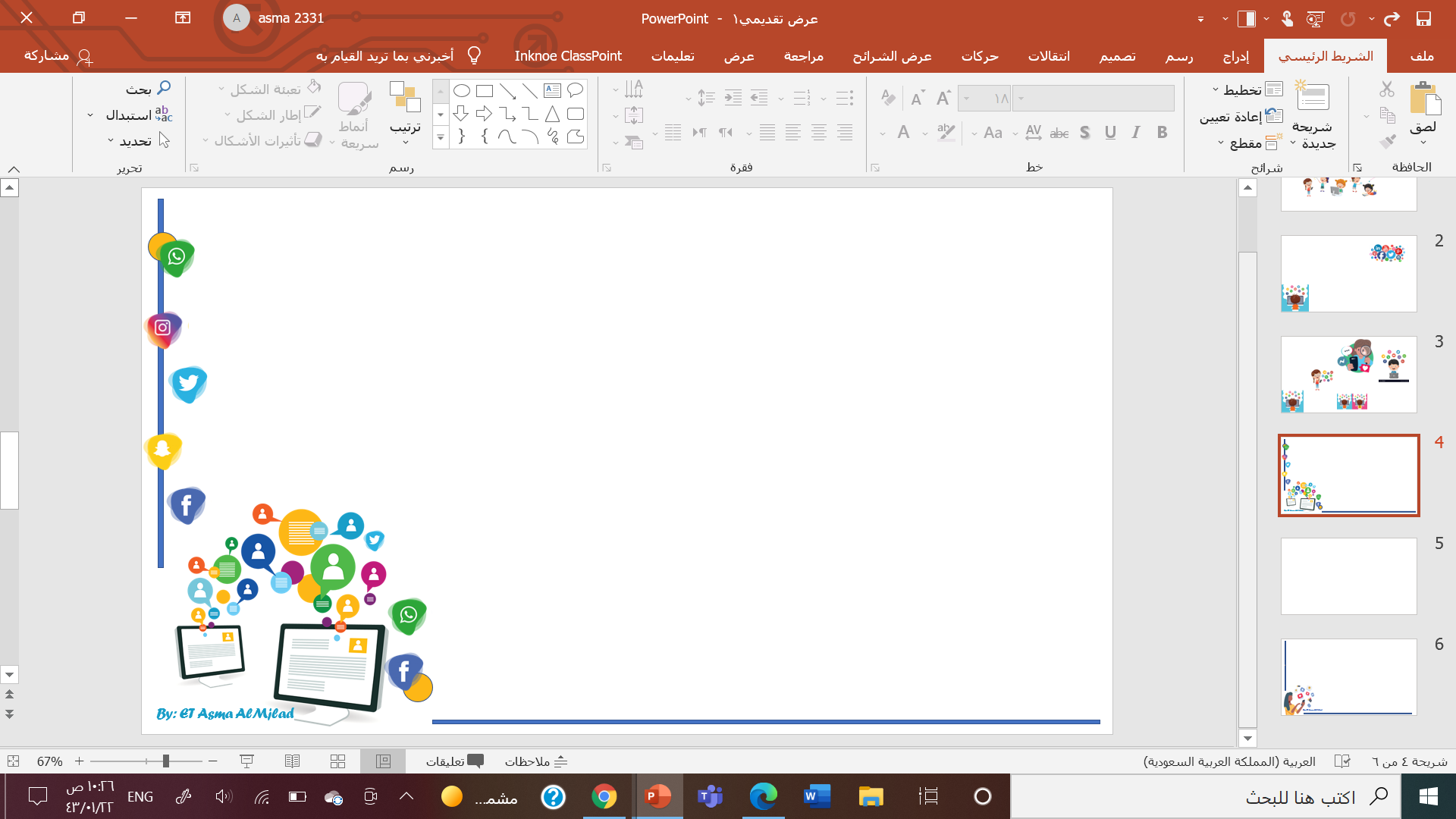 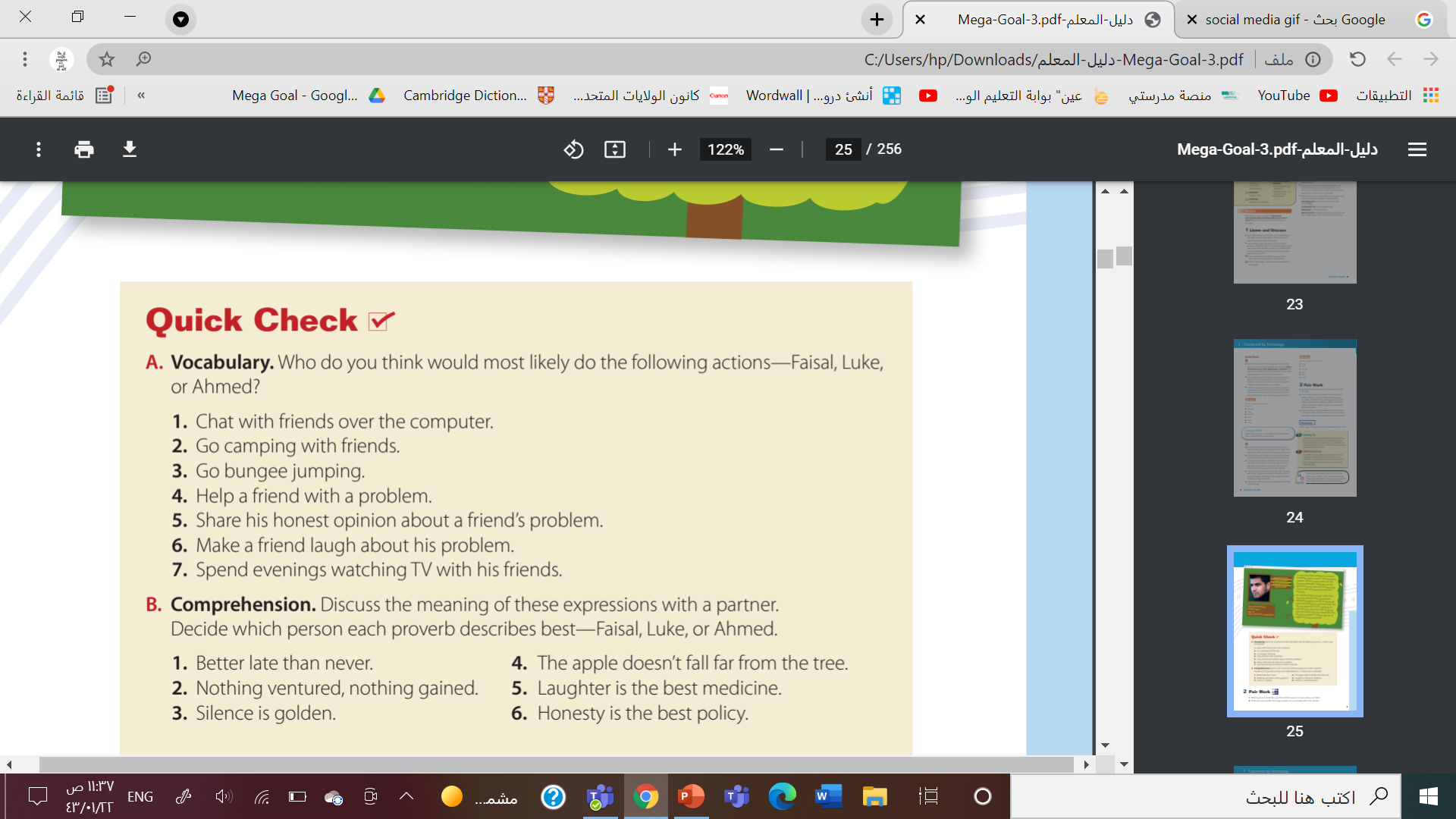 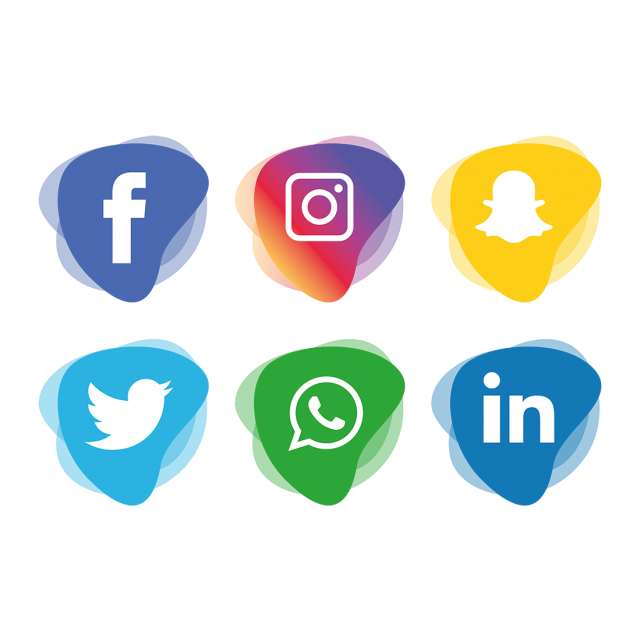 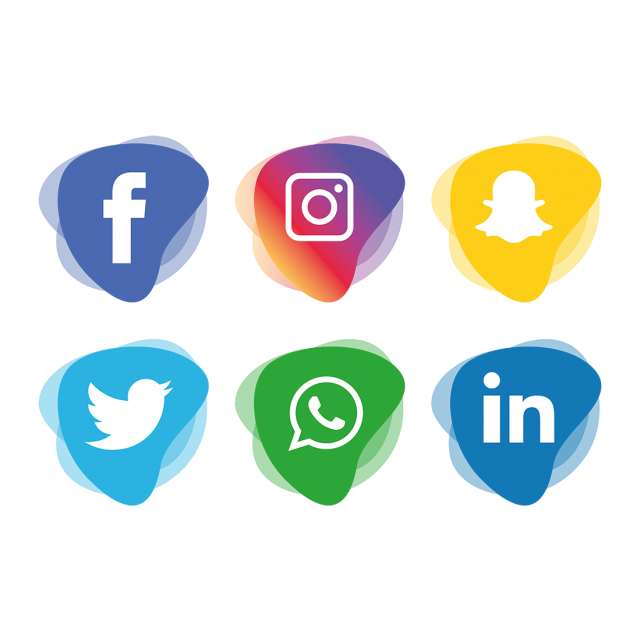 Faisal
Luke
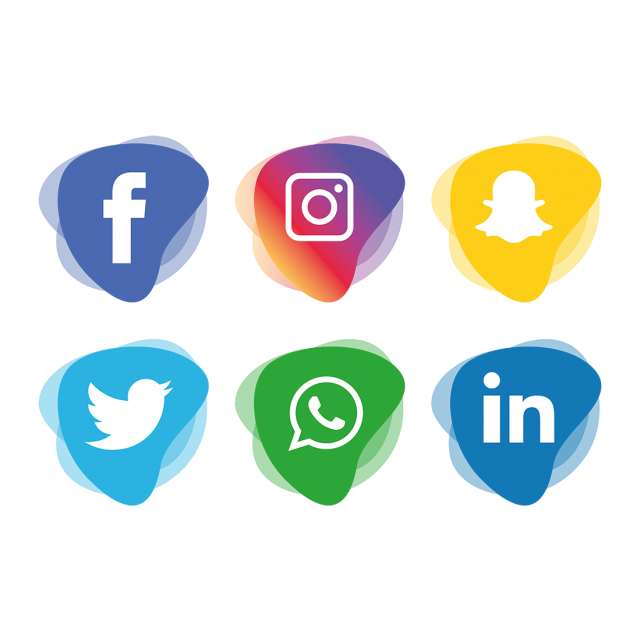 Luke
Faisal
Ahmad
Faisal
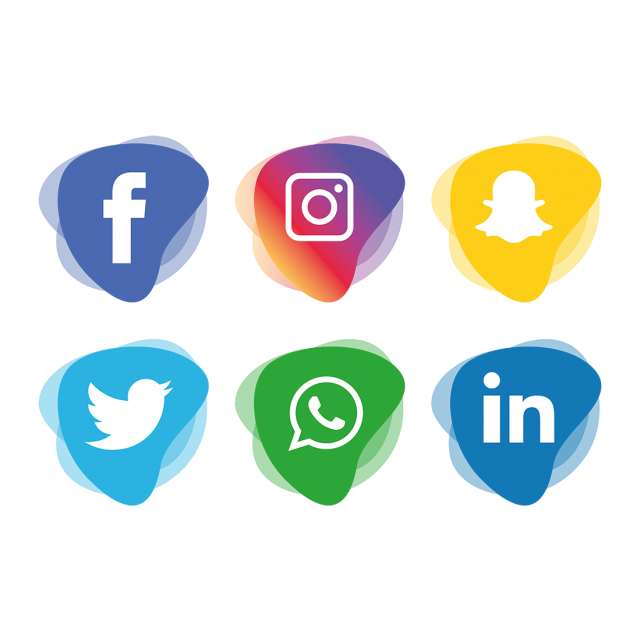 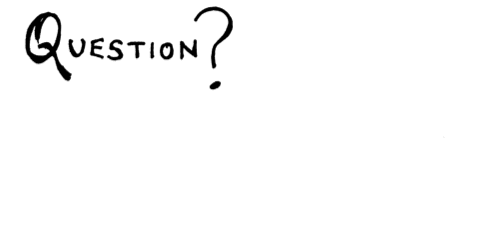 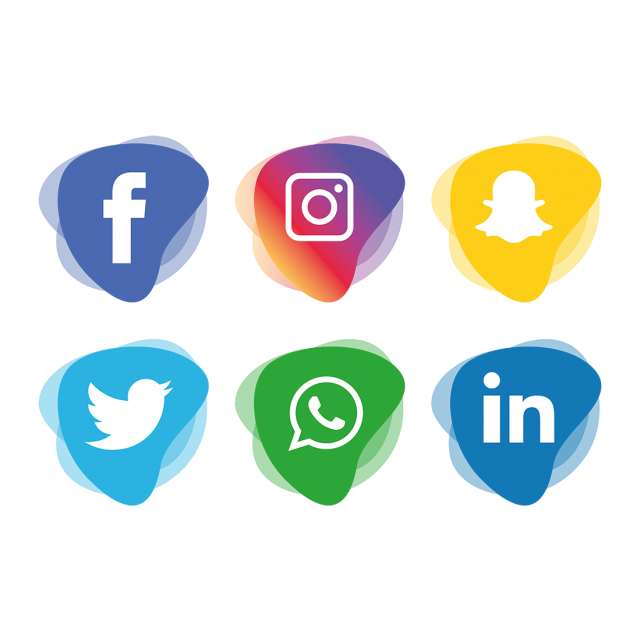 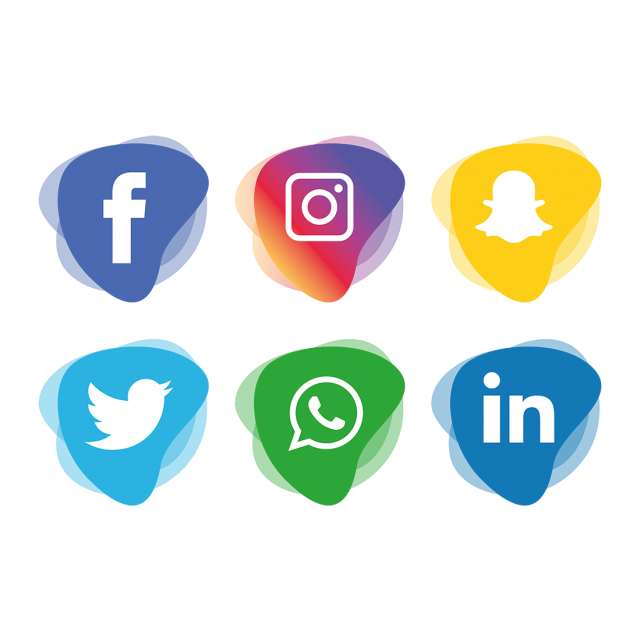 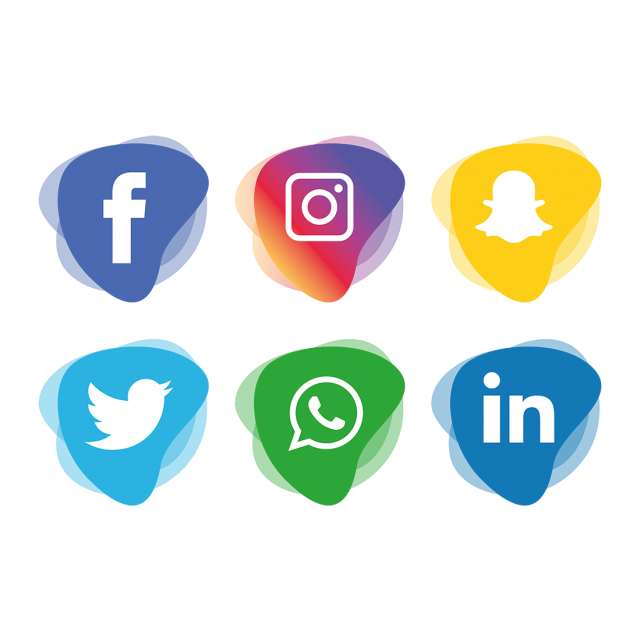 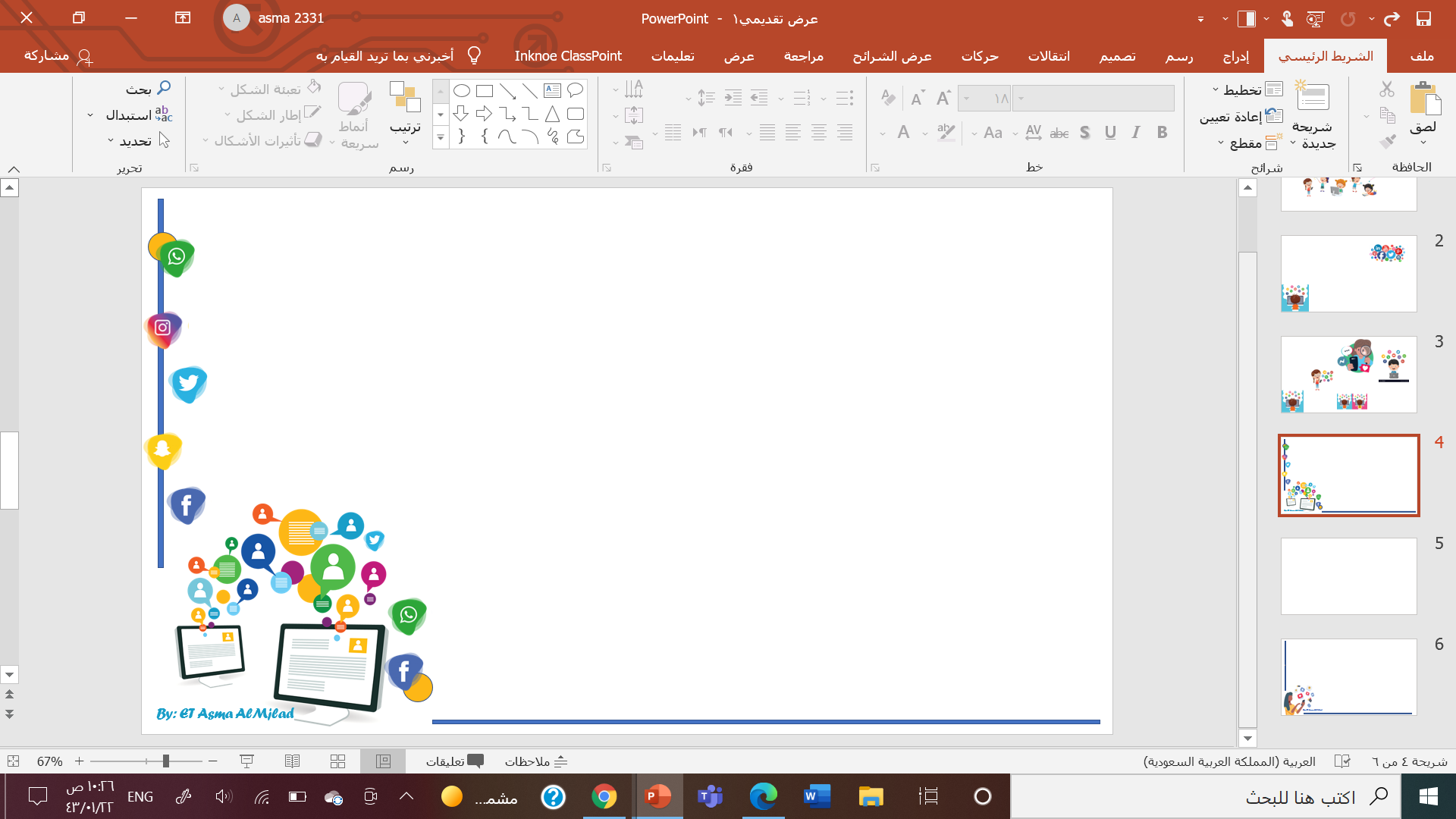 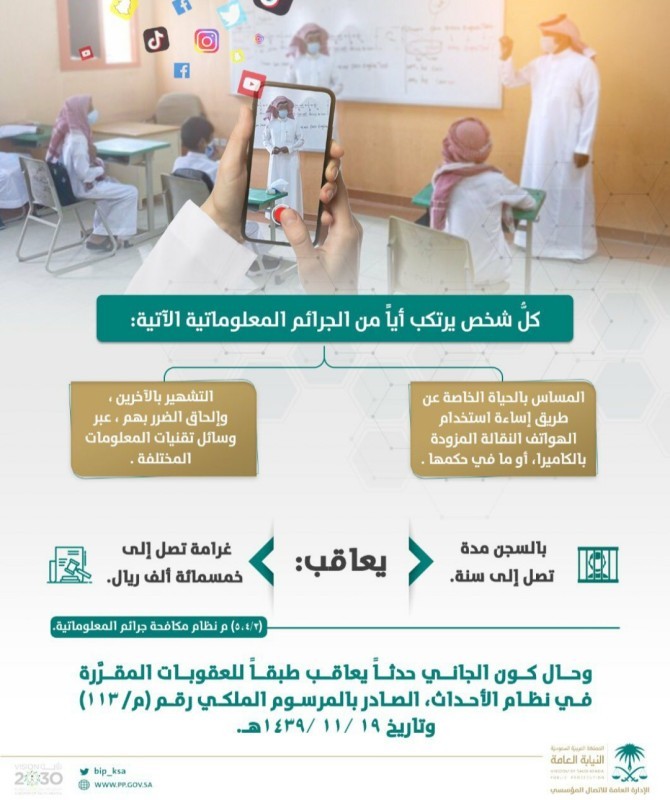 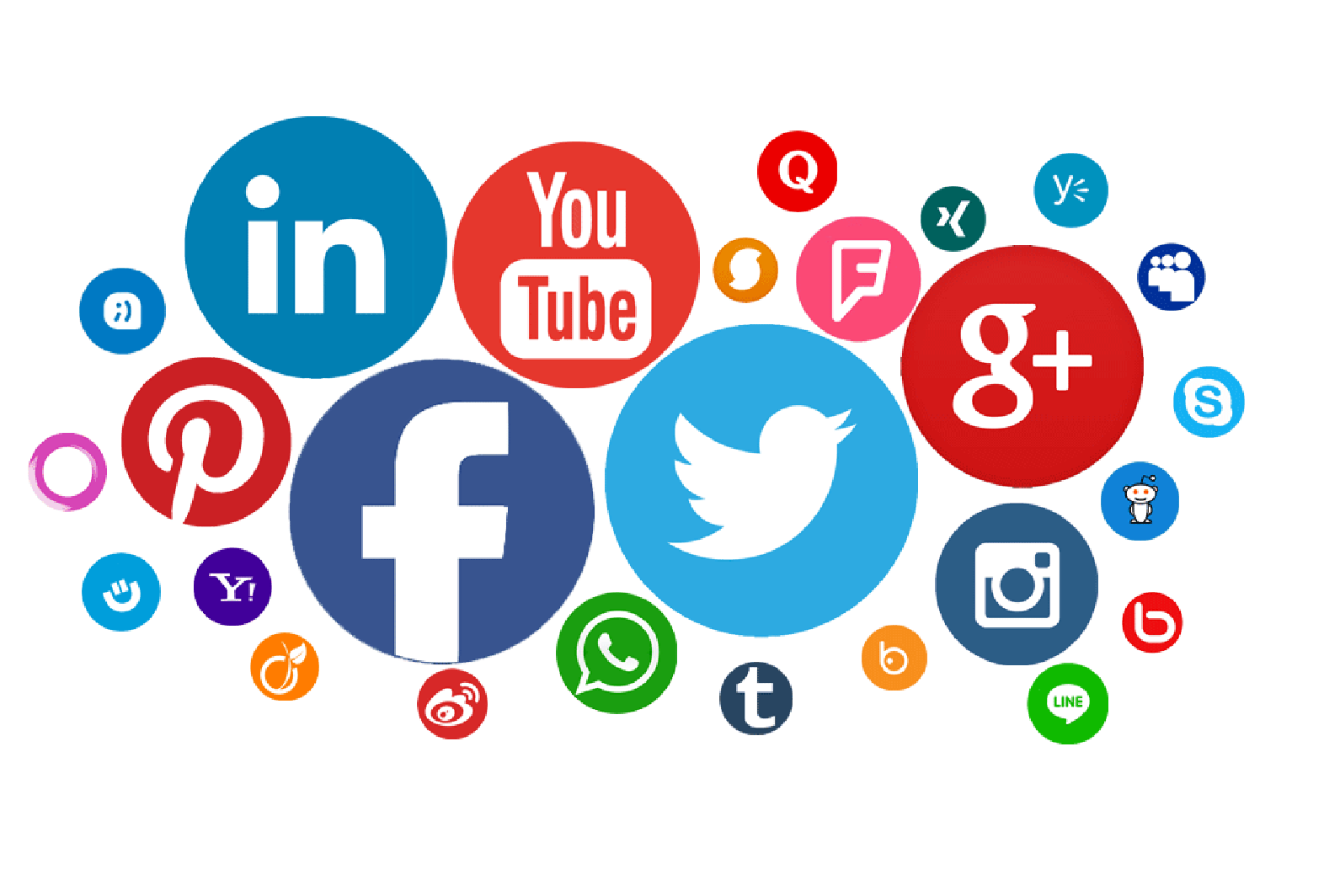 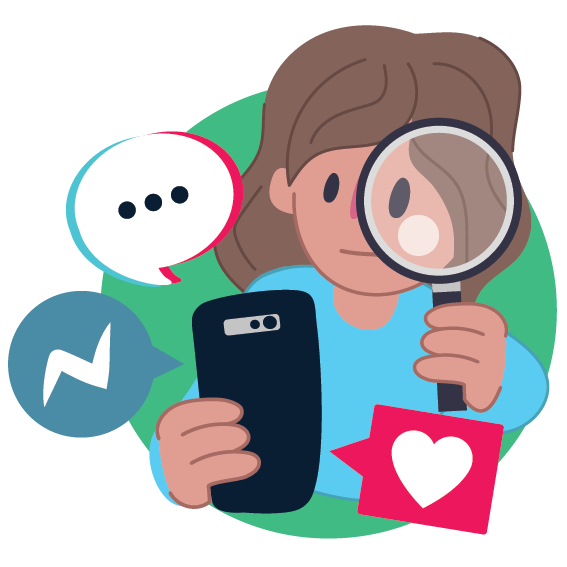 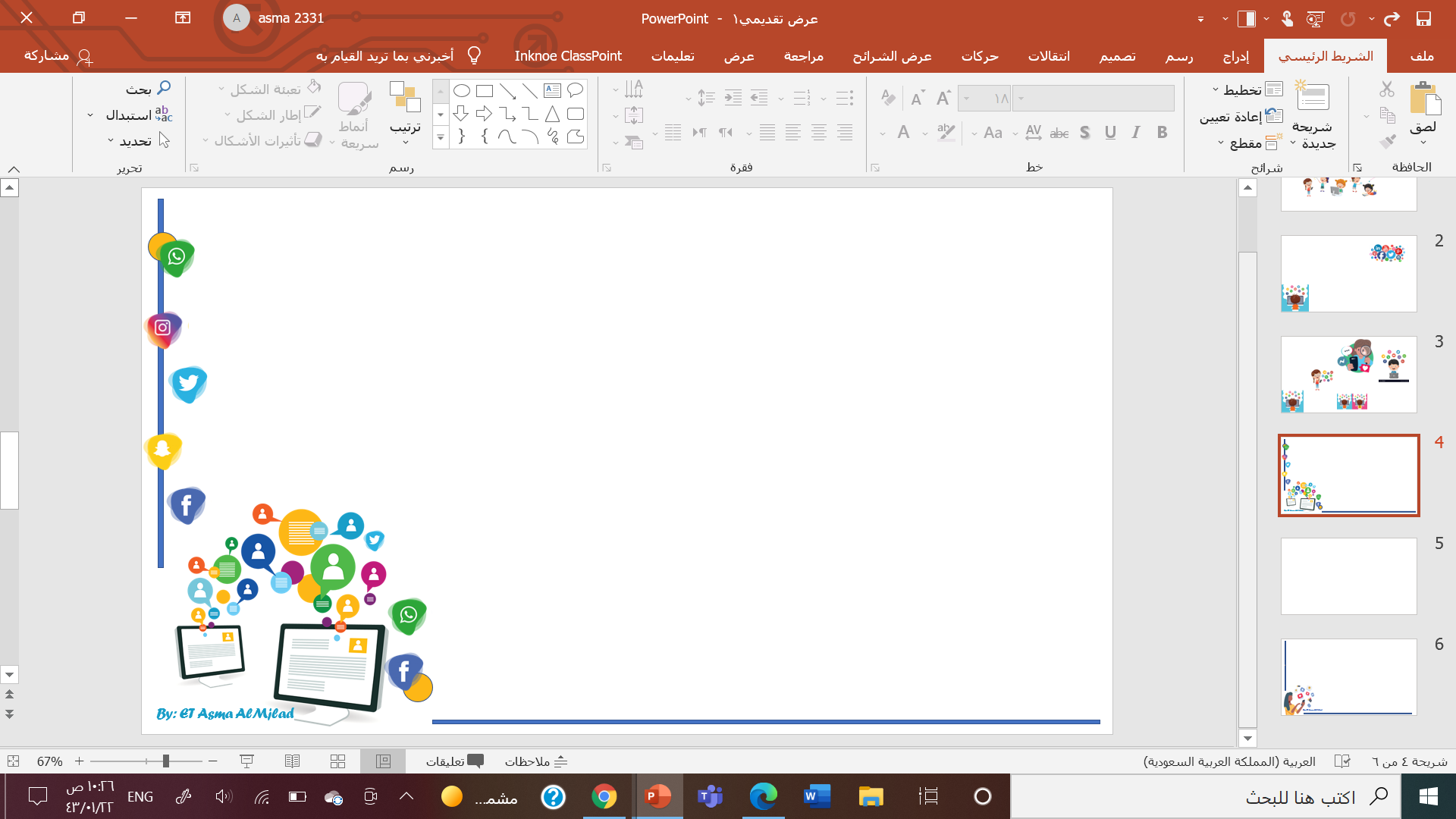 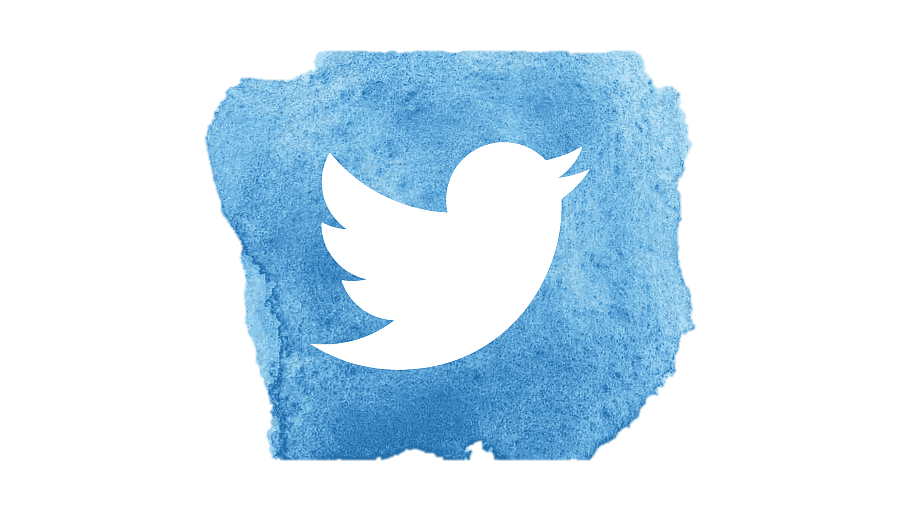 Write your own profile .
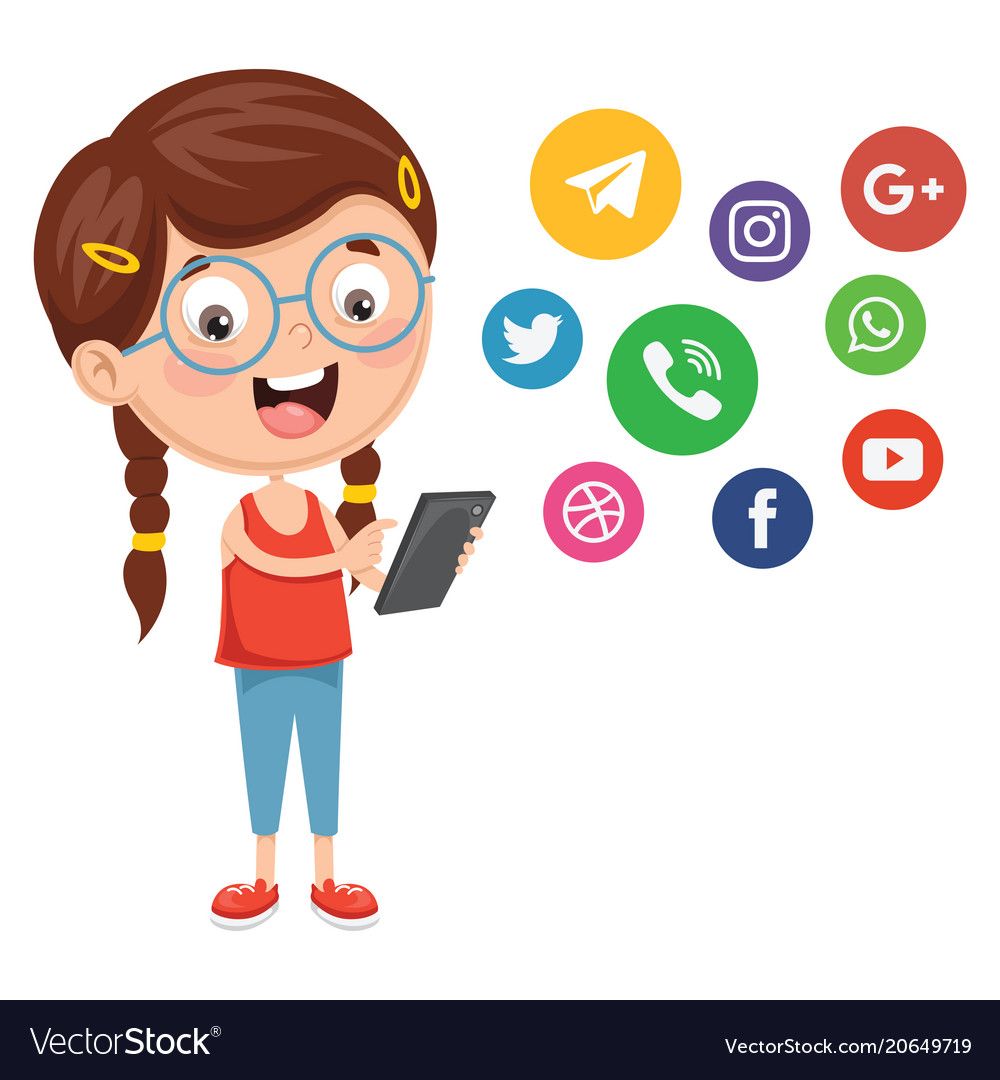 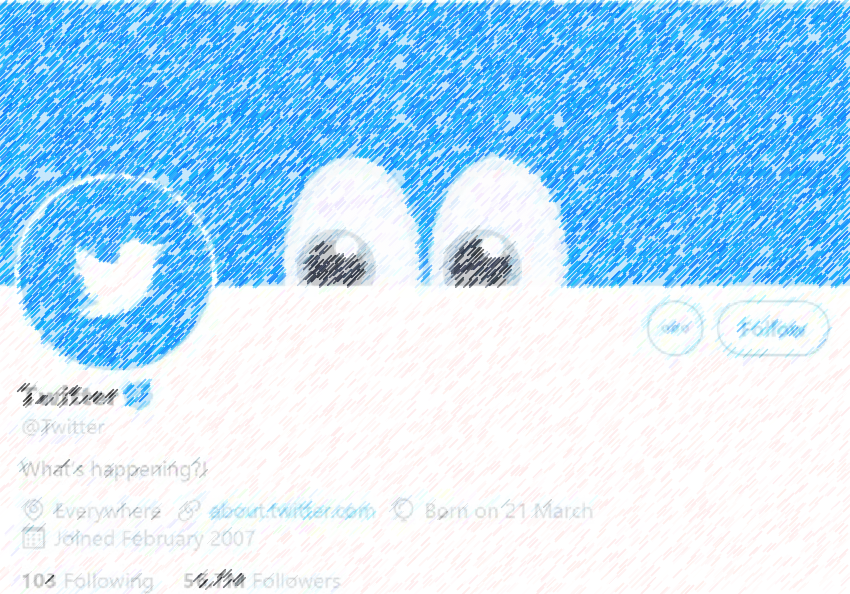 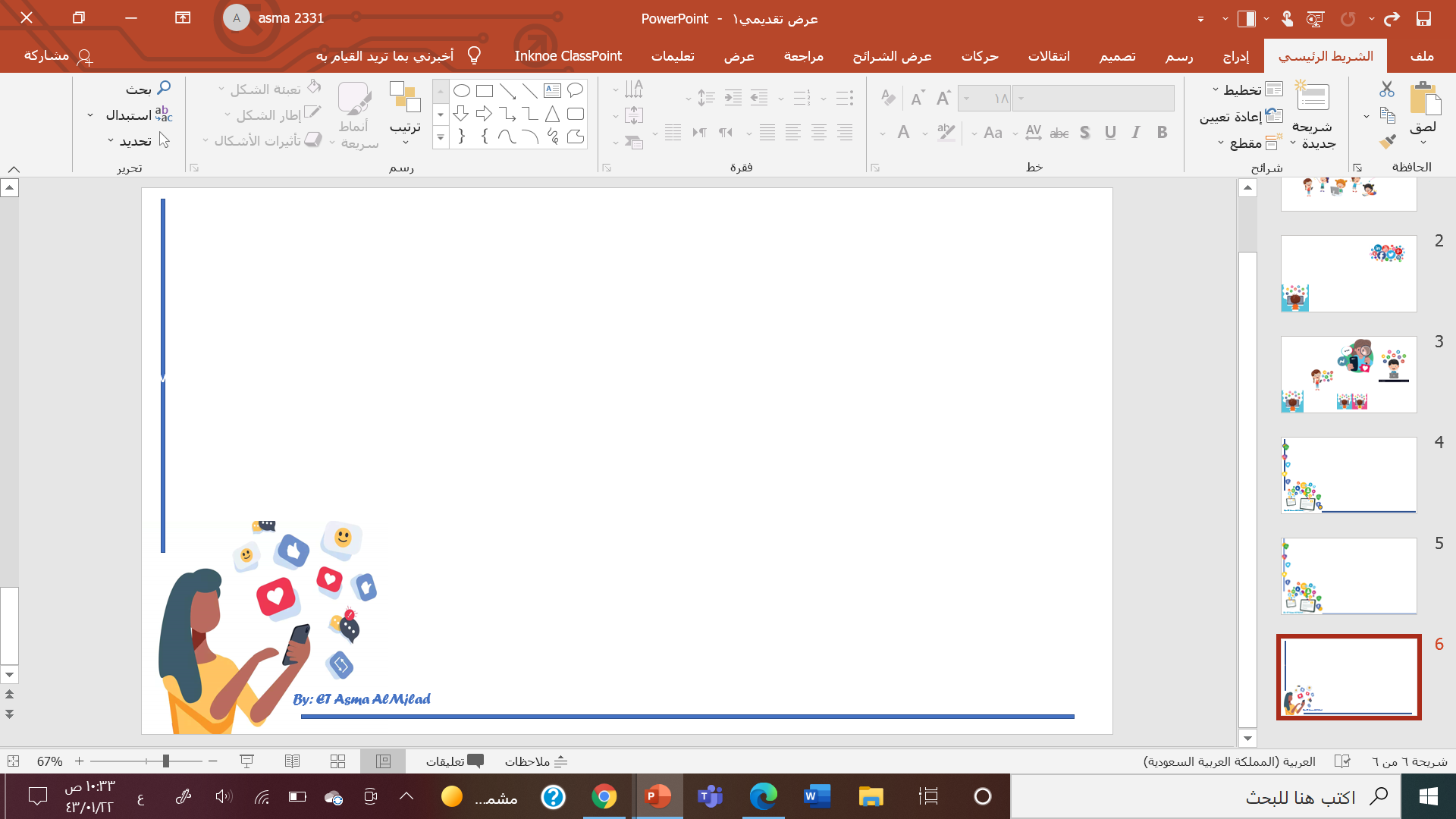 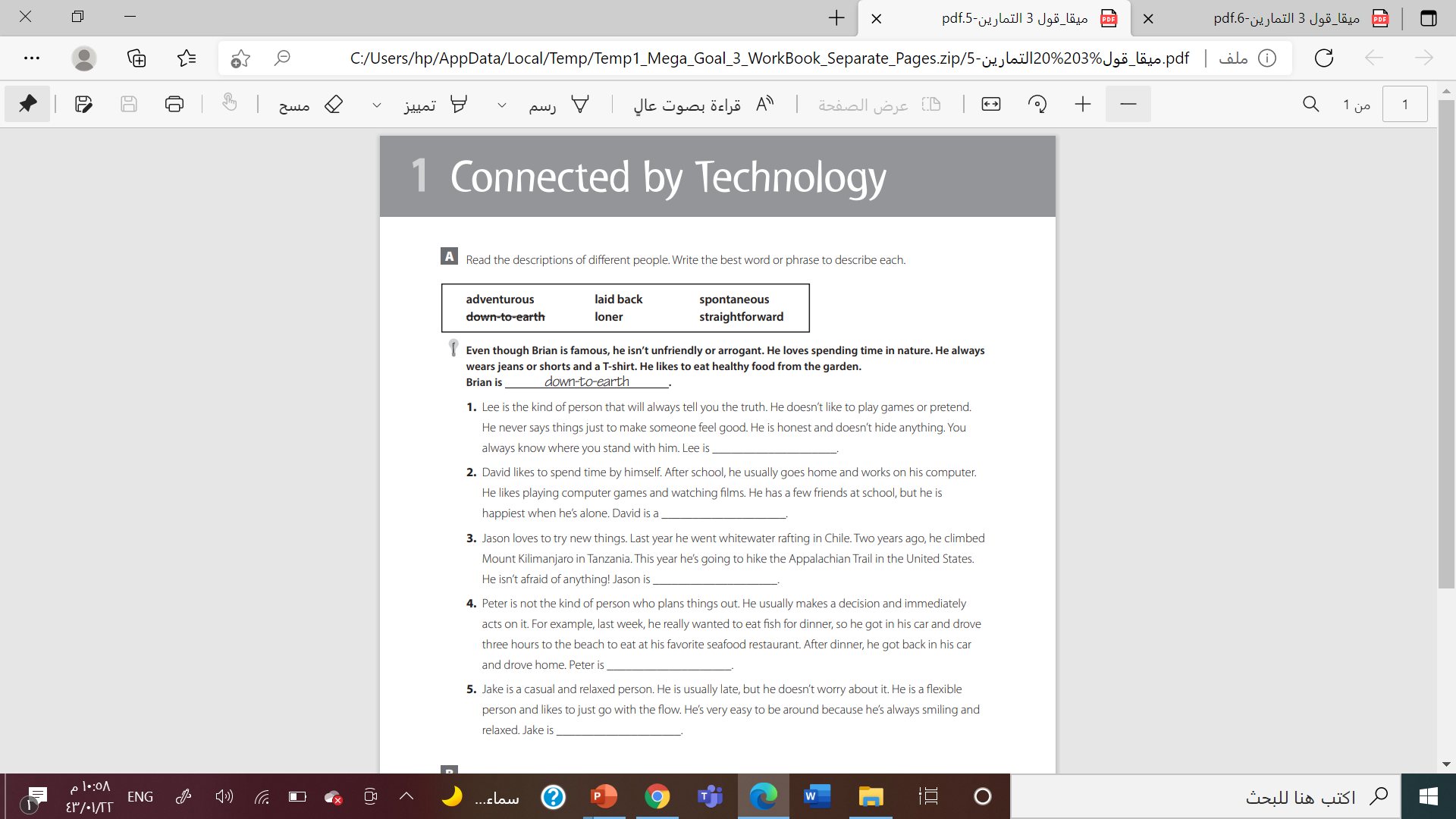 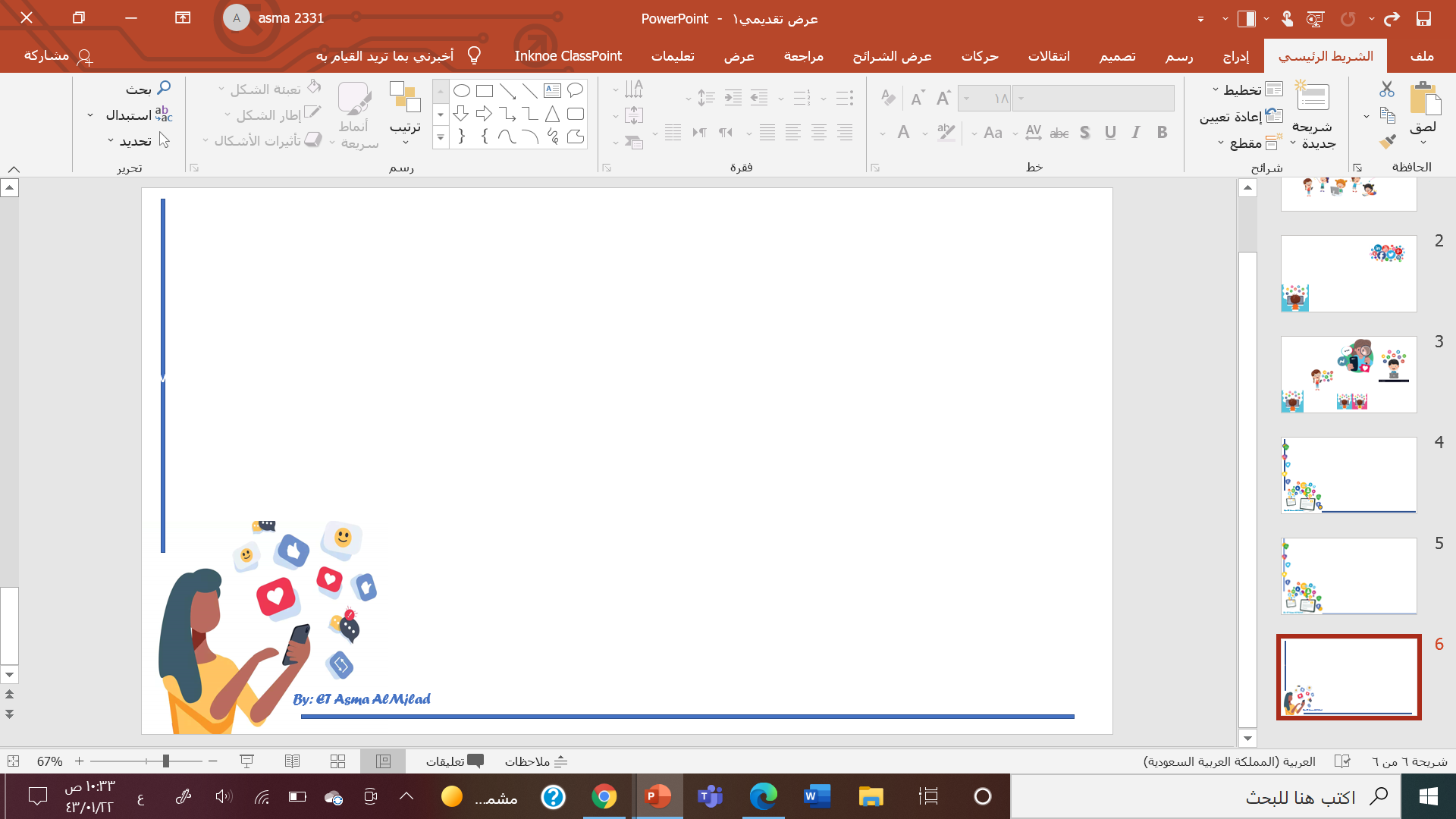 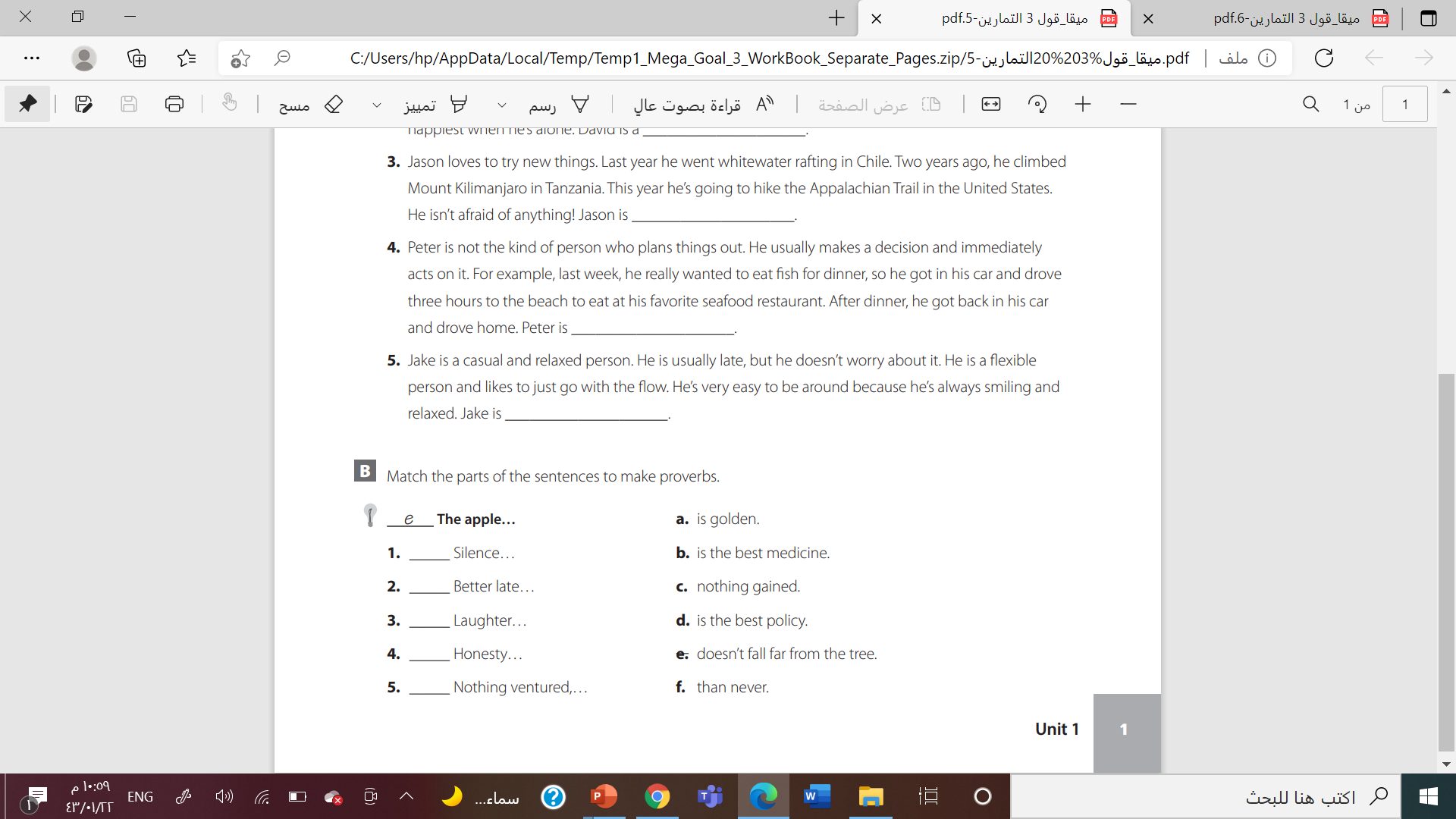 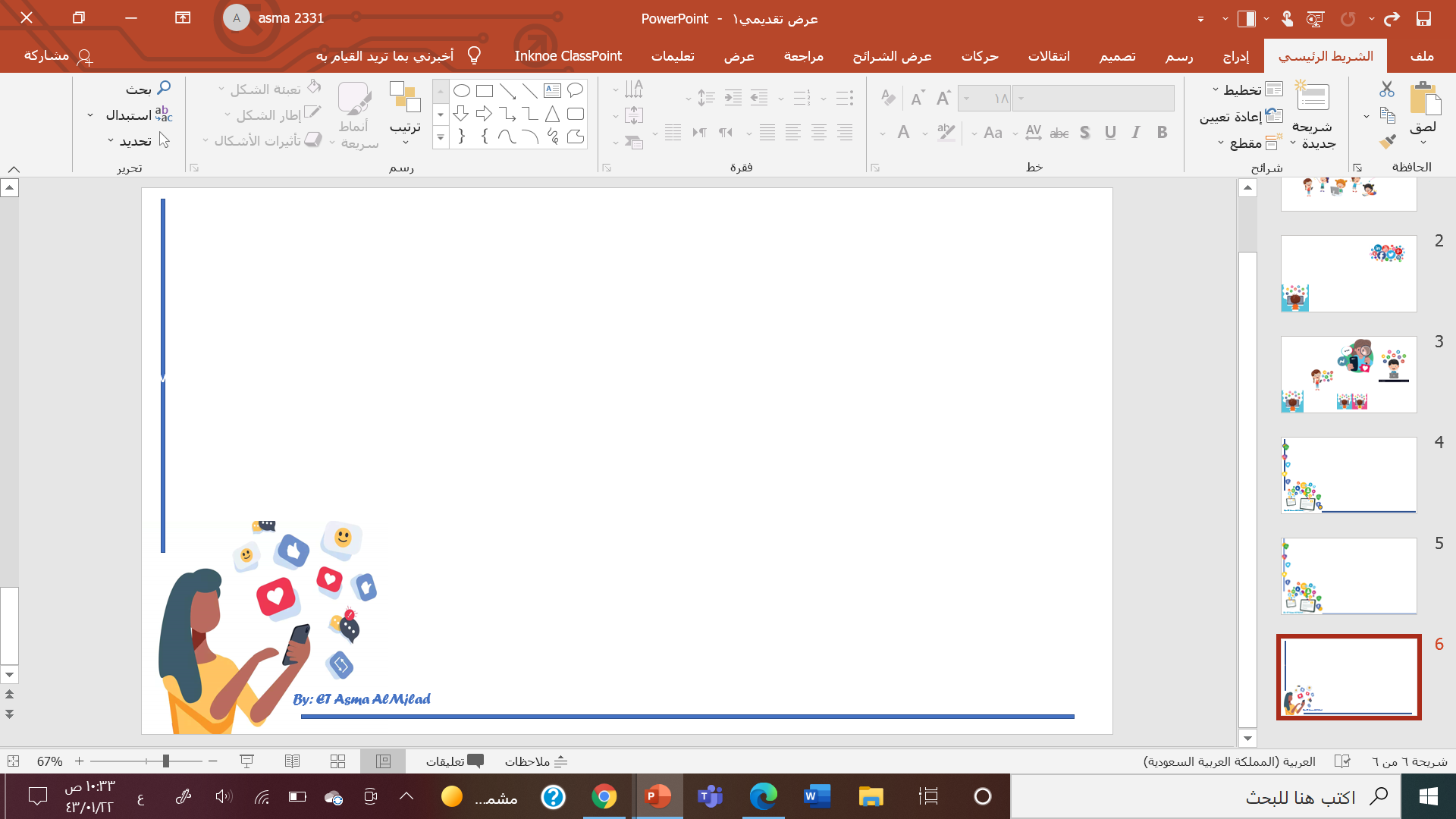 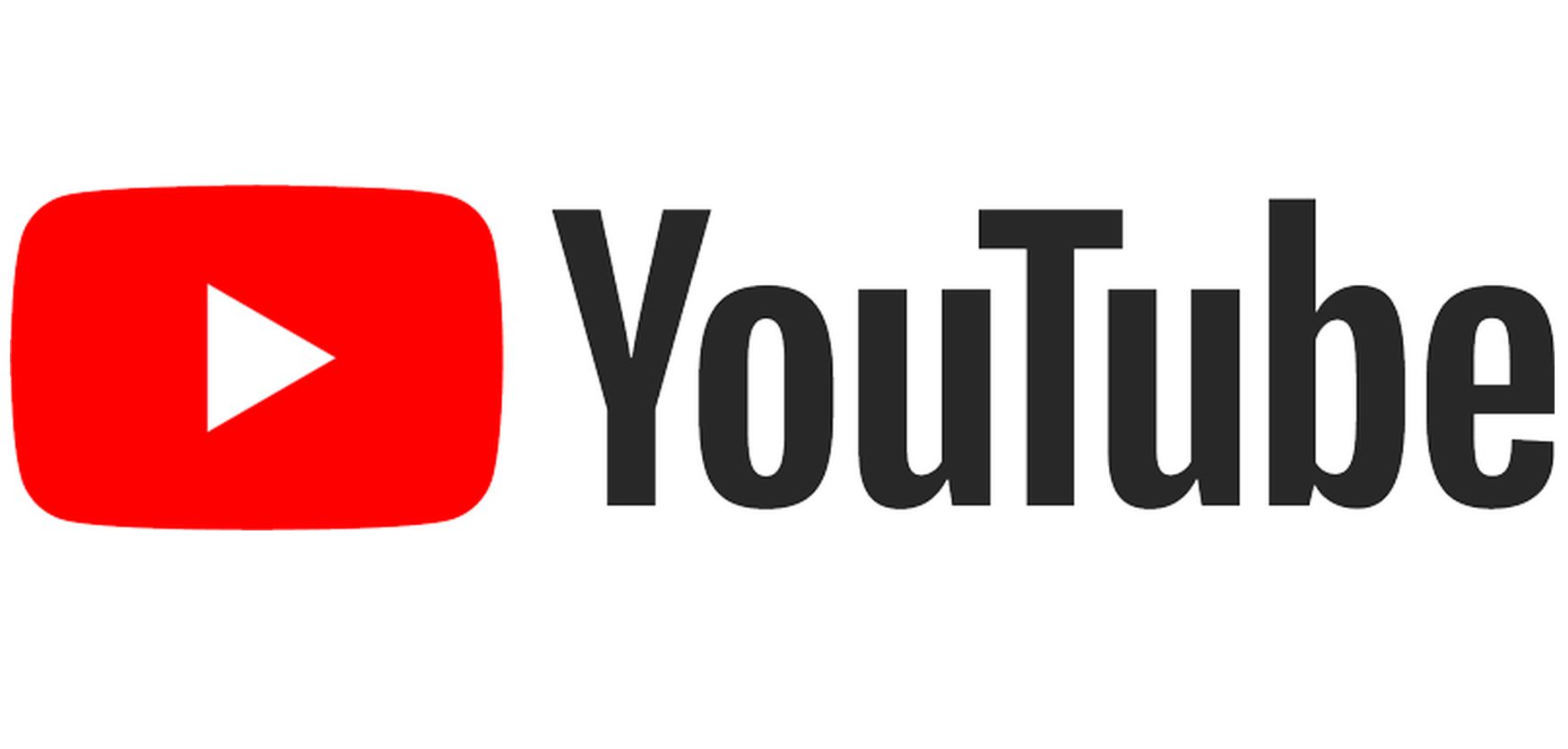 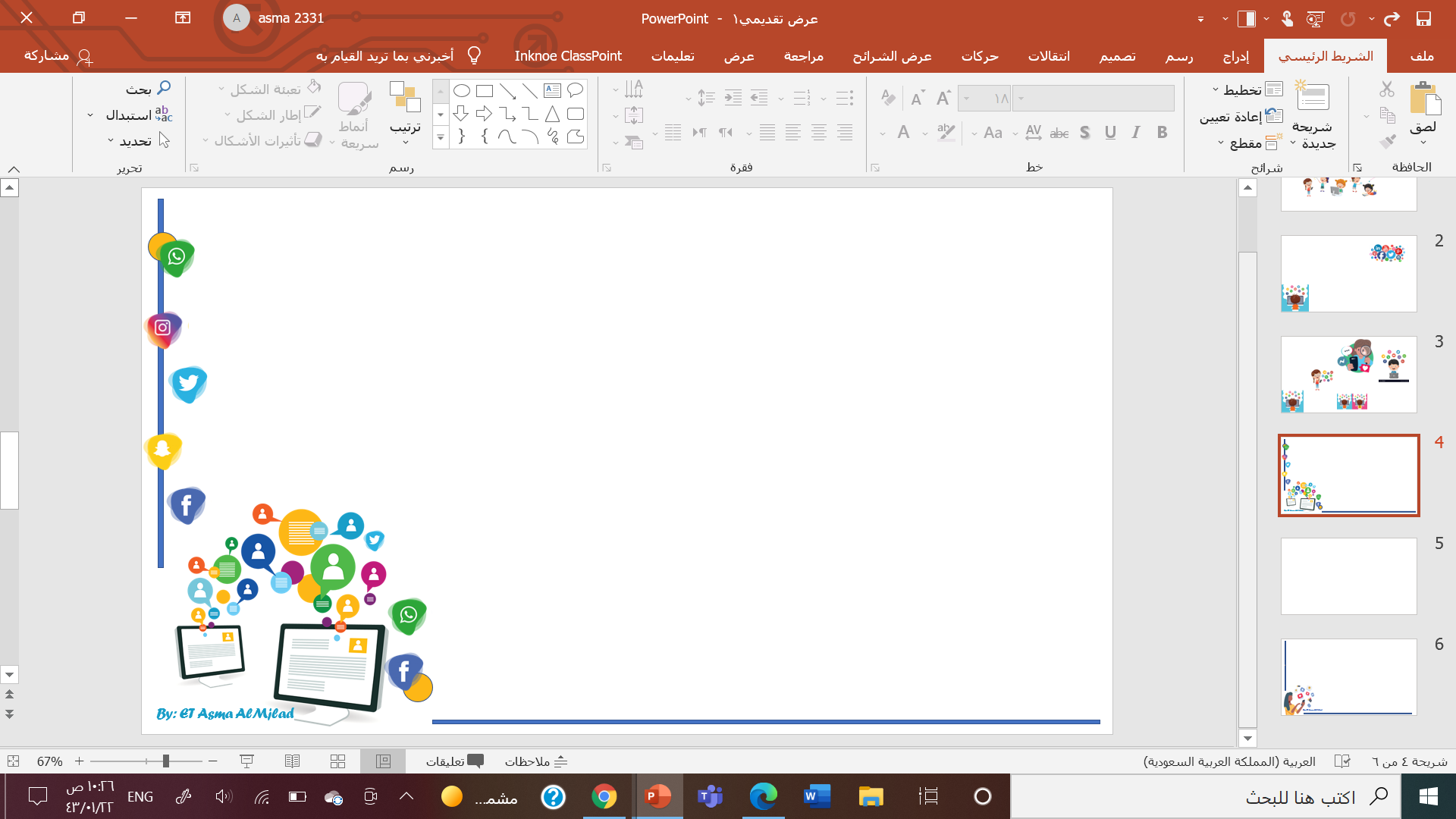 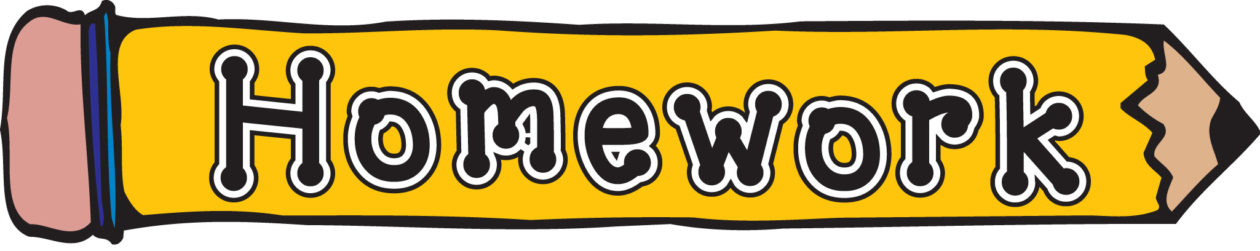 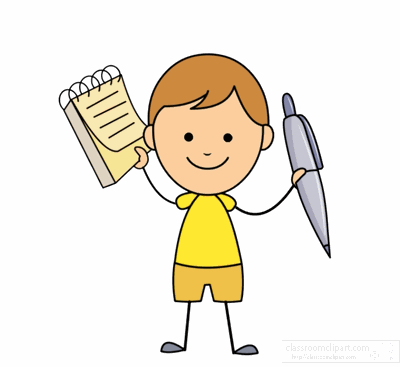 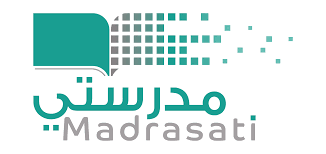 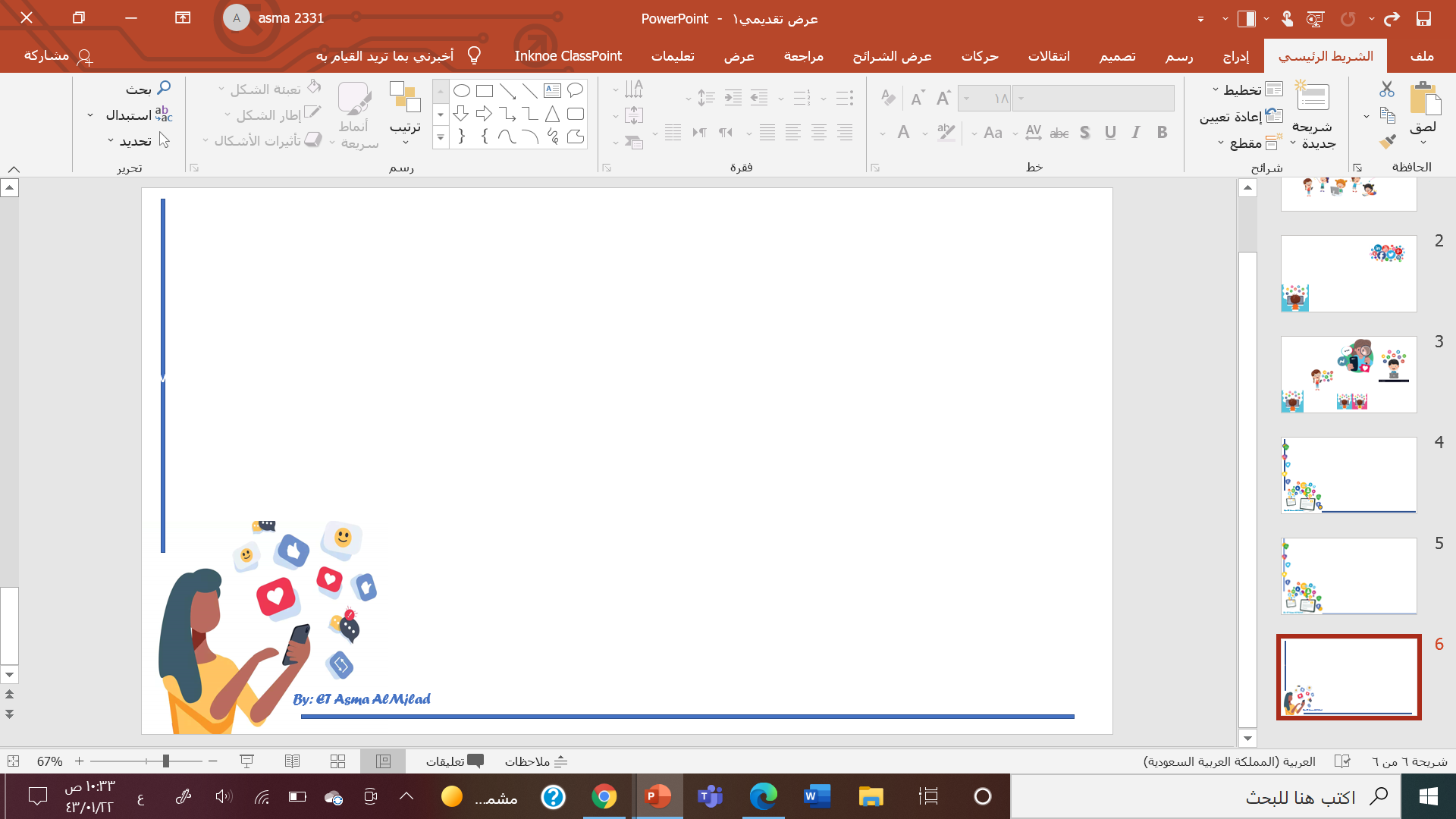 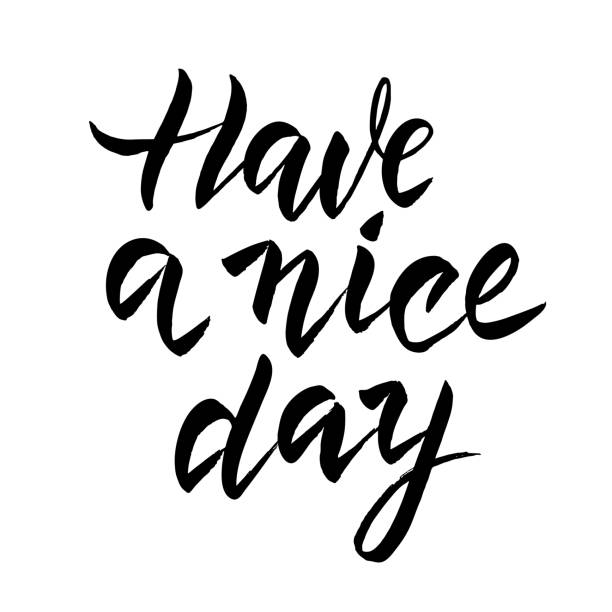 By: ET Asma AlMjlad